DOR
DOR
DOR
DOD
DOD
DOD
DOD
DOD
DOD
DOR
DOR
DOR
DOD
DOD
DOD
DOD
DOD
DOD
WIPLIMIT 
_____
WIPLIMIT 
_____
WIPLIMIT 
_____
WIPLIMIT 
_____
WIPLIMIT 
_____
WIPLIMIT 
_____
WIPLIMIT 
_____
WIPLIMIT 
_____
WIPLIMIT 
_____
WIPLIMIT 
_____
WIPLIMIT 
_____
WIPLIMIT 
_____
WIPLIMIT 
_____
WIPLIMIT 
_____
WIPLIMIT 
_____
WIPLIMIT 
_____
WIPLIMIT 
_____
WIPLIMIT 
_____
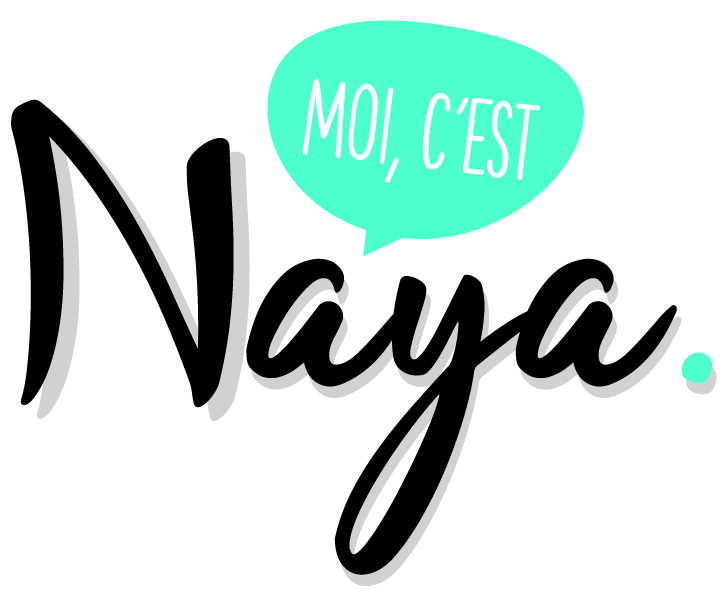 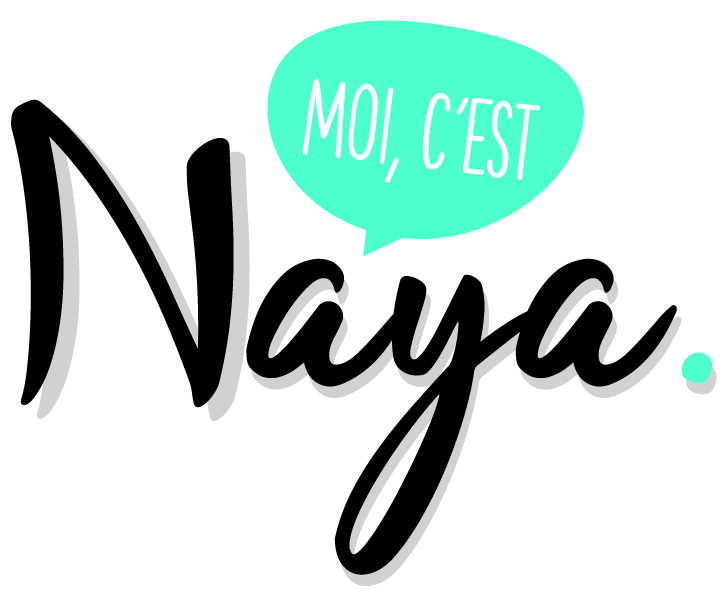 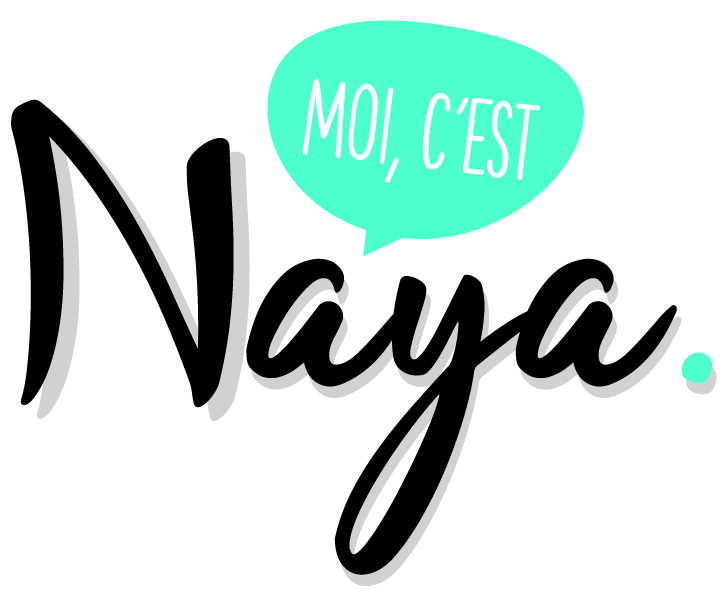 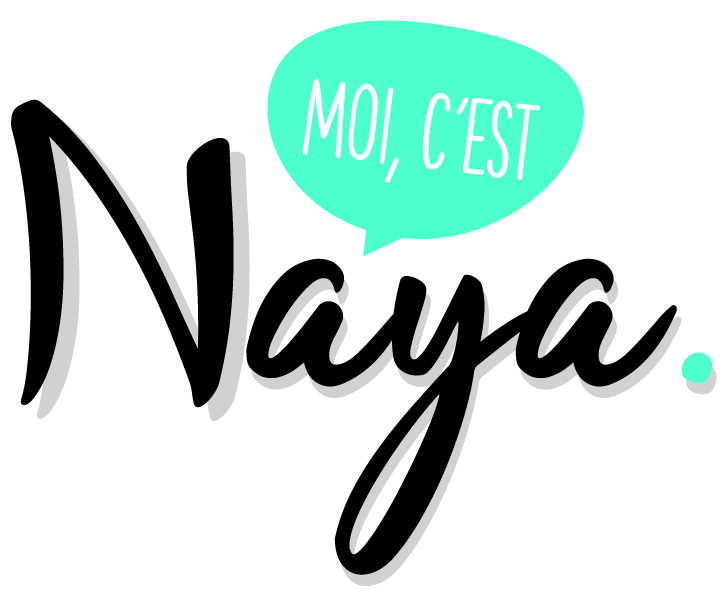 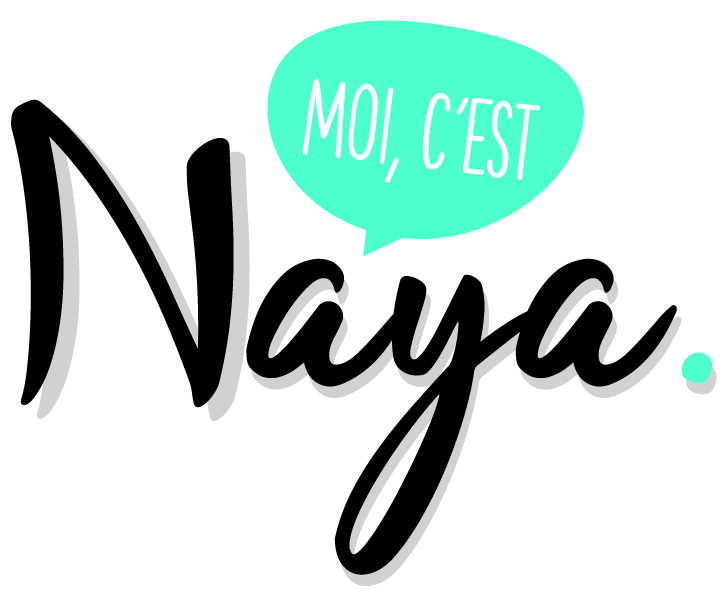 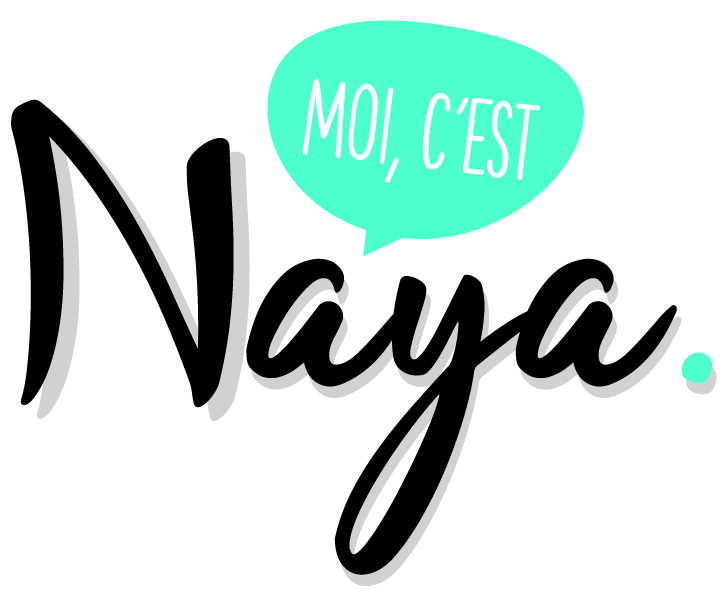 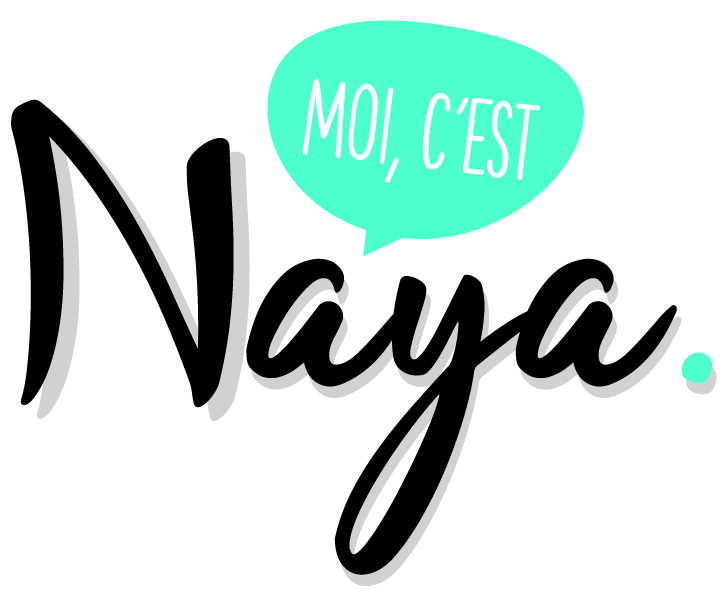 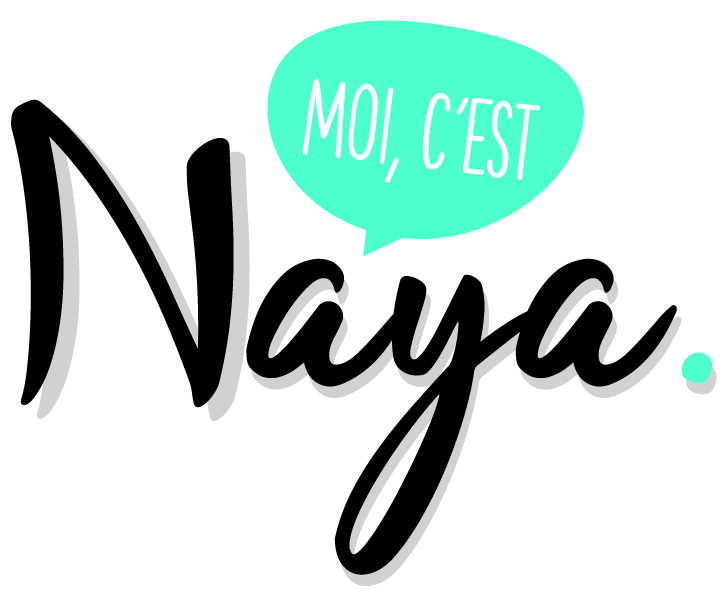 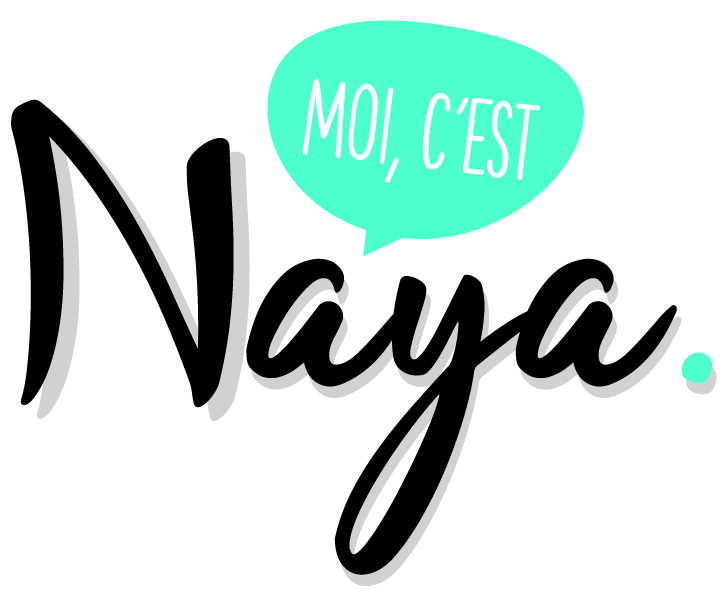 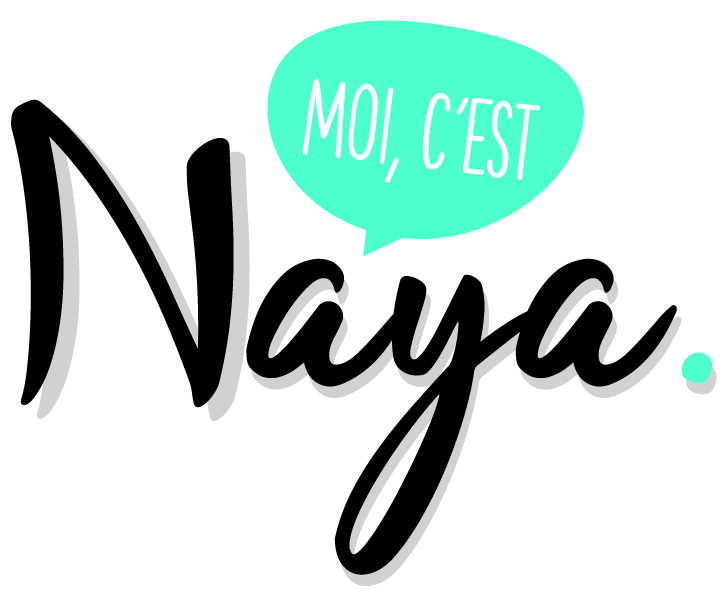 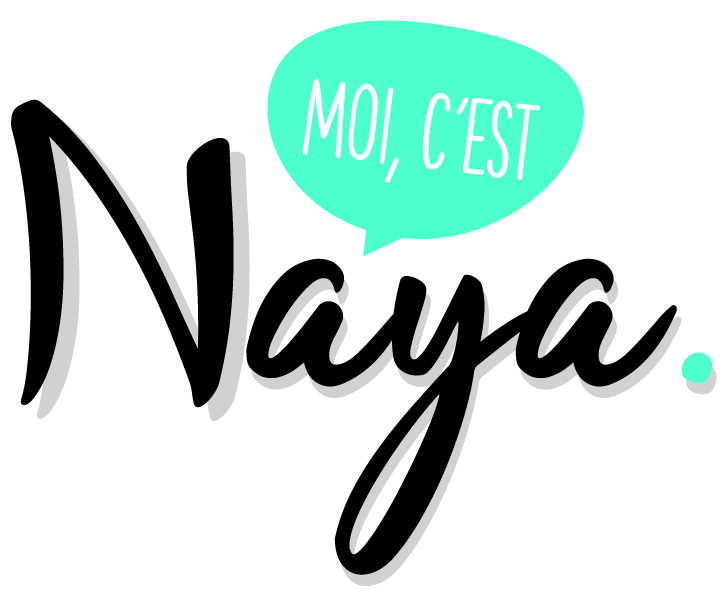 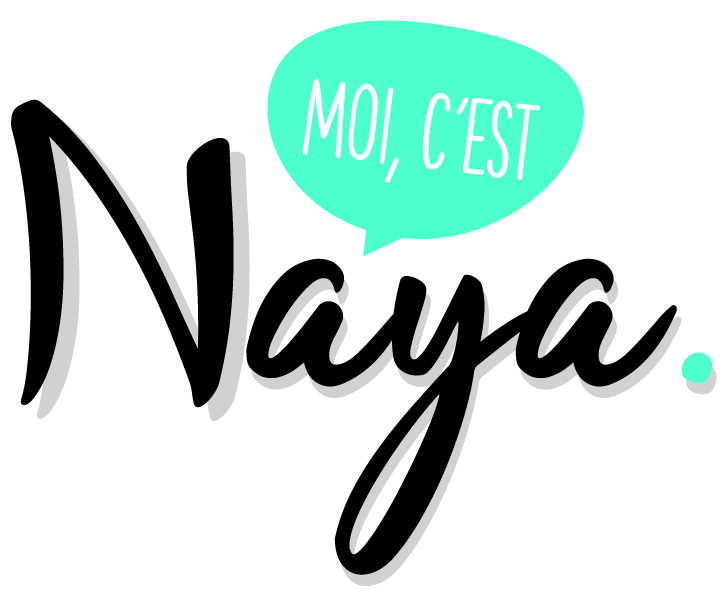 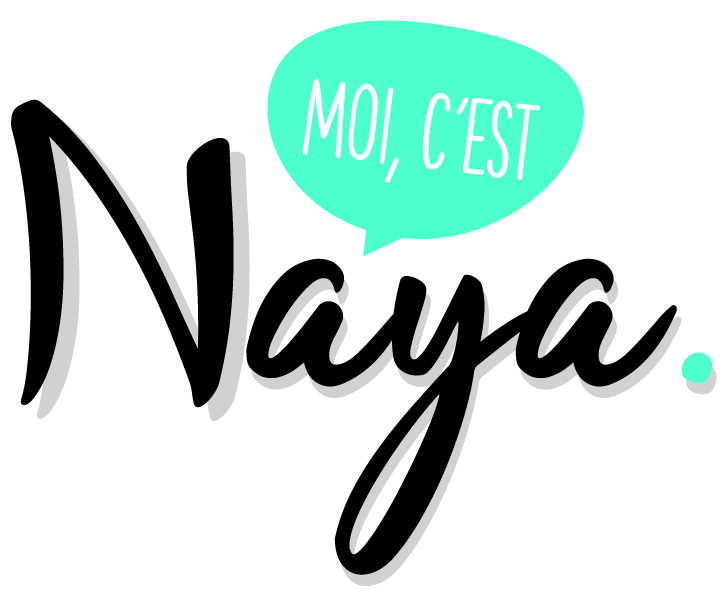 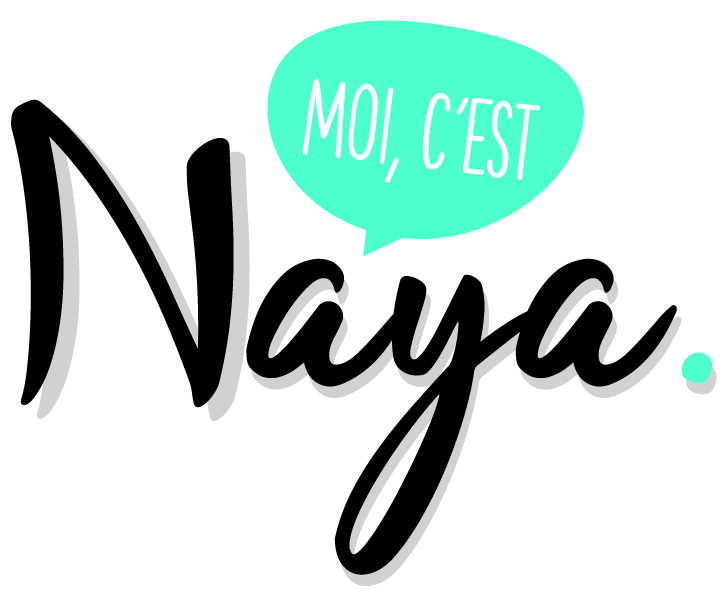 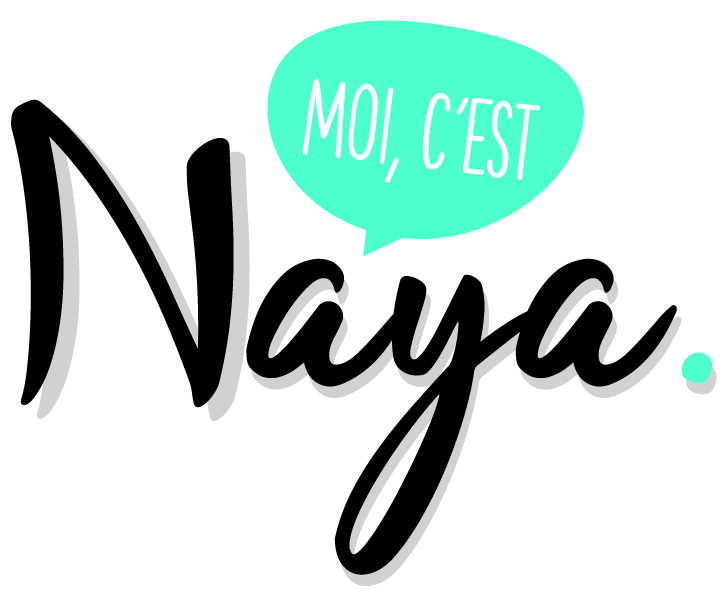 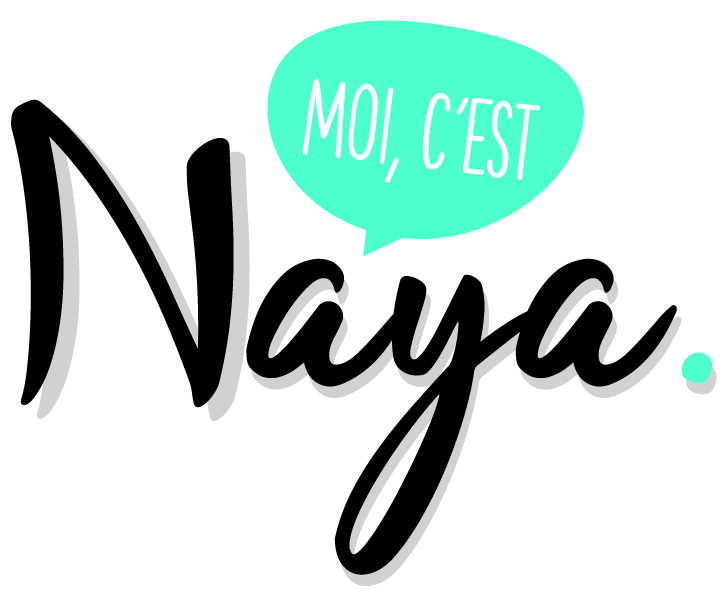 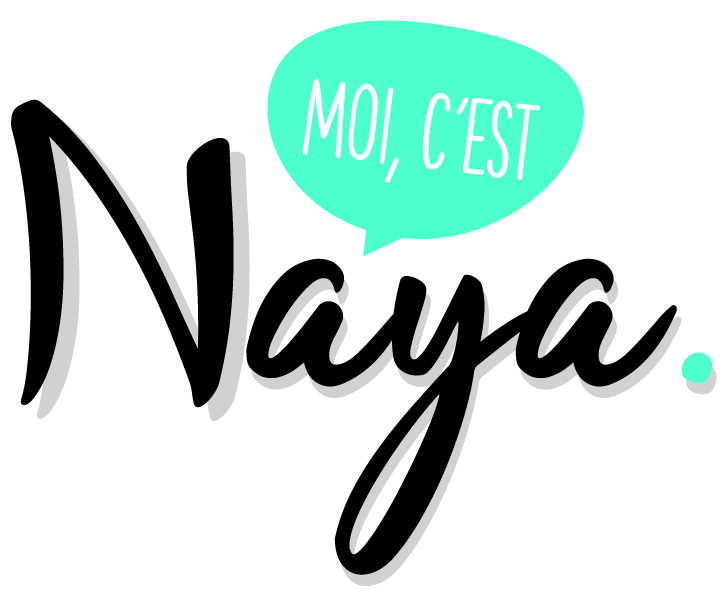 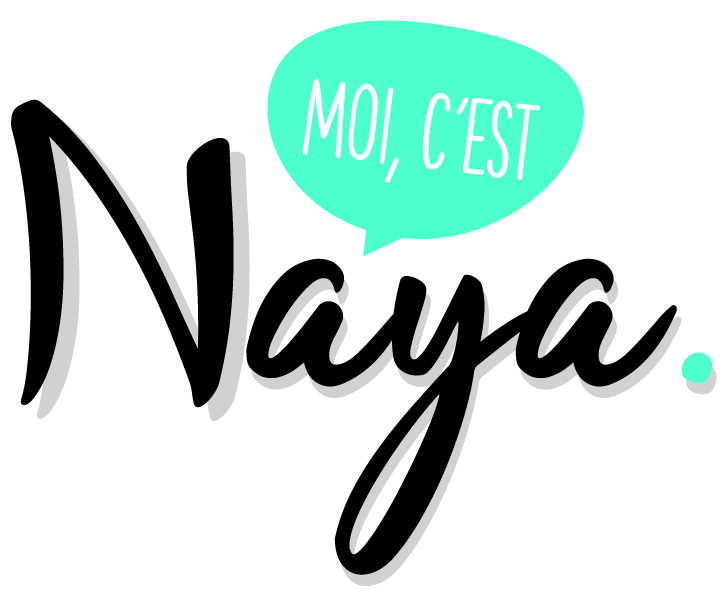 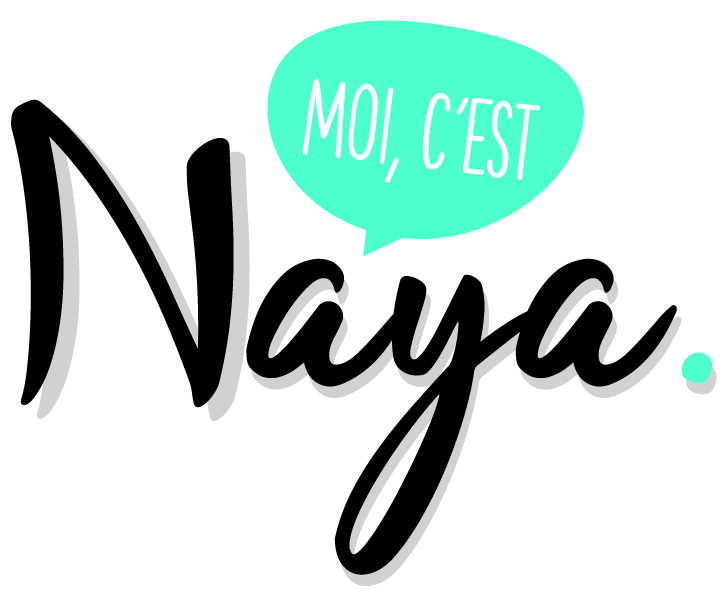 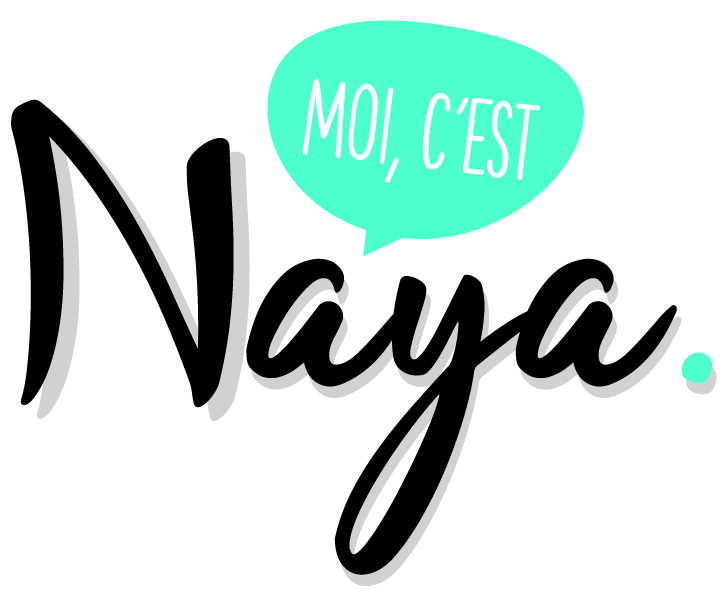 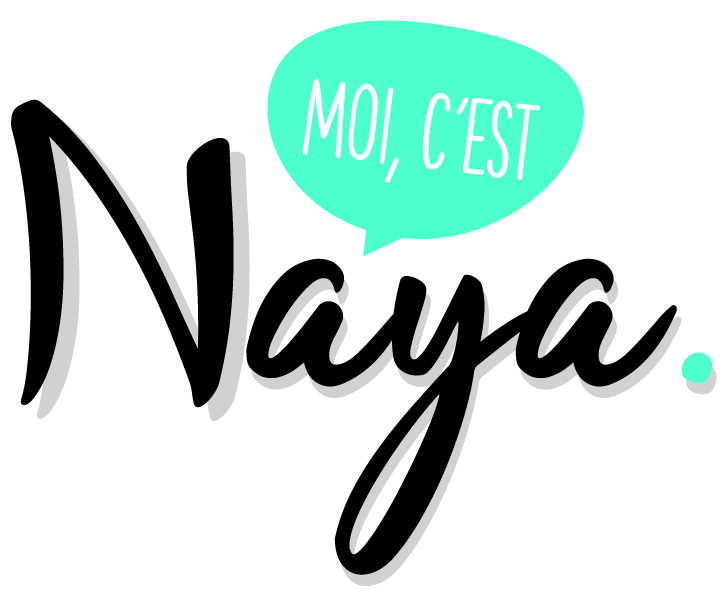 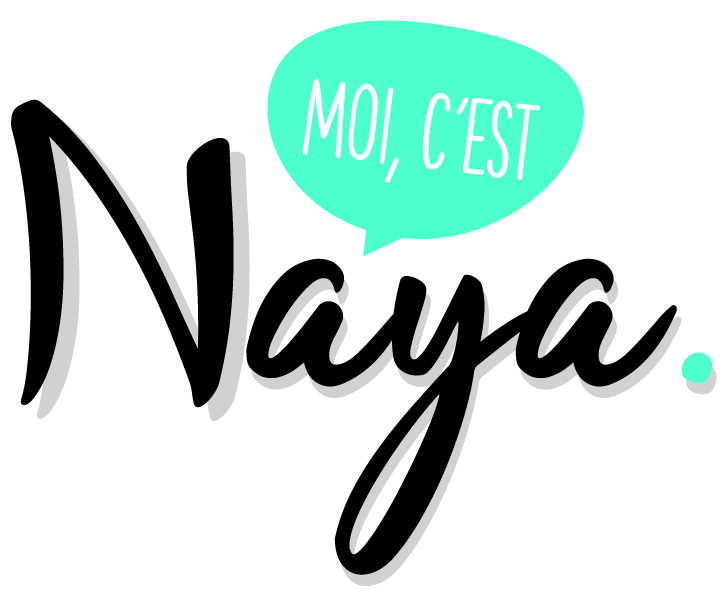 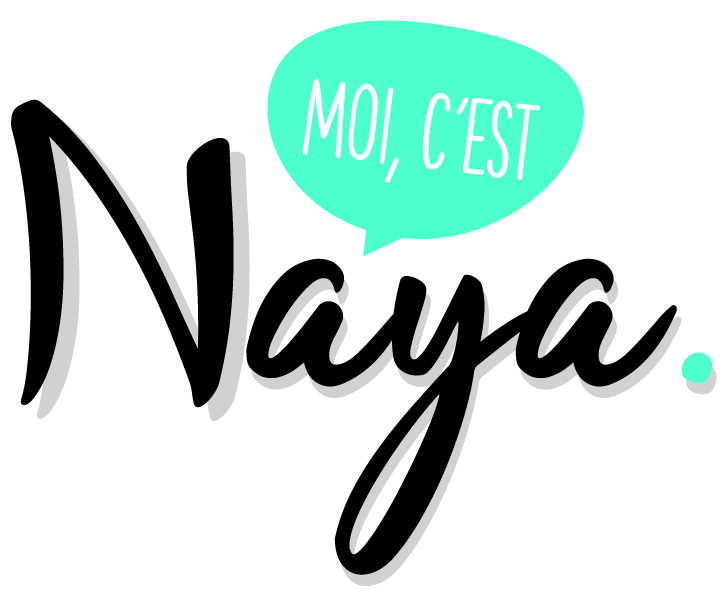 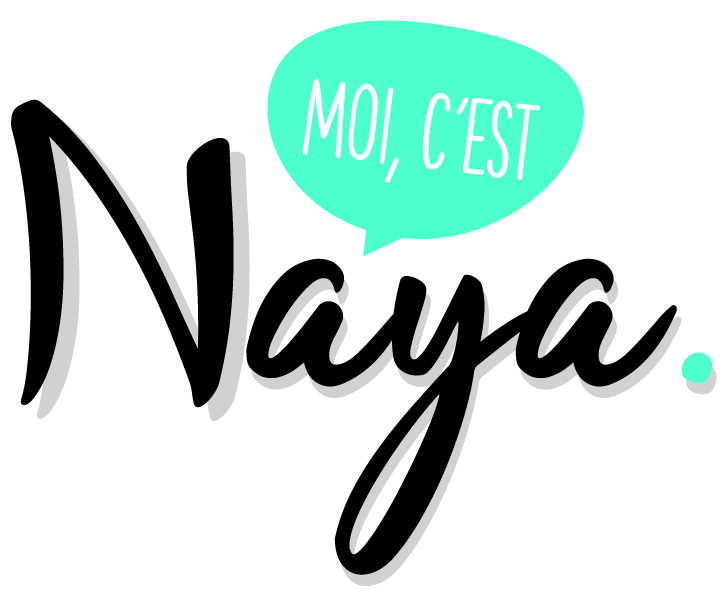 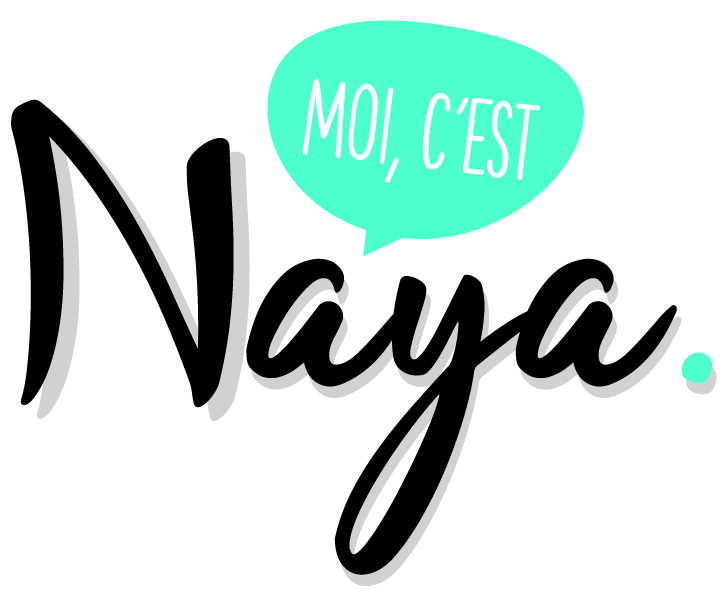 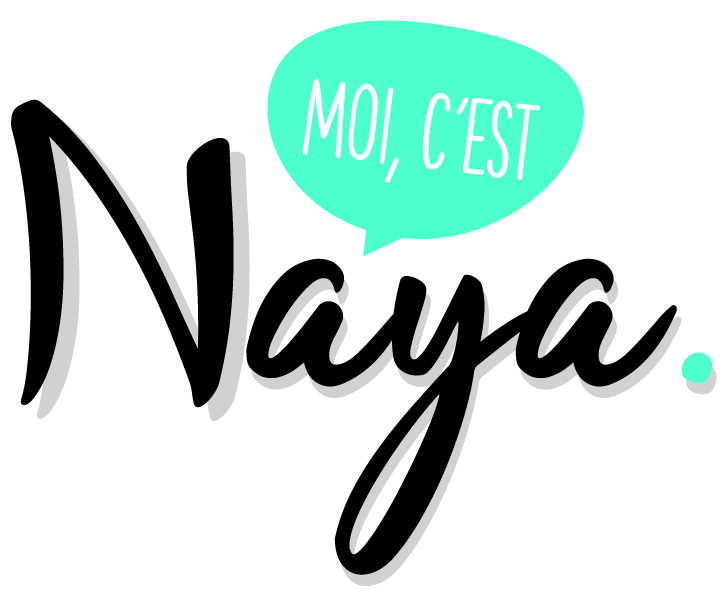 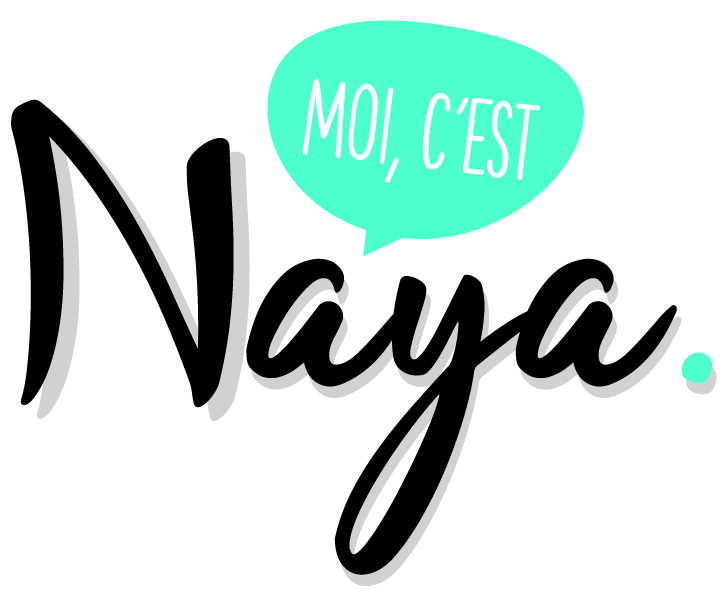 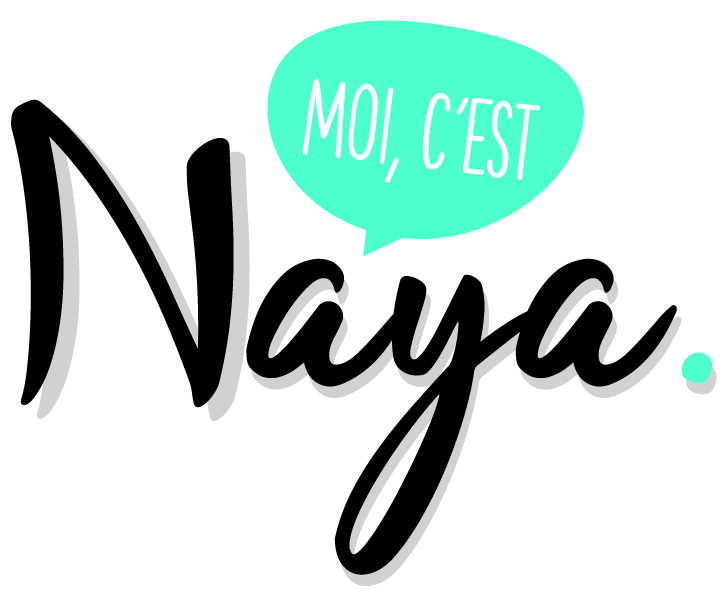 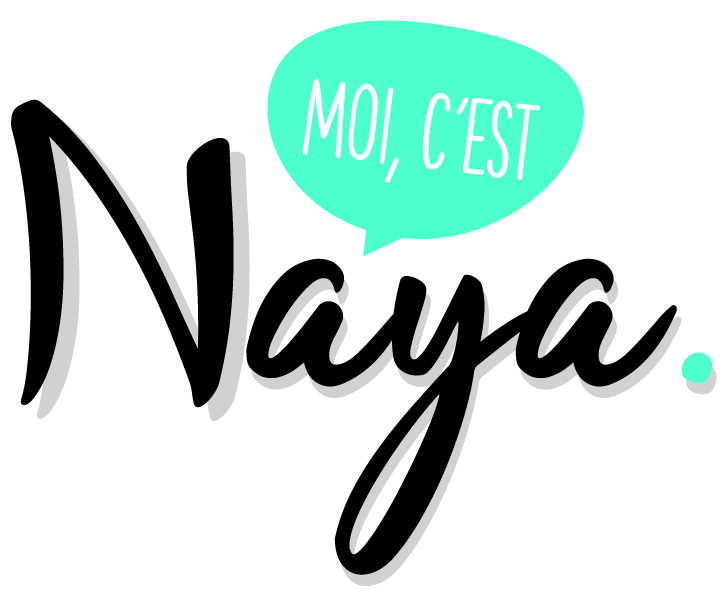 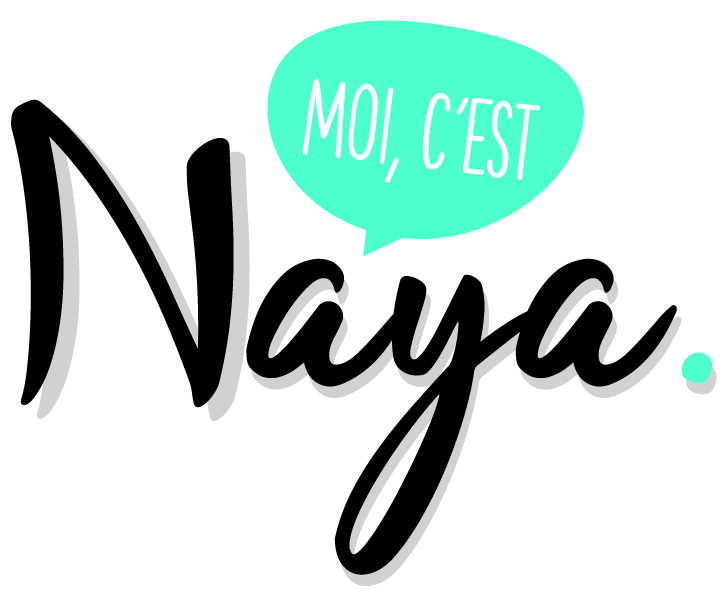 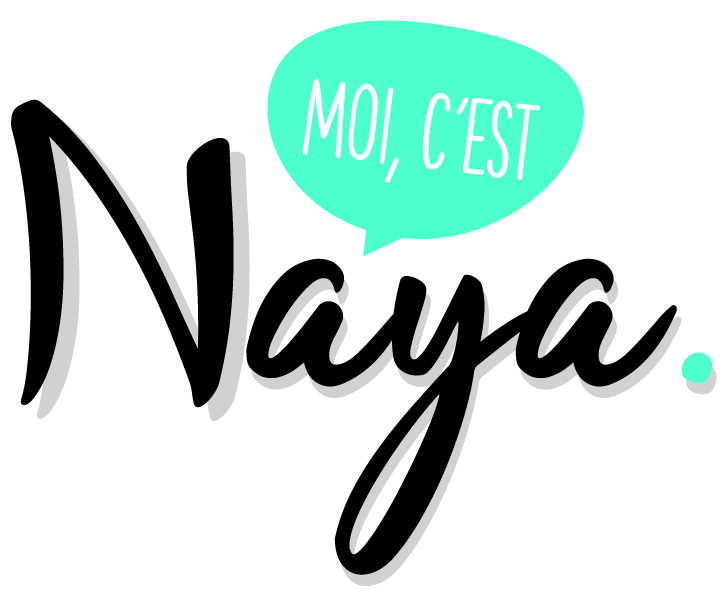 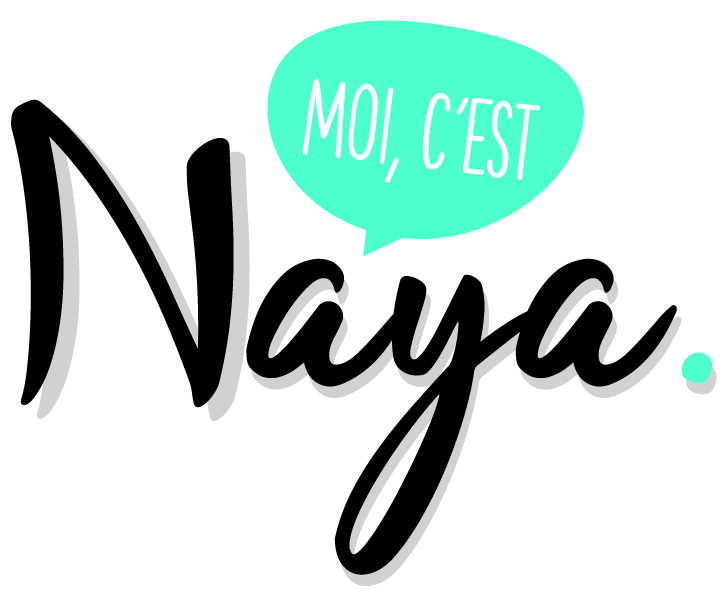 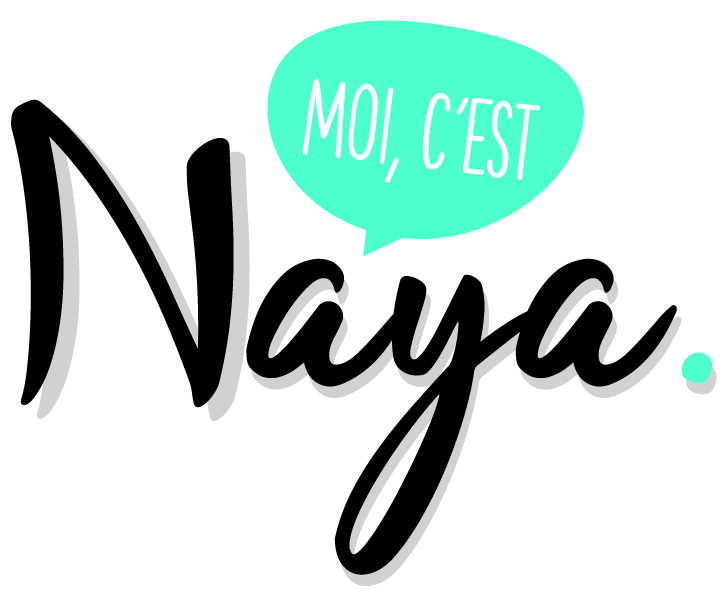 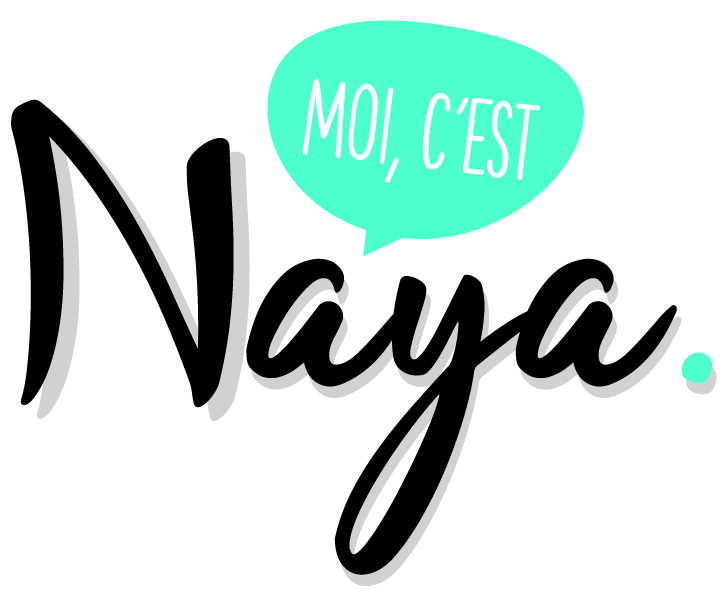 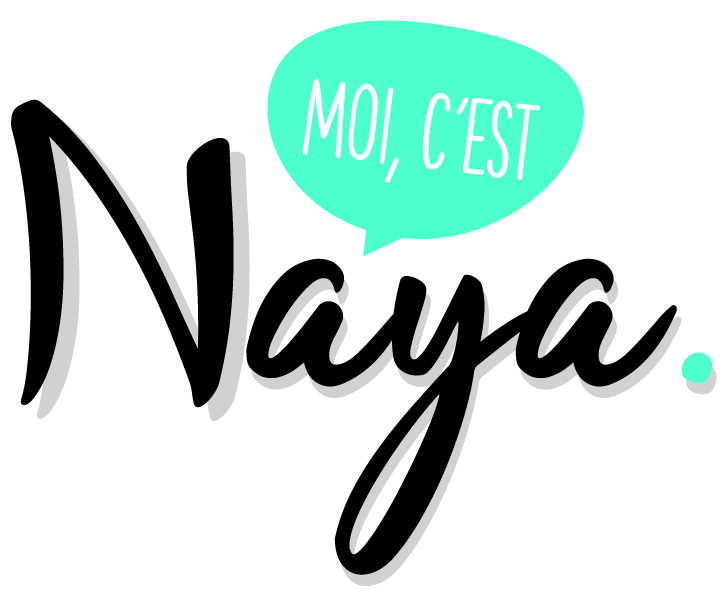 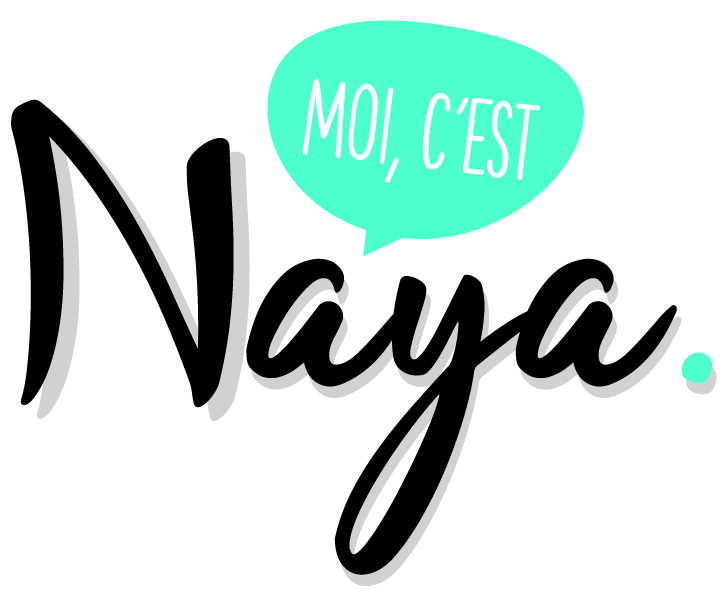 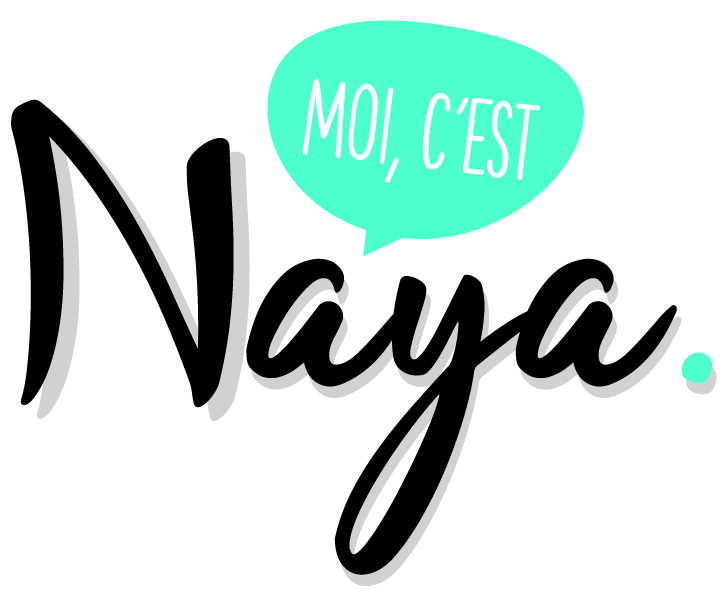 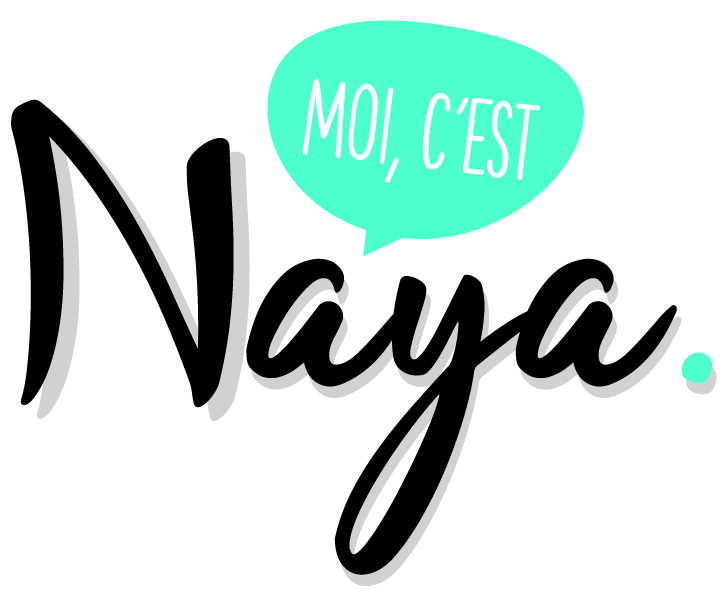 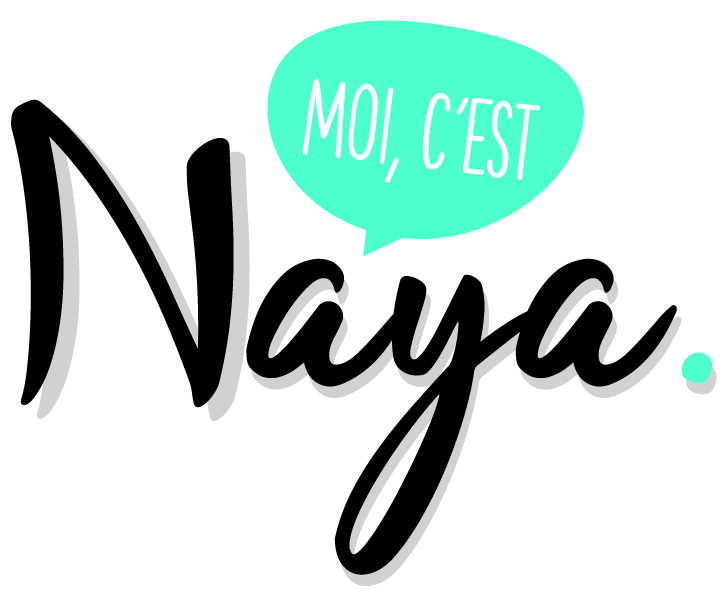 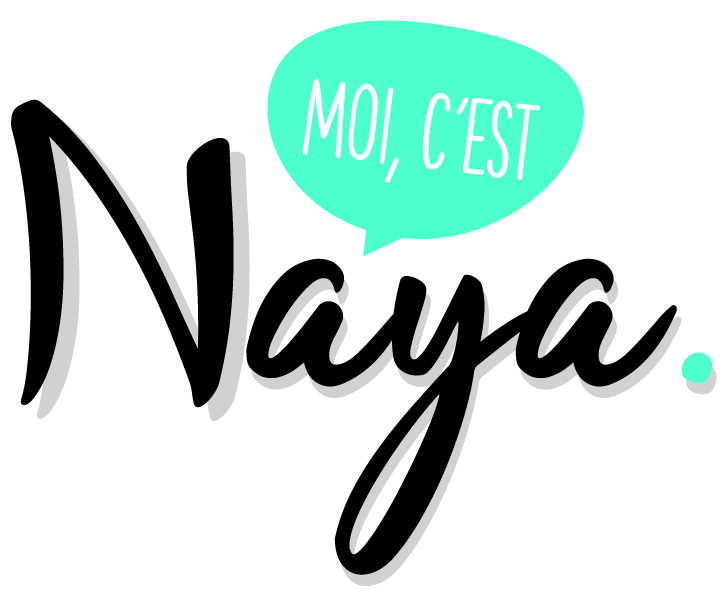 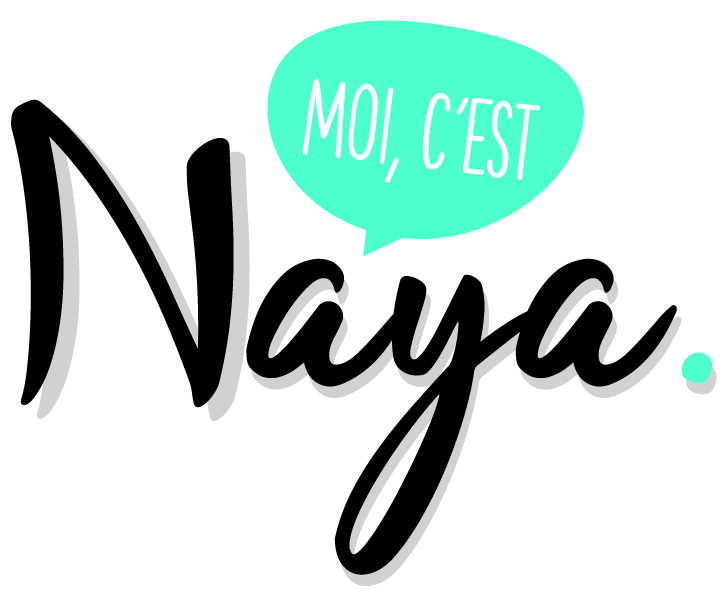 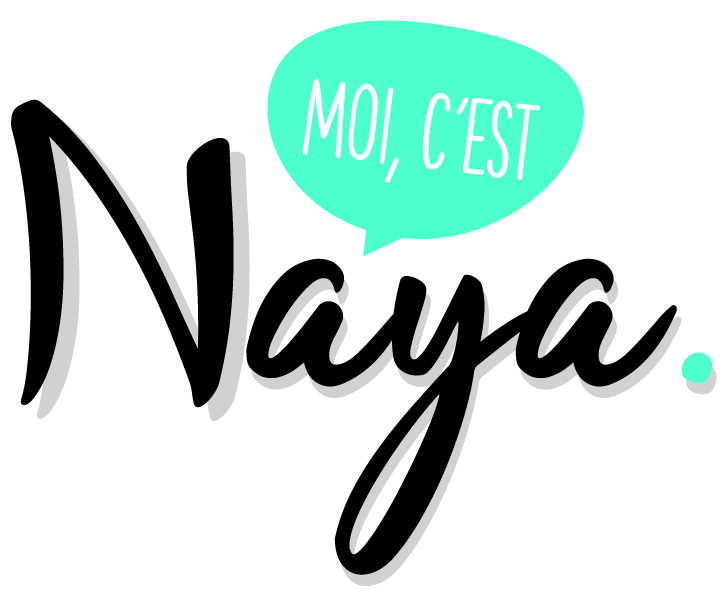 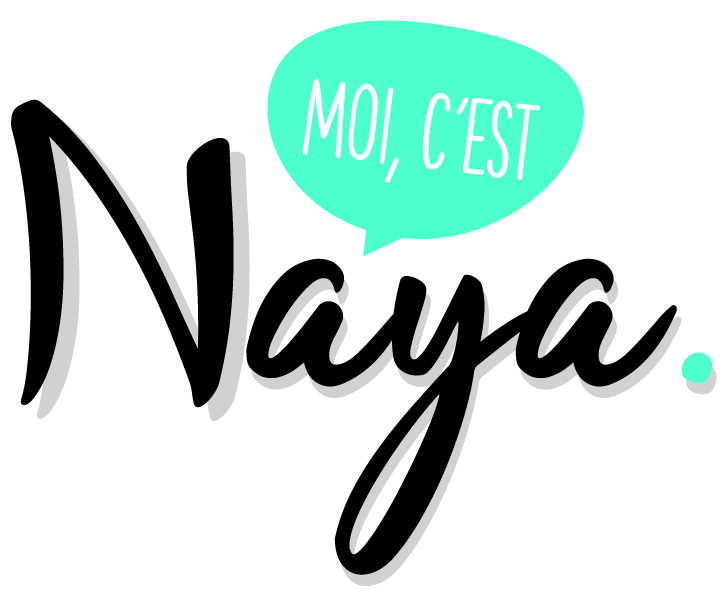 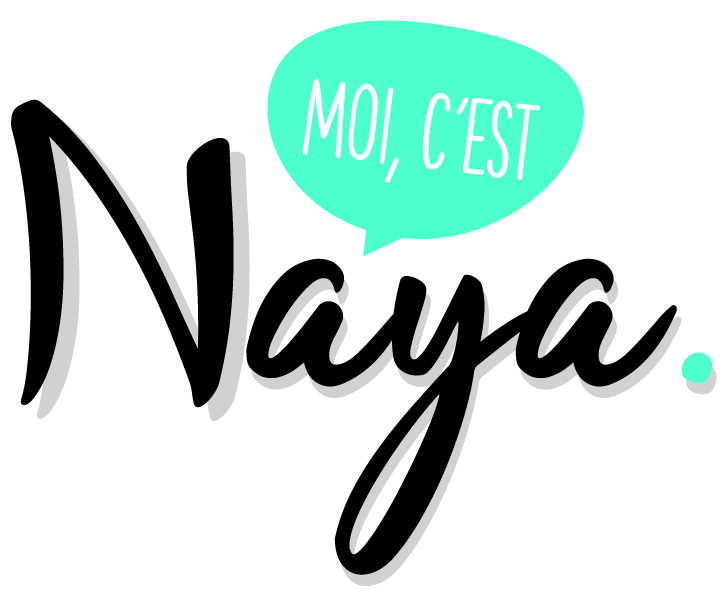 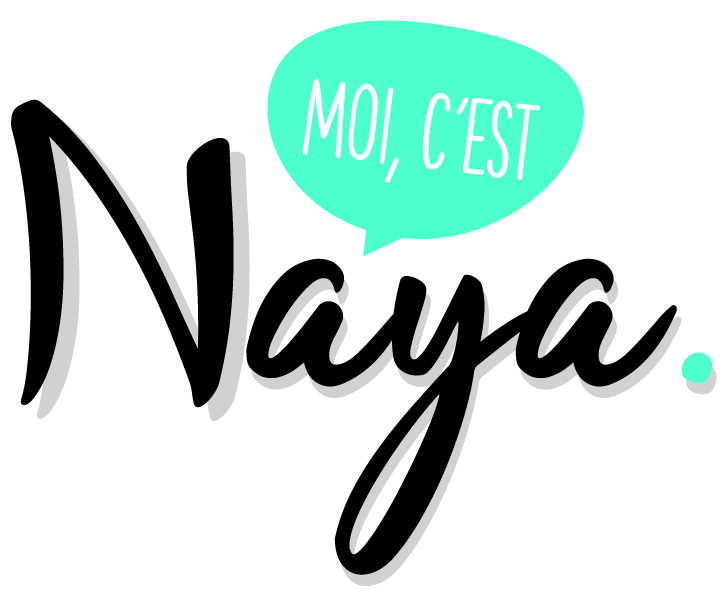 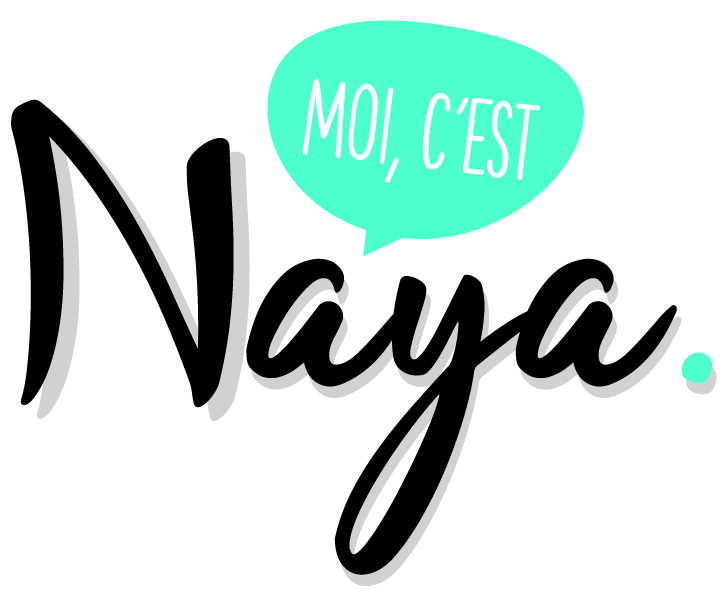 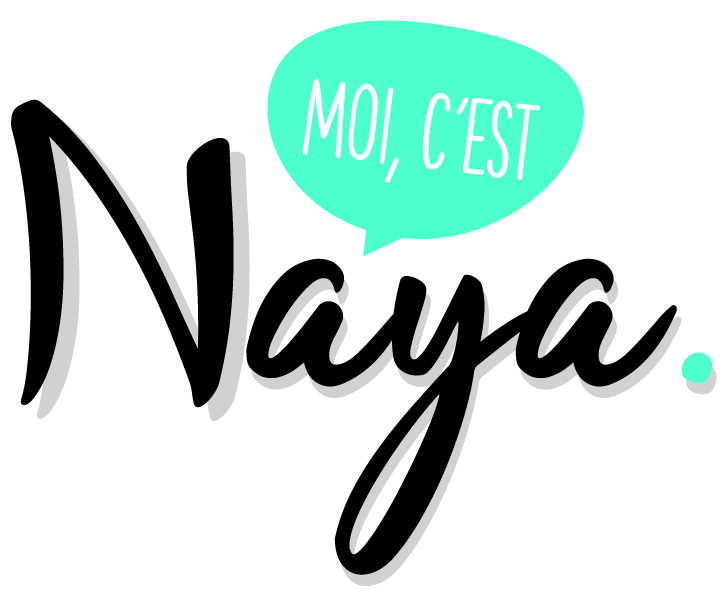 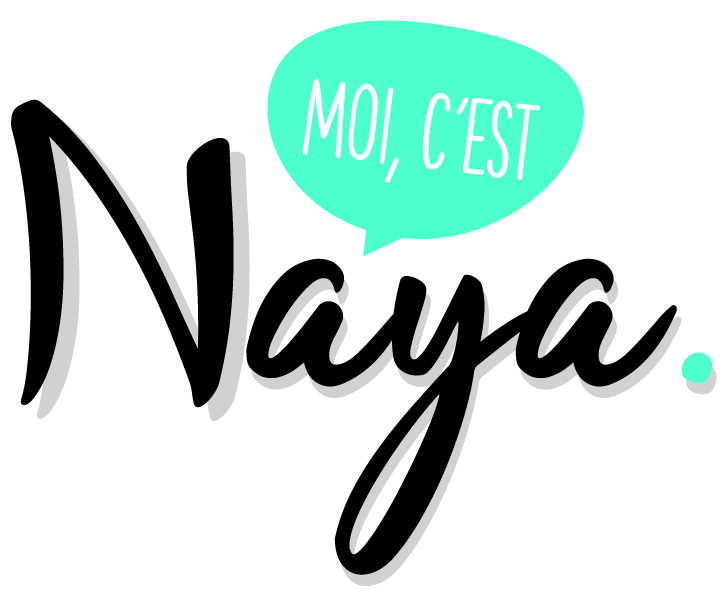 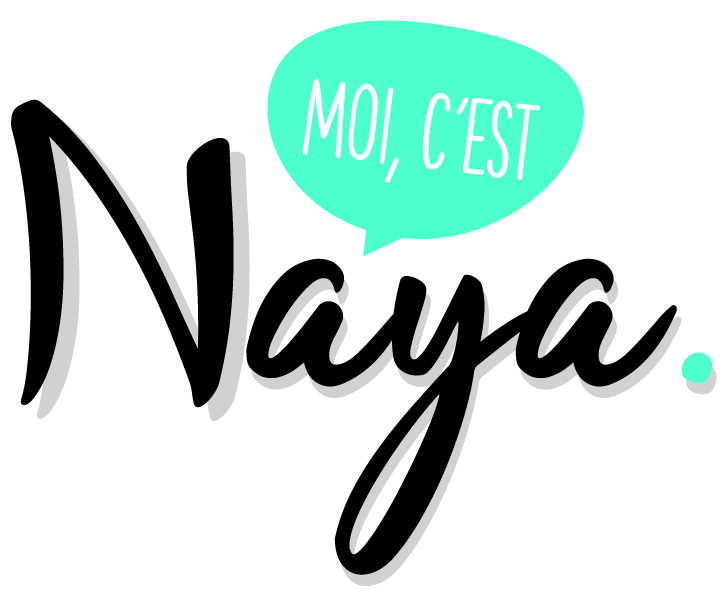 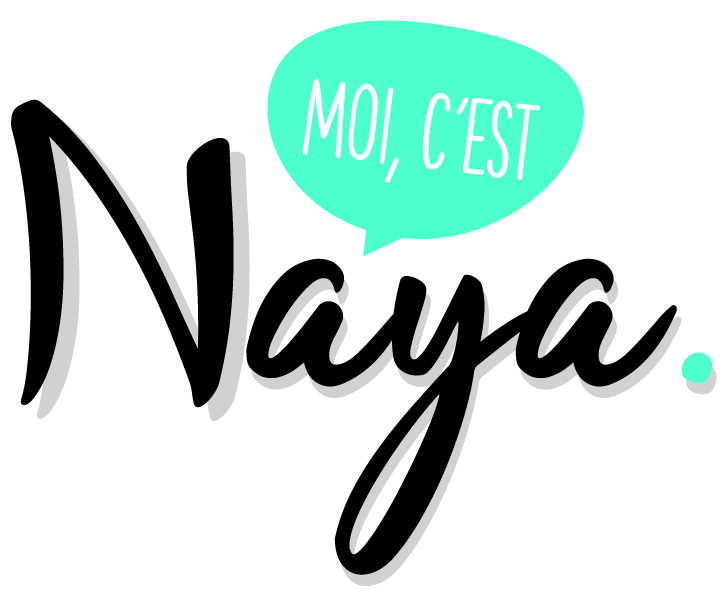 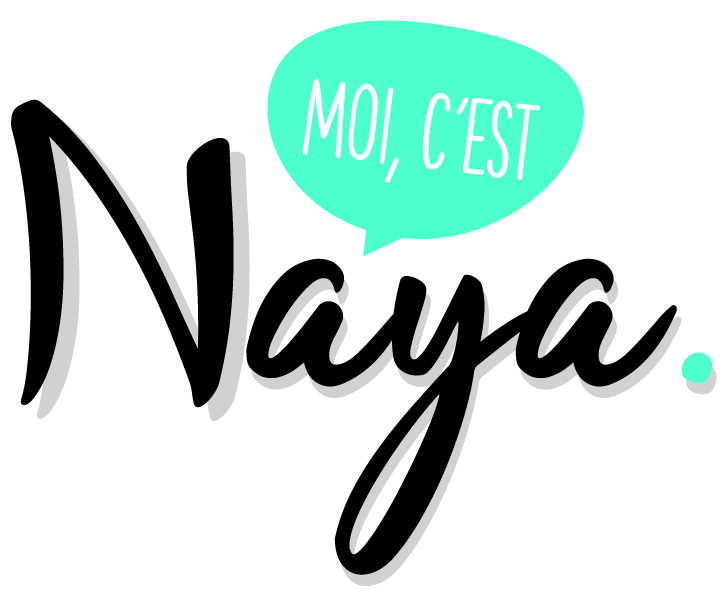 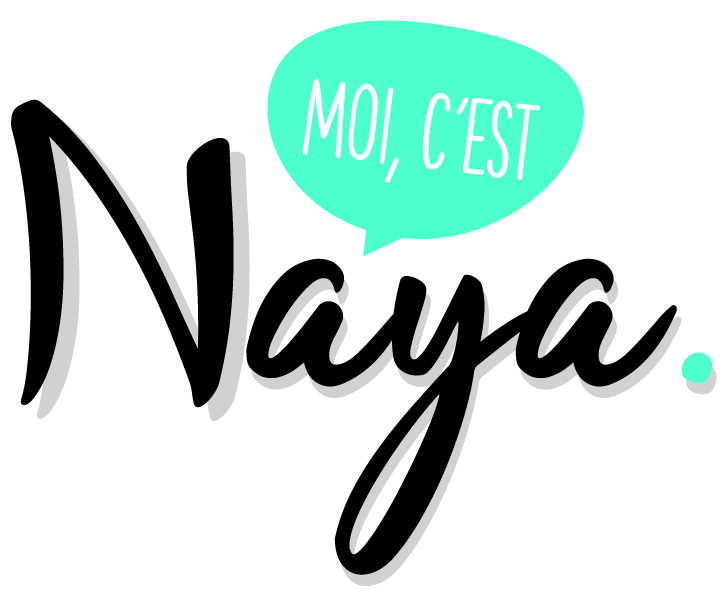 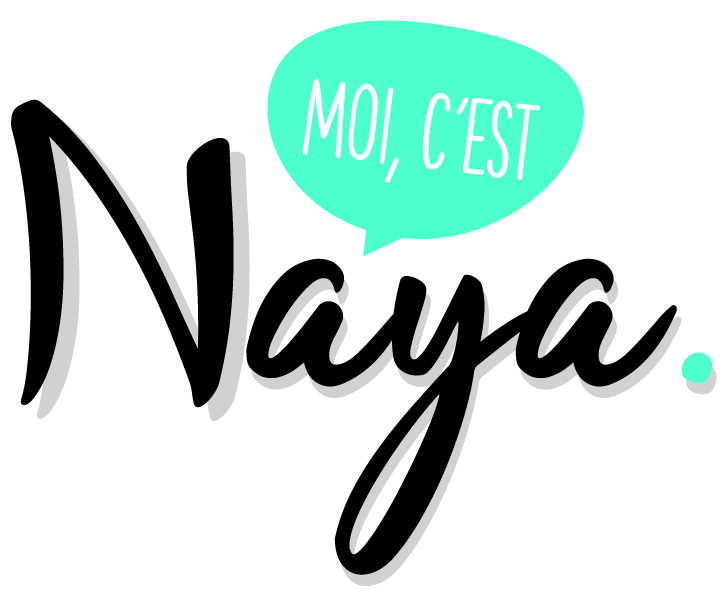 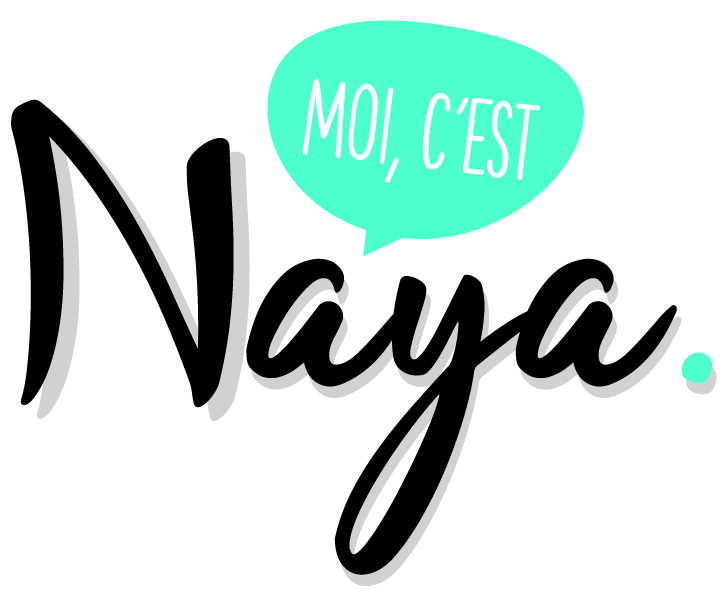 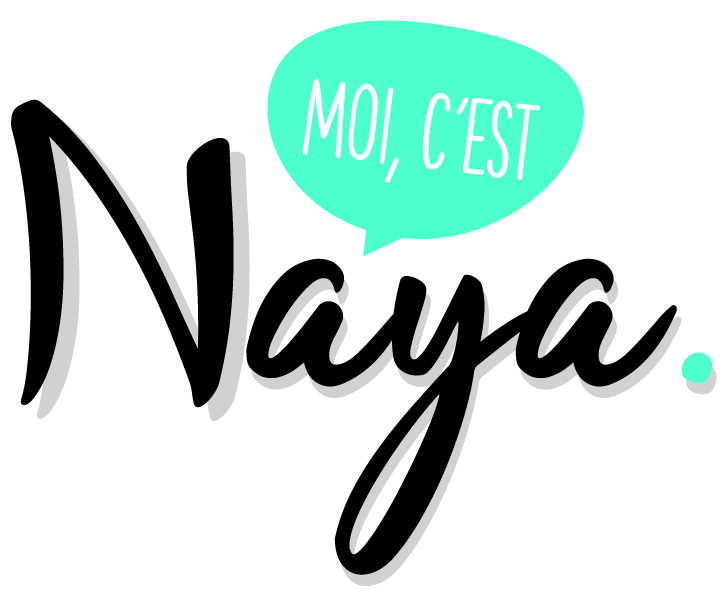 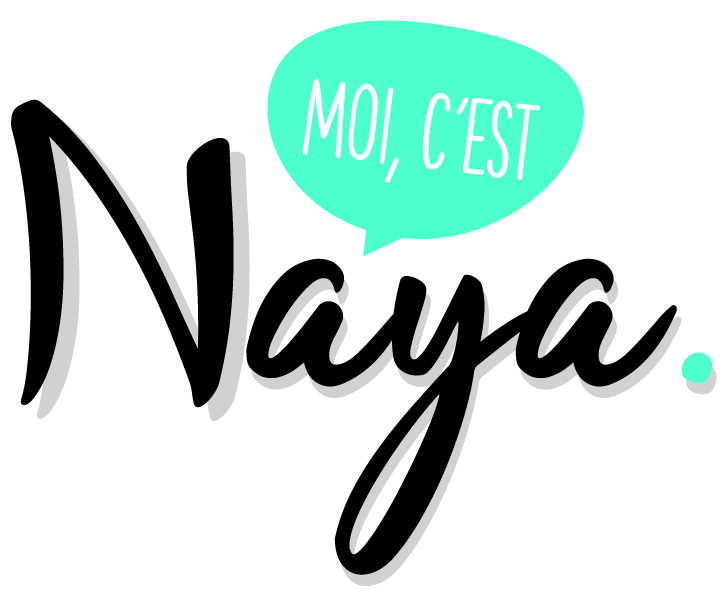 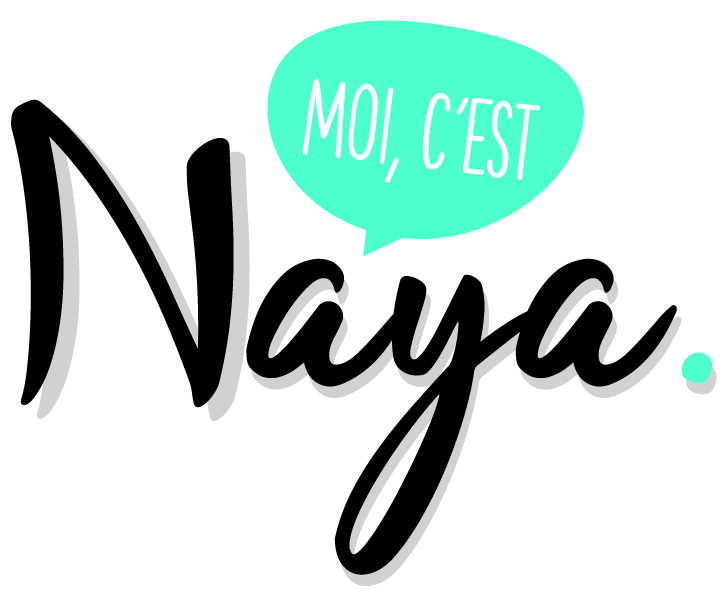 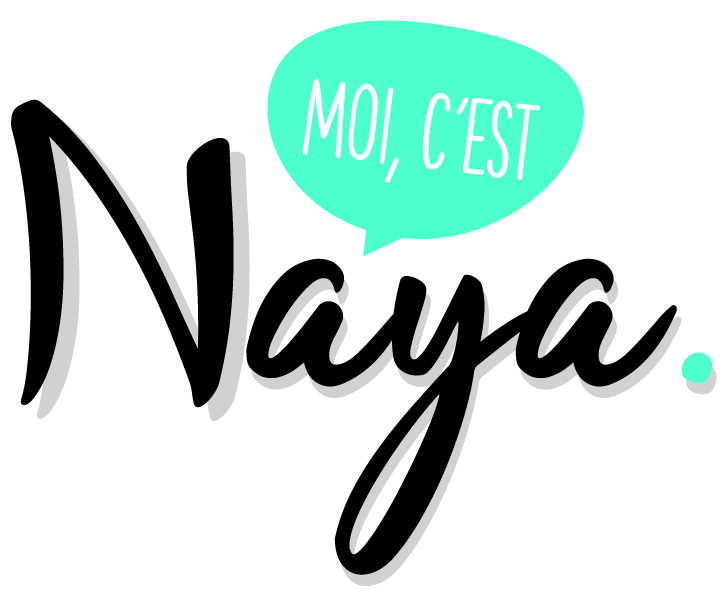 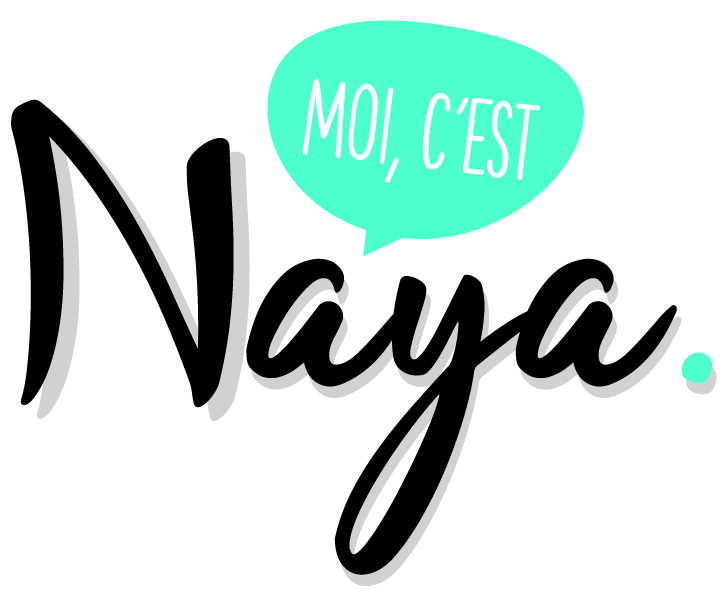 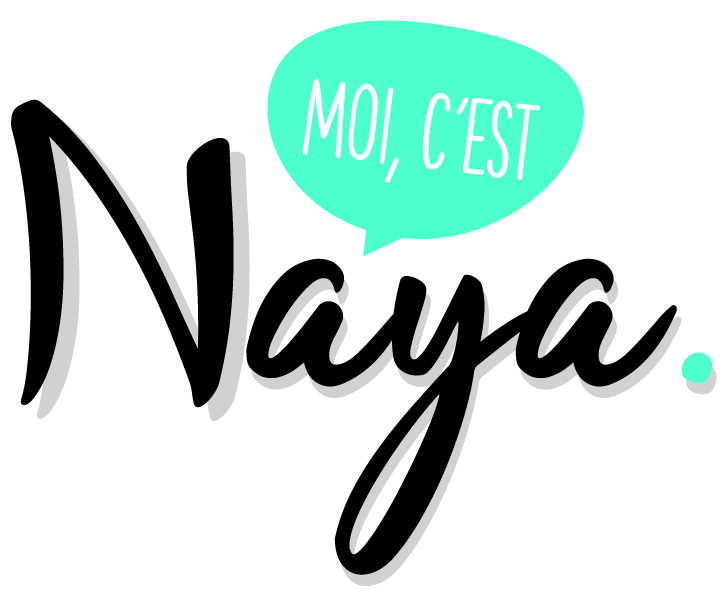 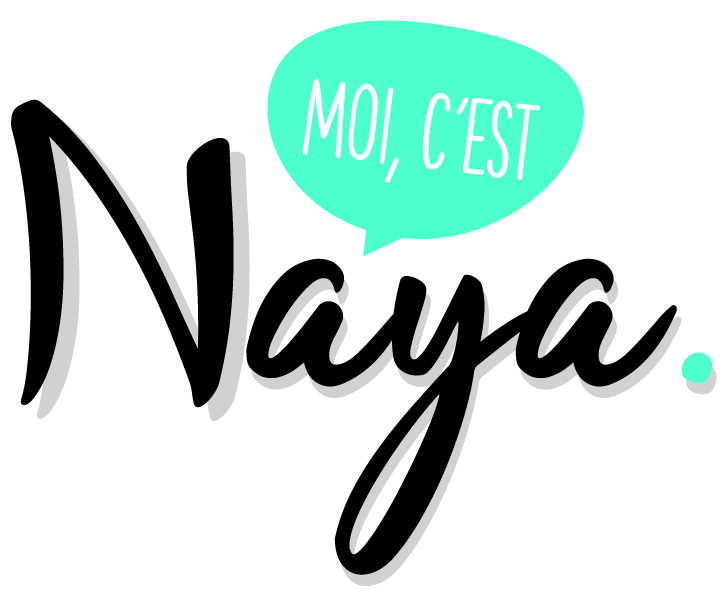 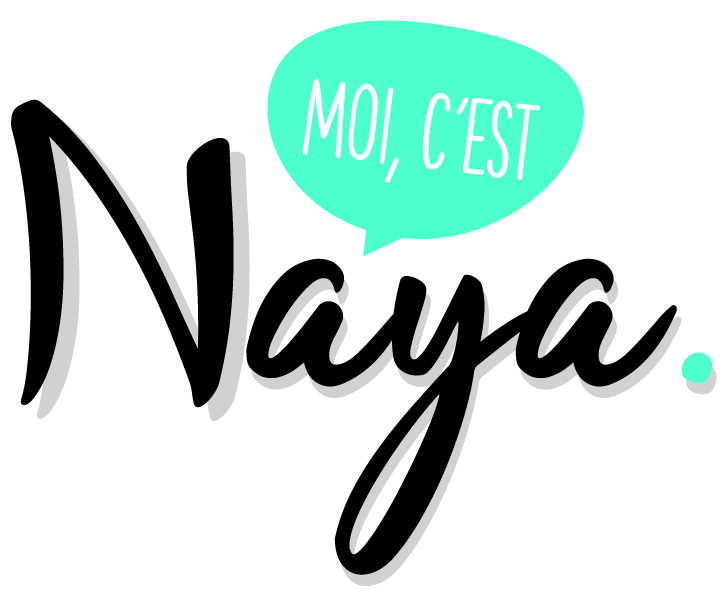 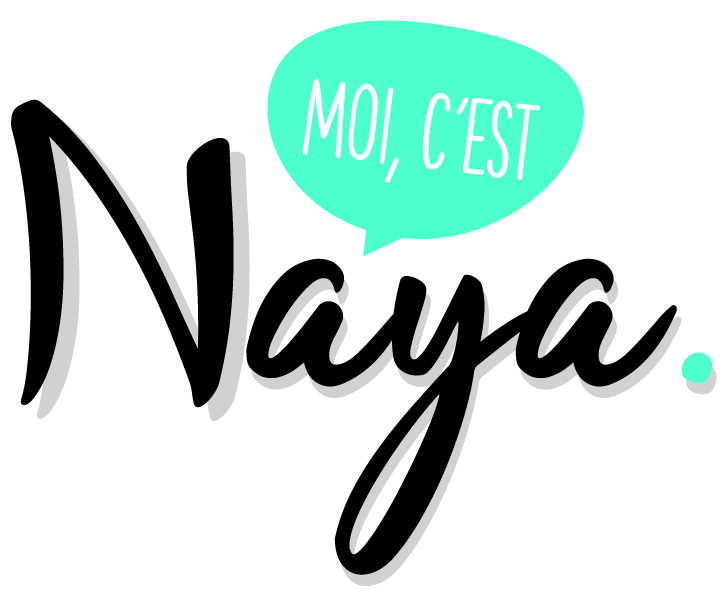 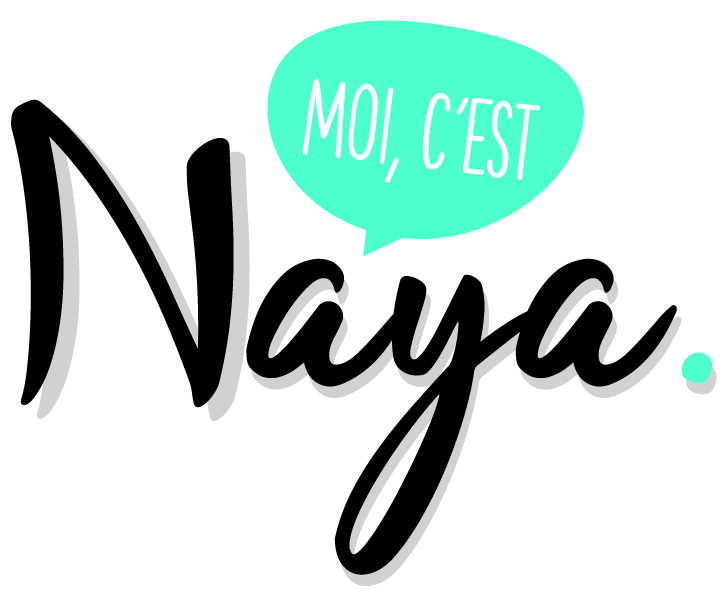 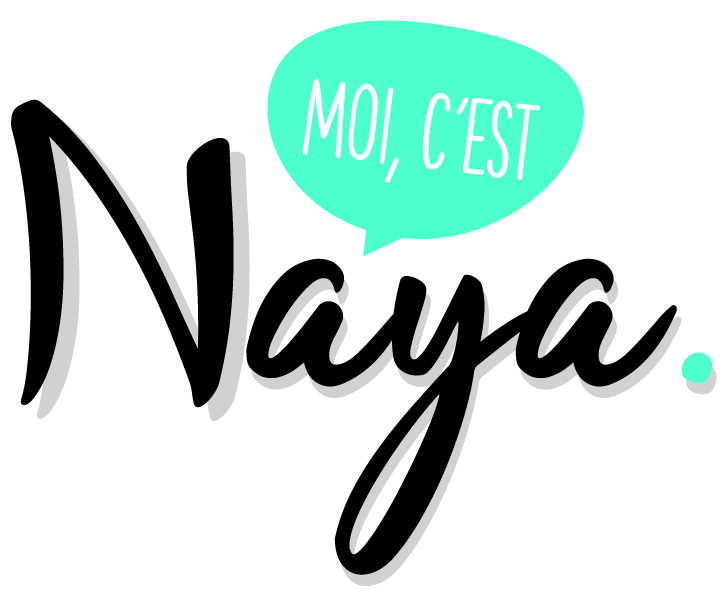 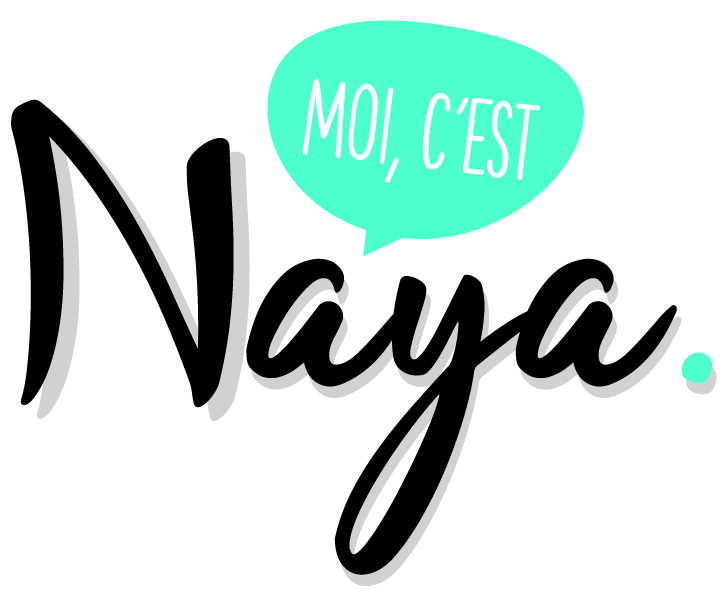 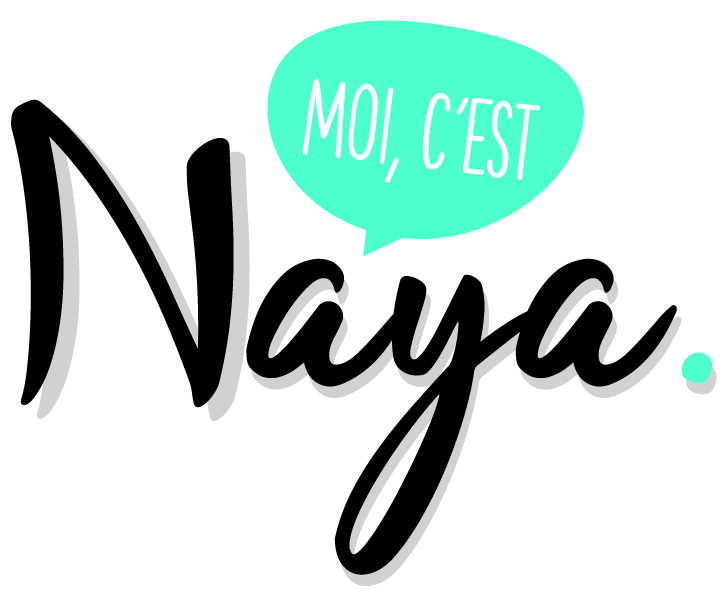 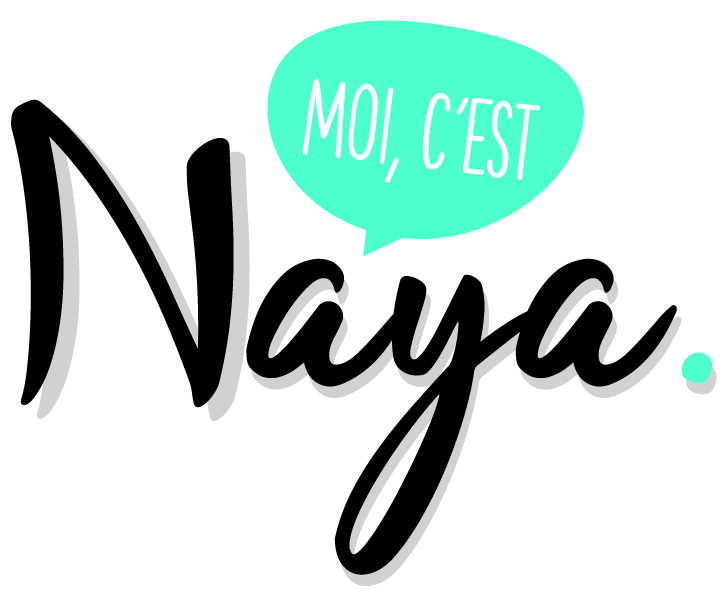 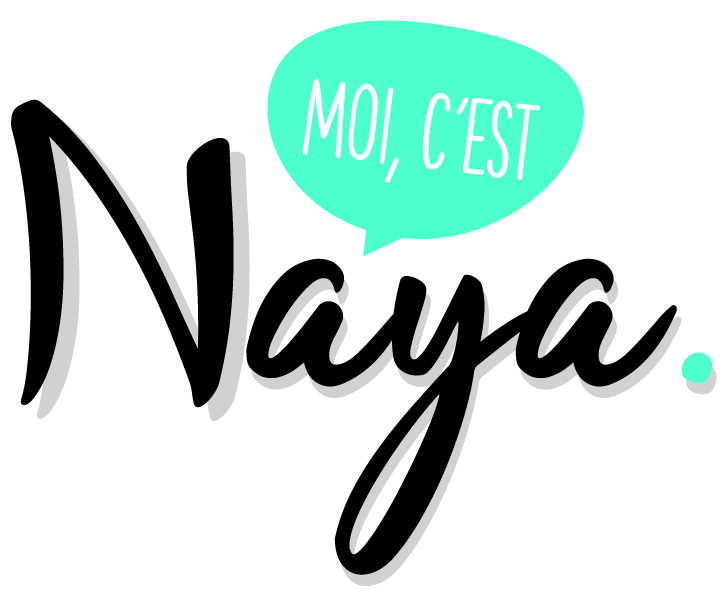 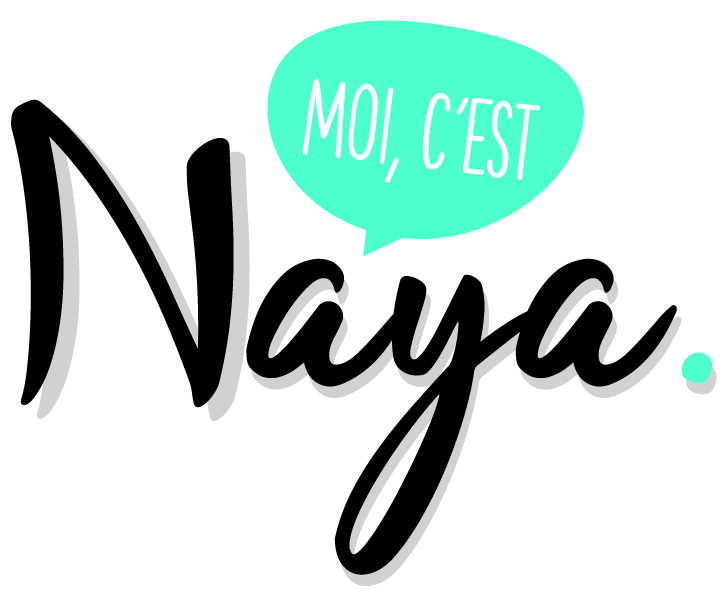 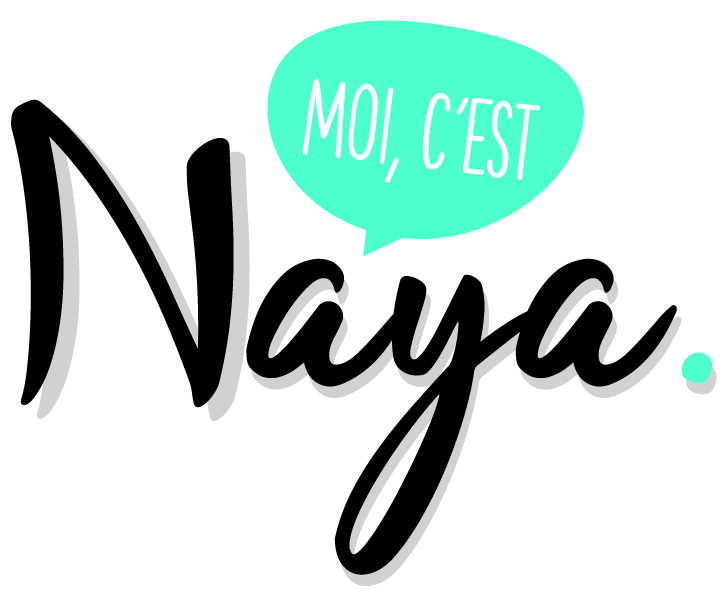 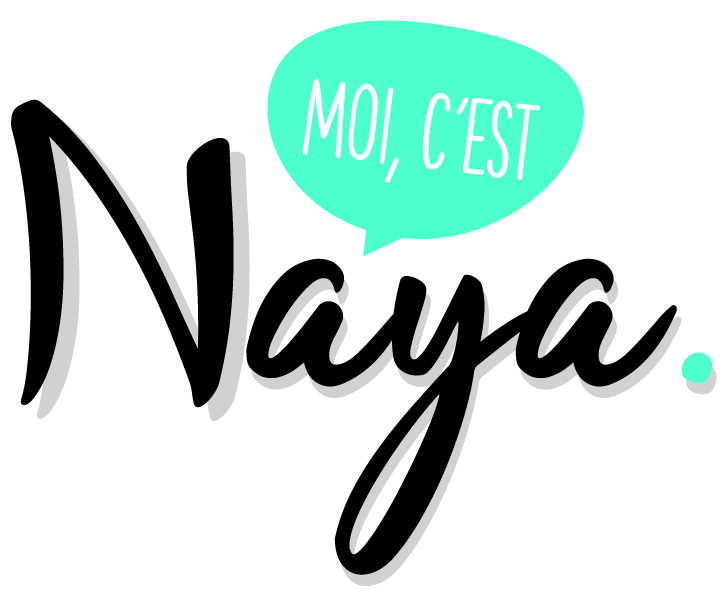 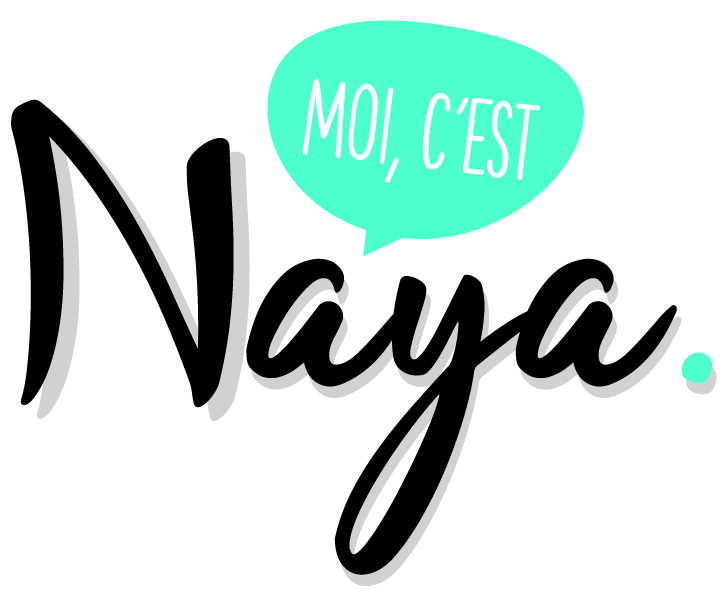 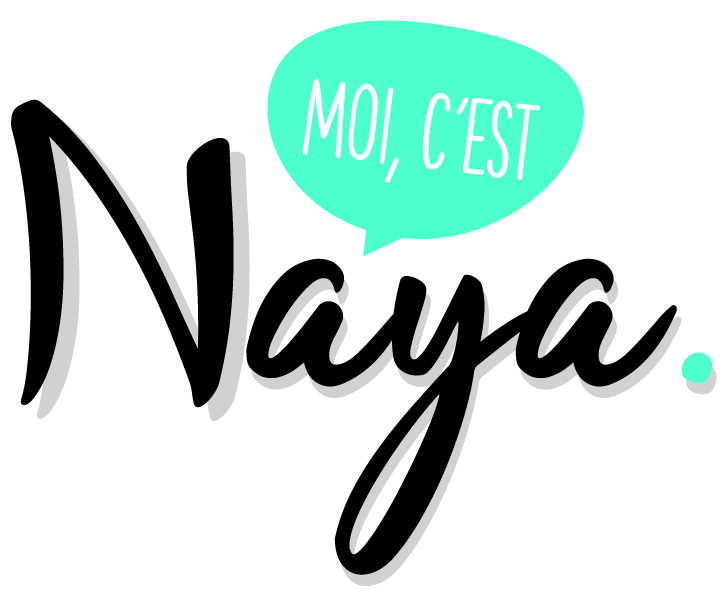 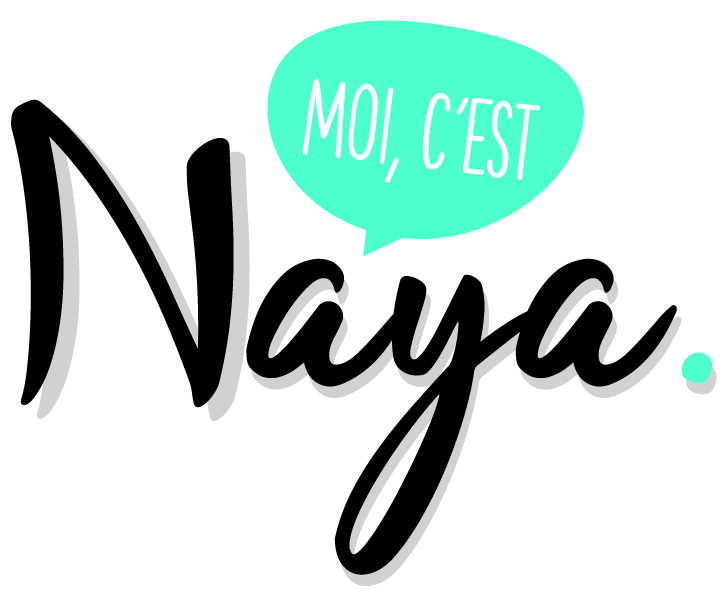 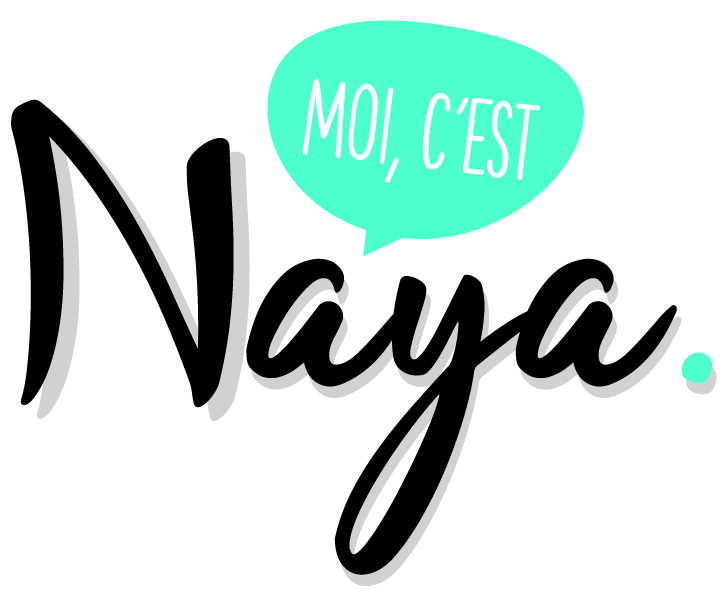 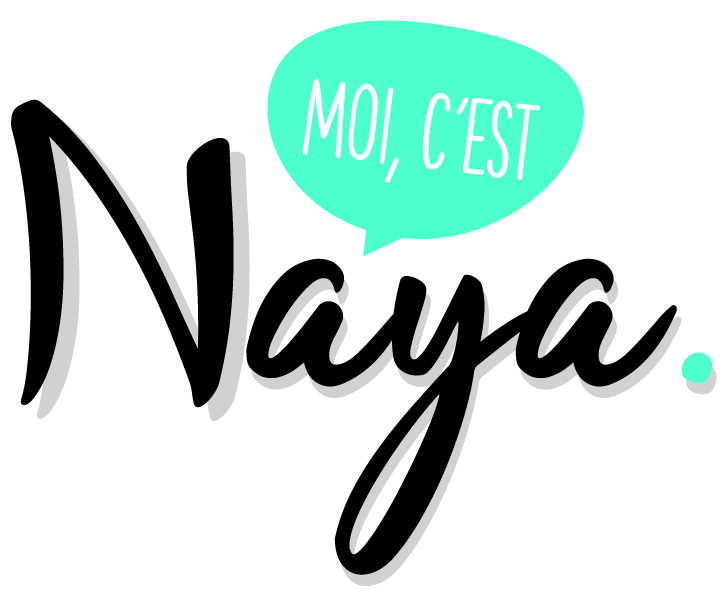 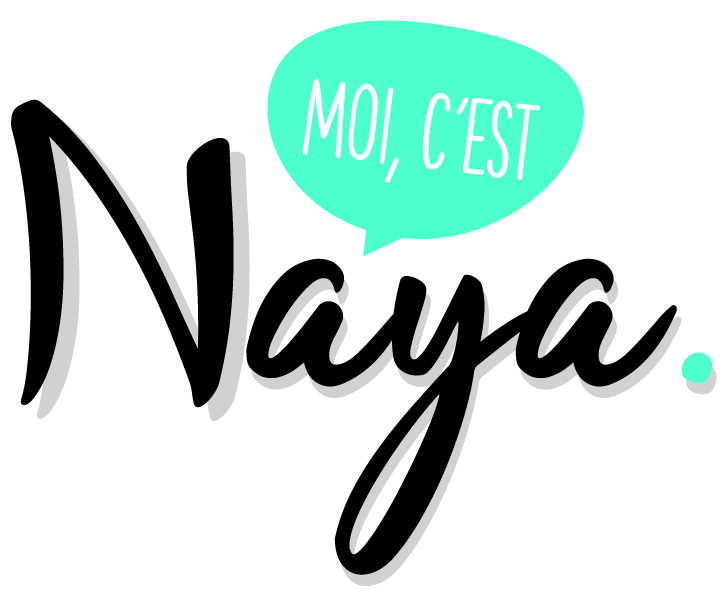 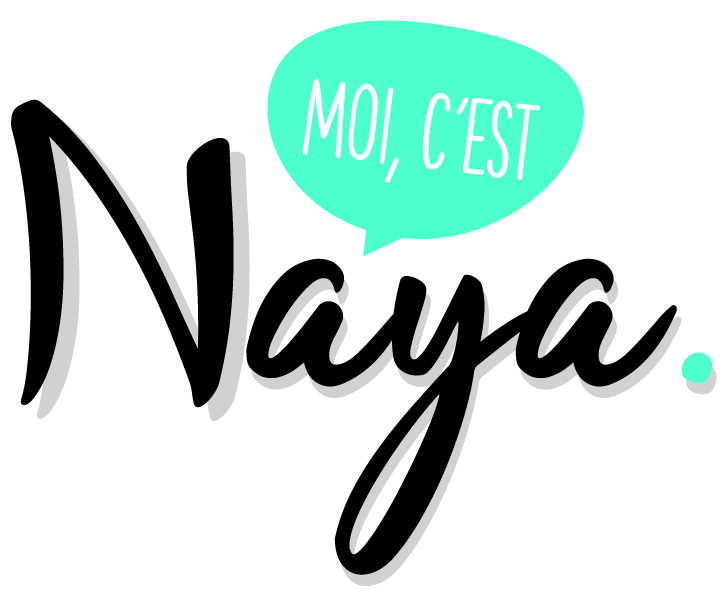 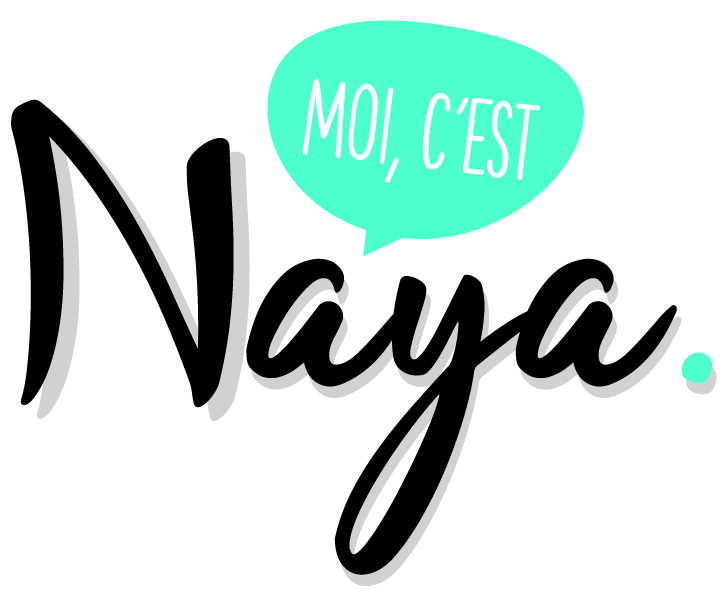 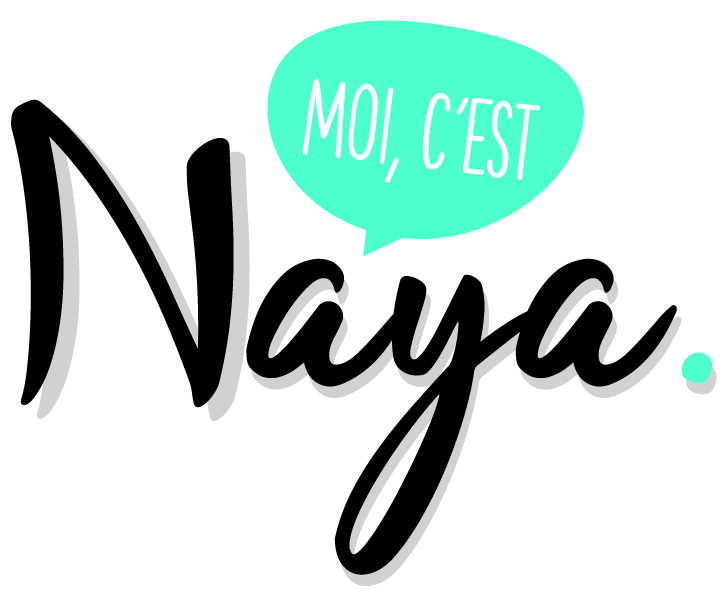 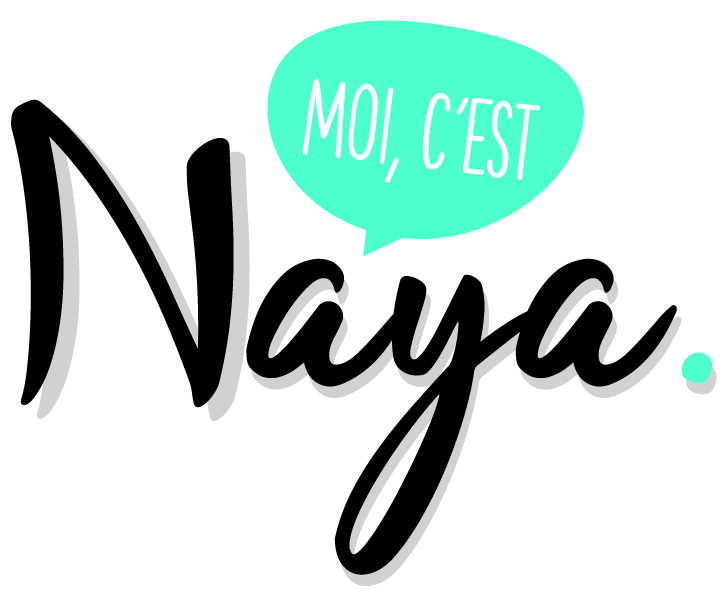 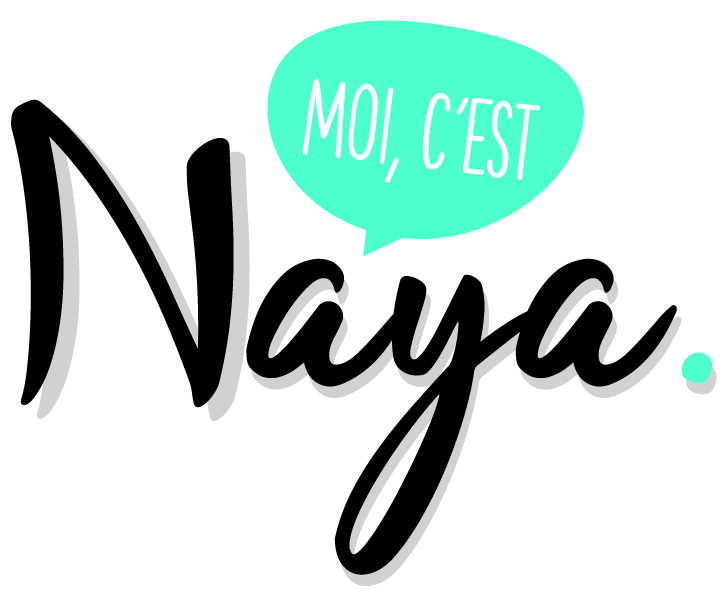 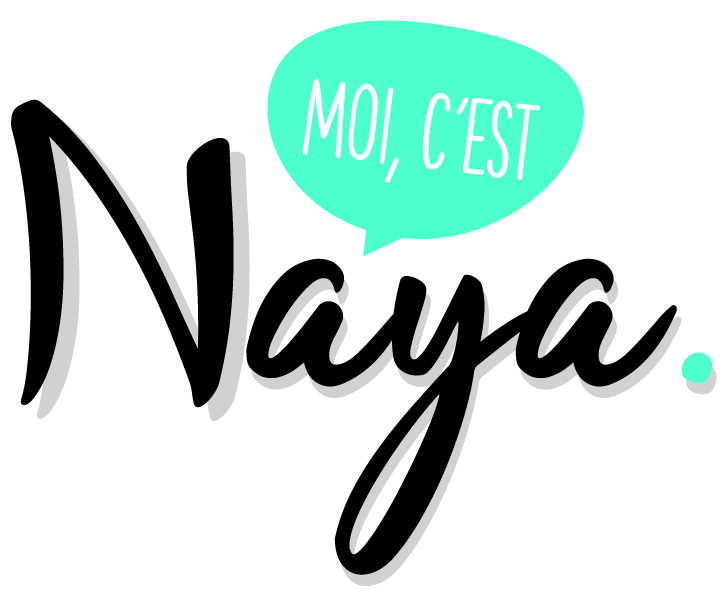 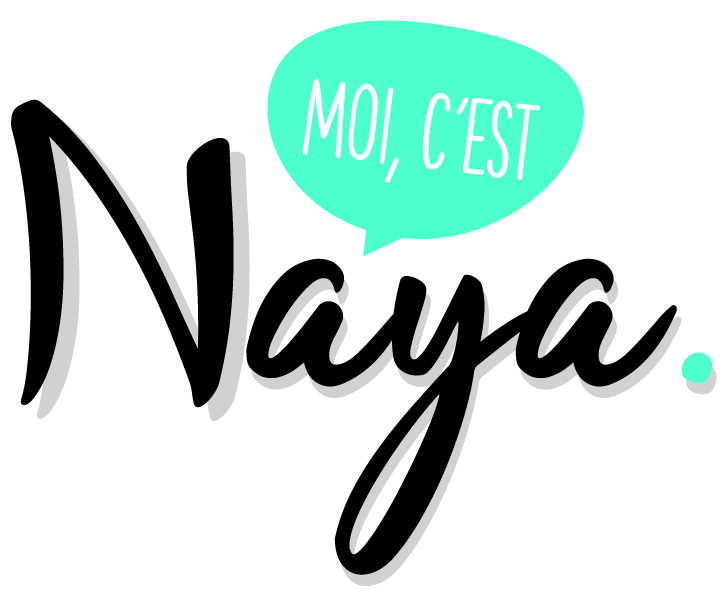 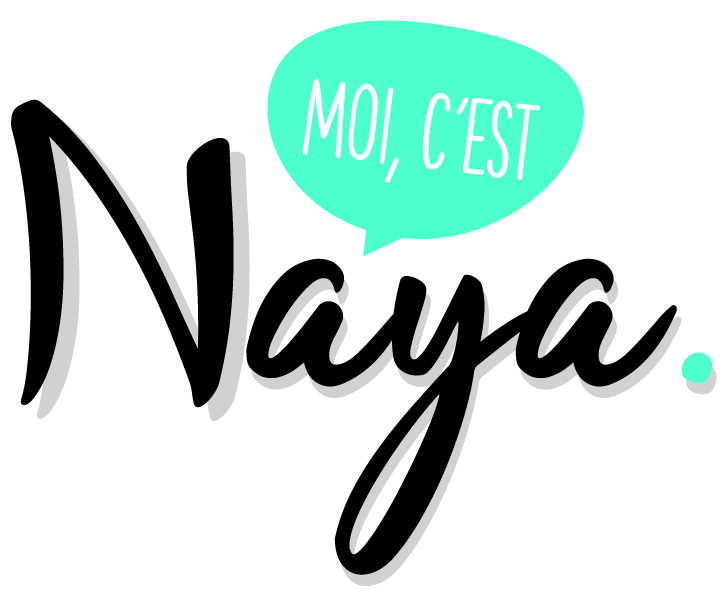 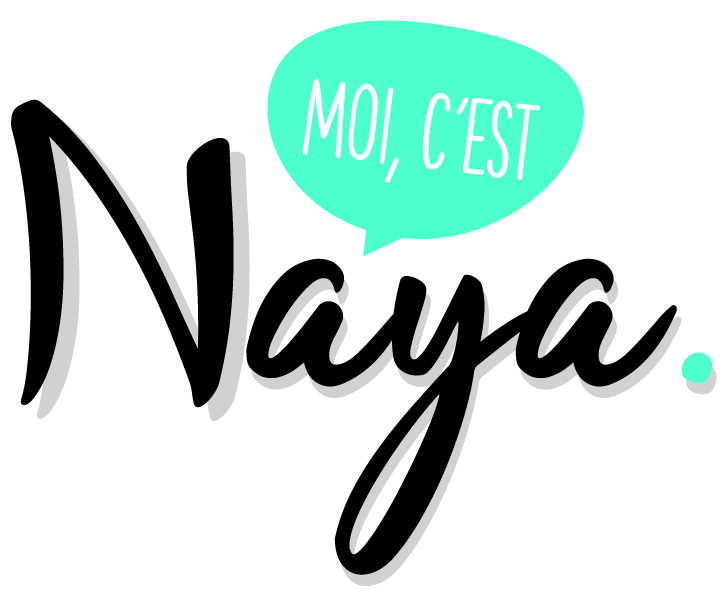 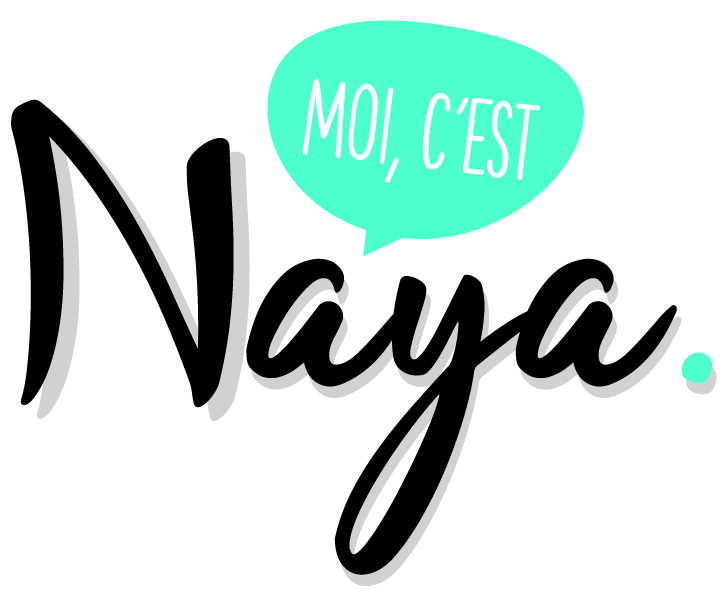 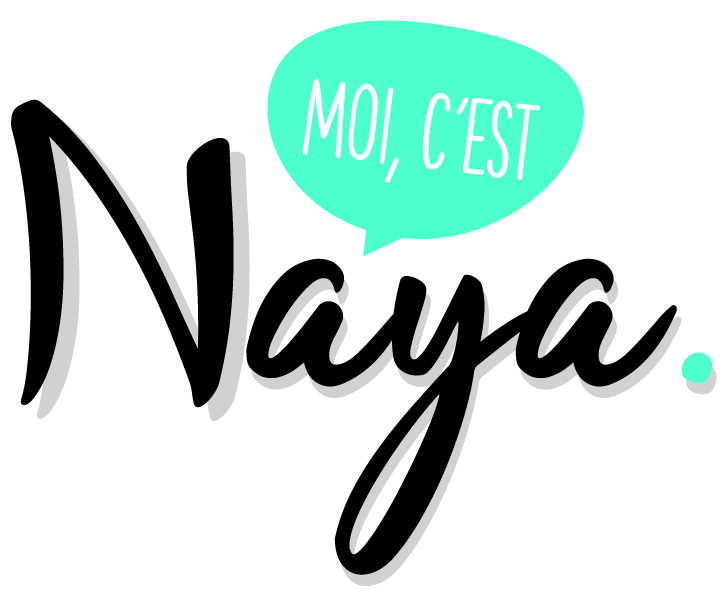 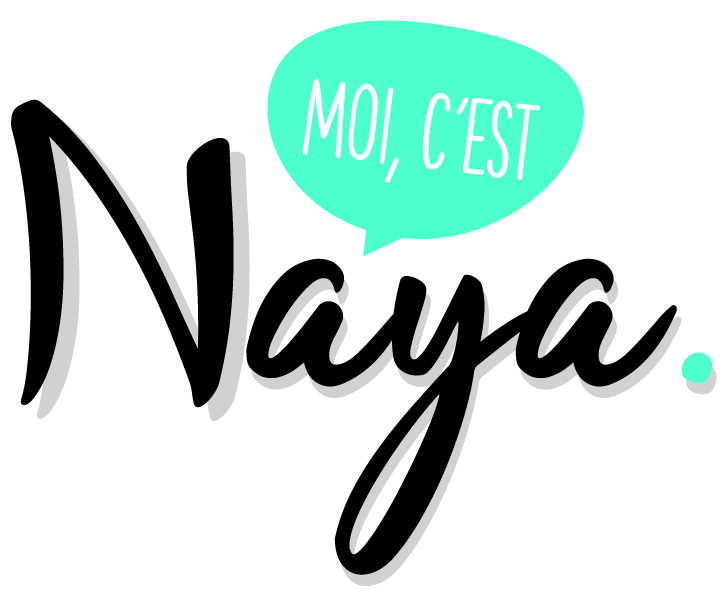 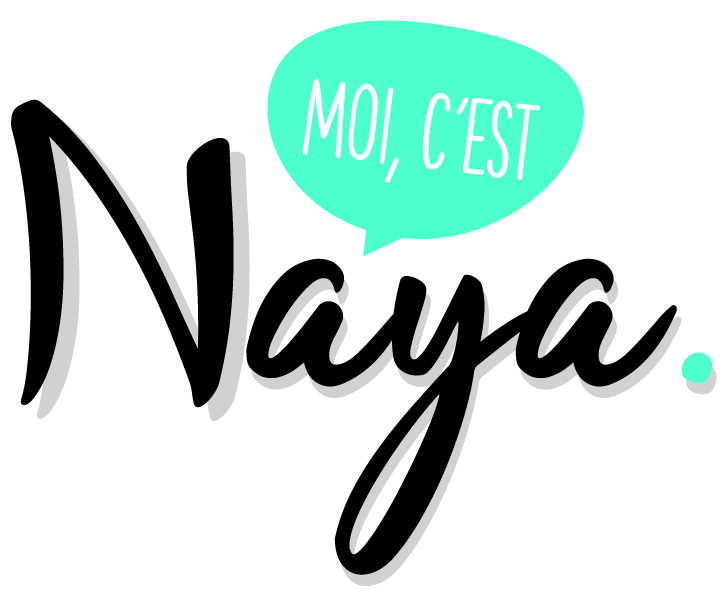 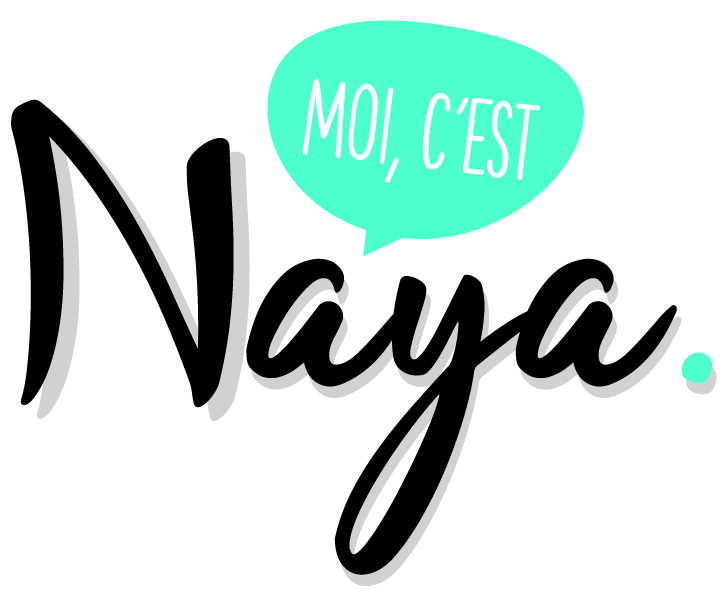 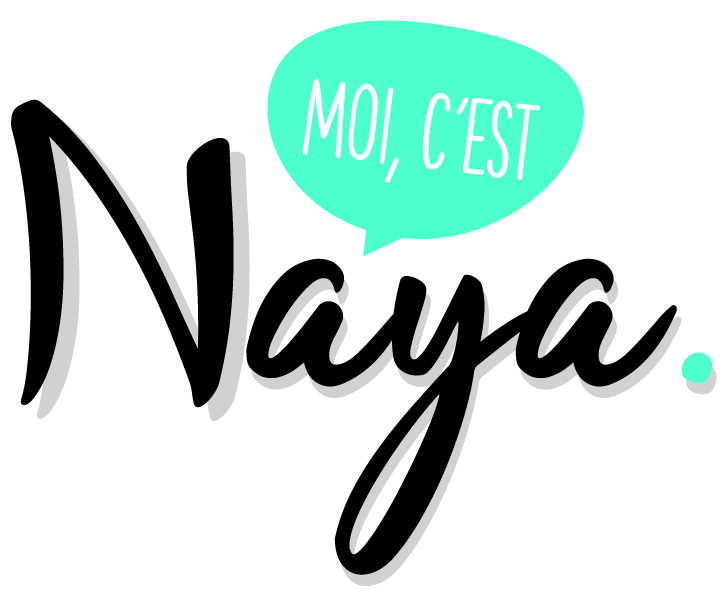 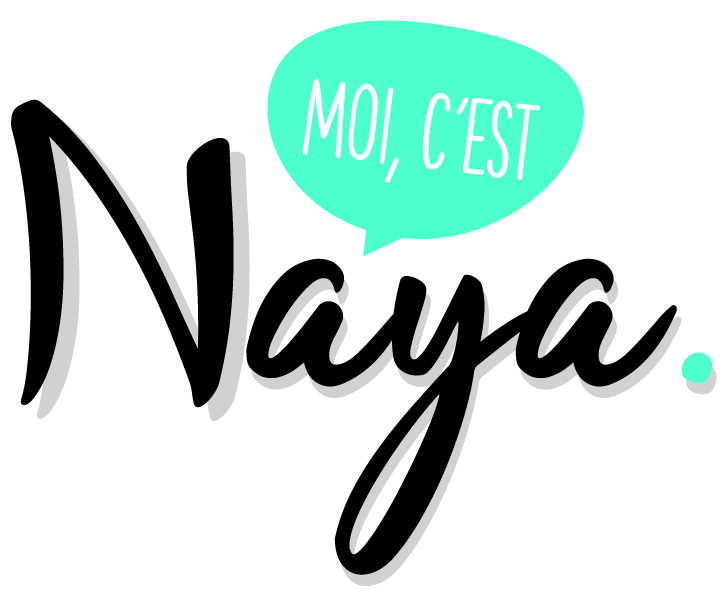 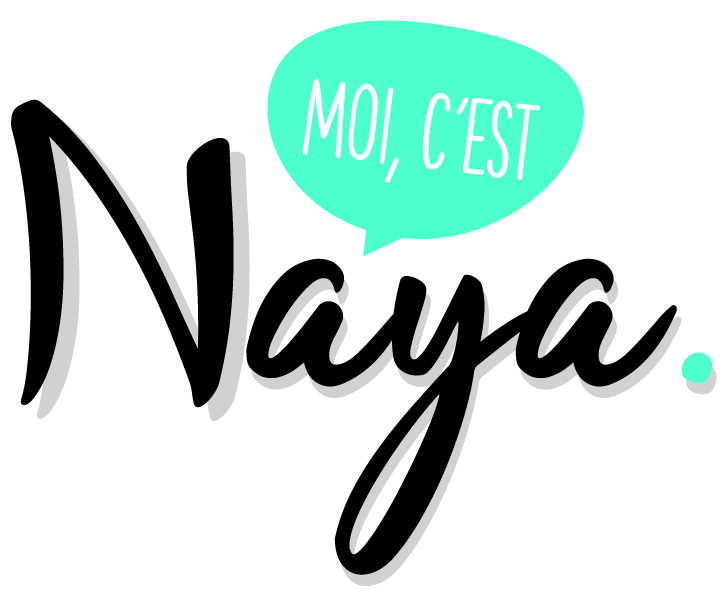 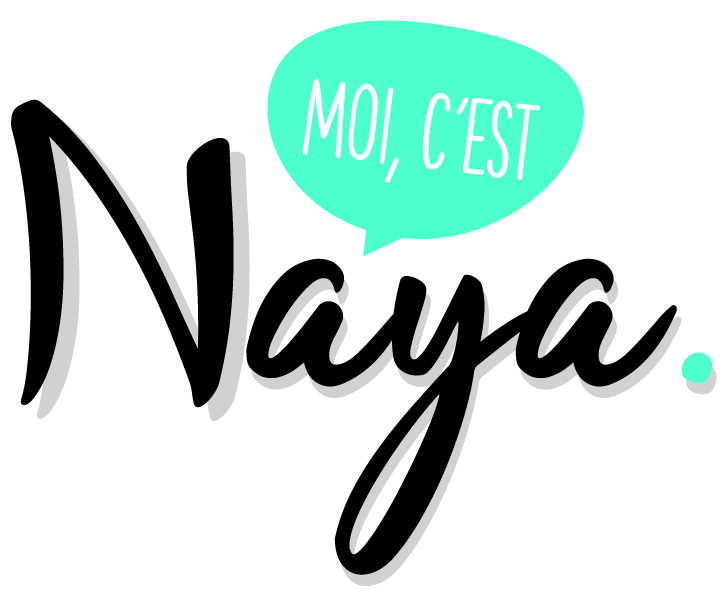 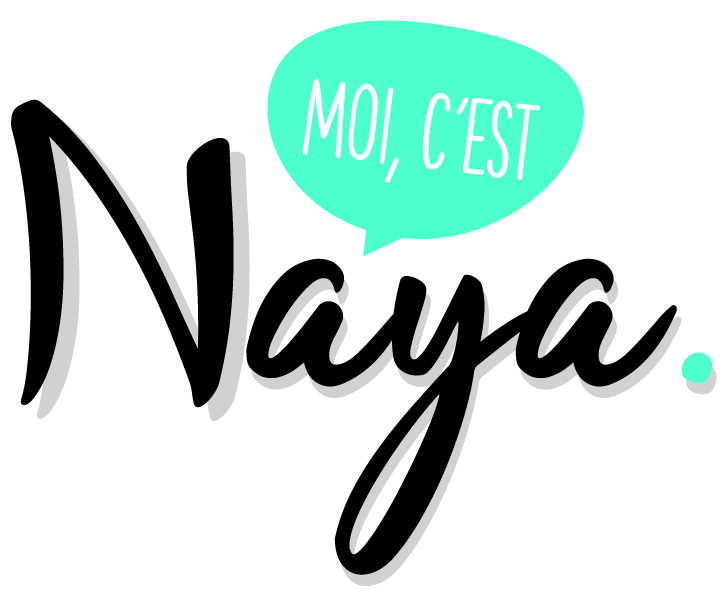 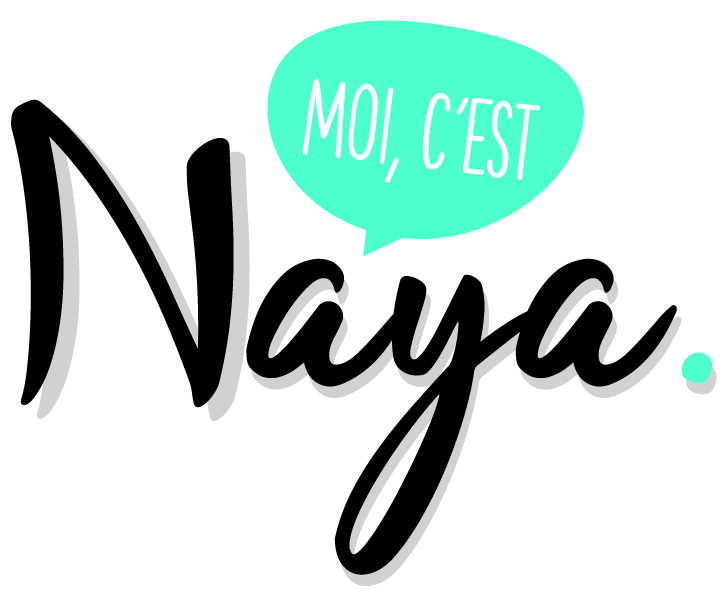 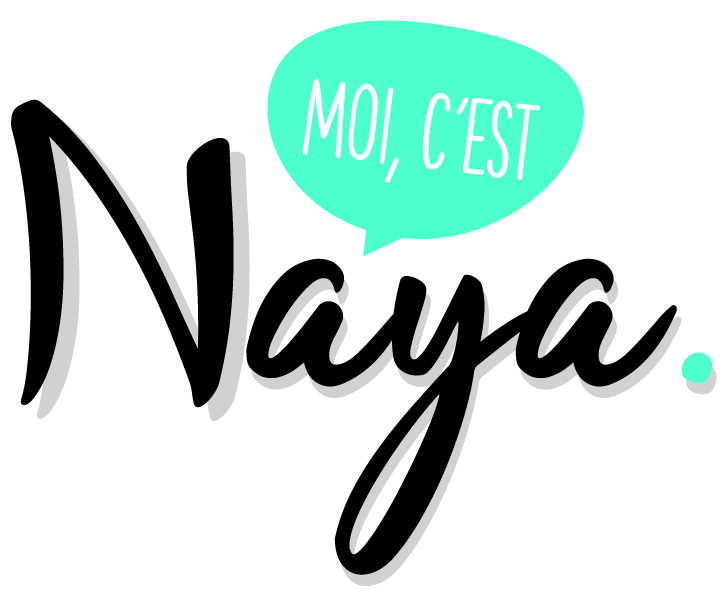 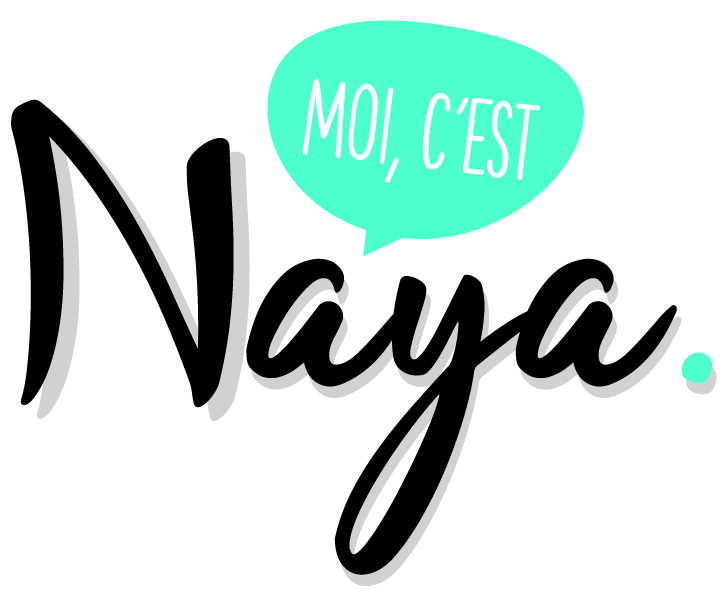 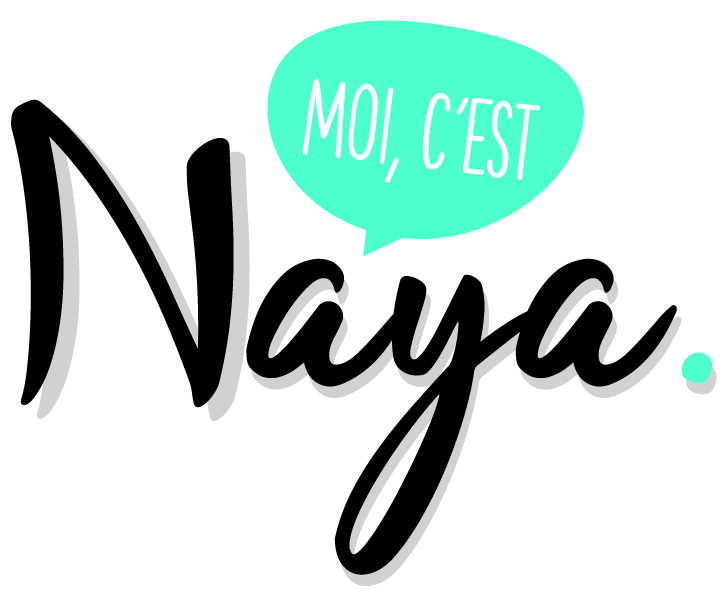 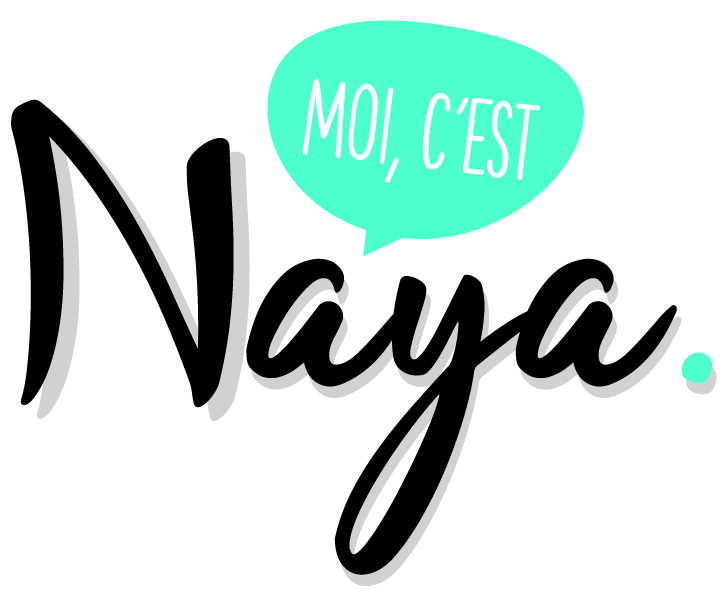 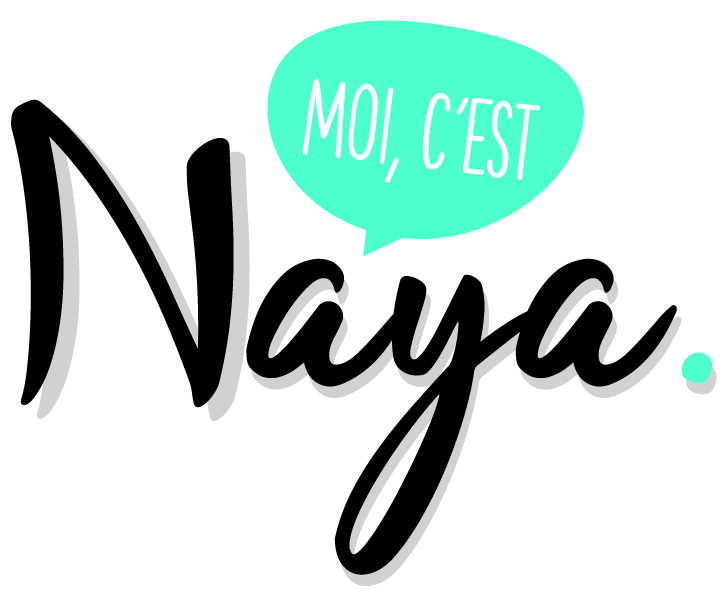 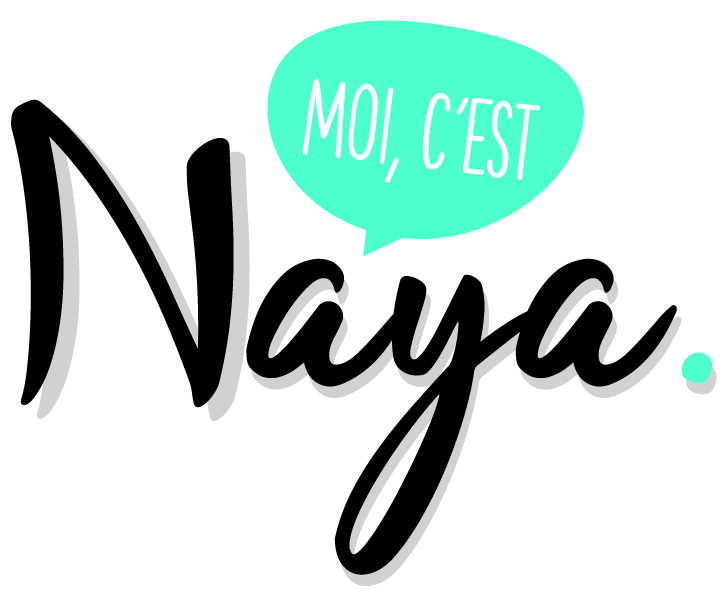 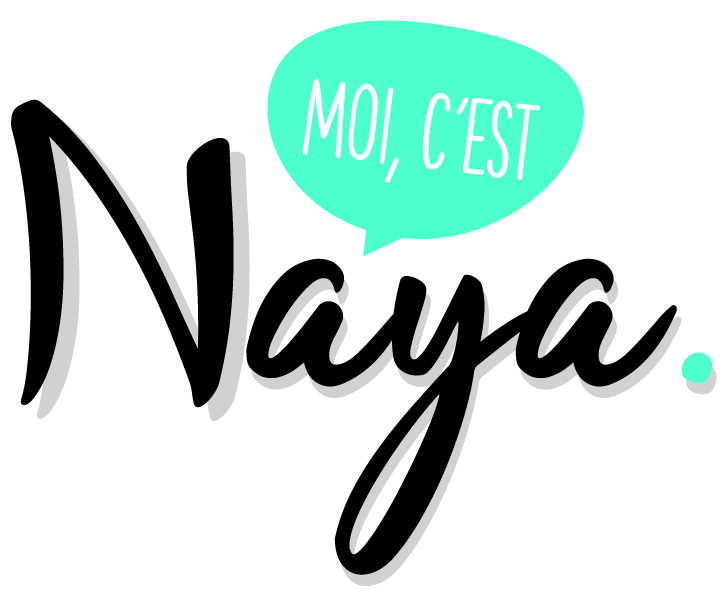 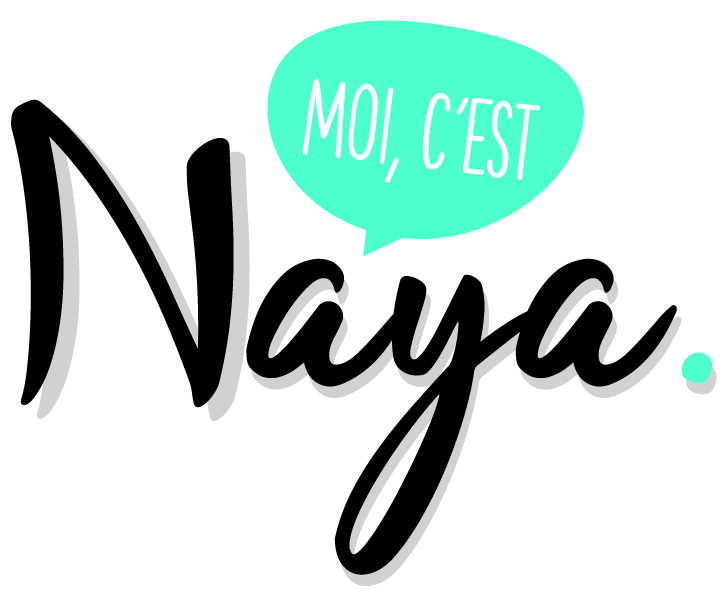 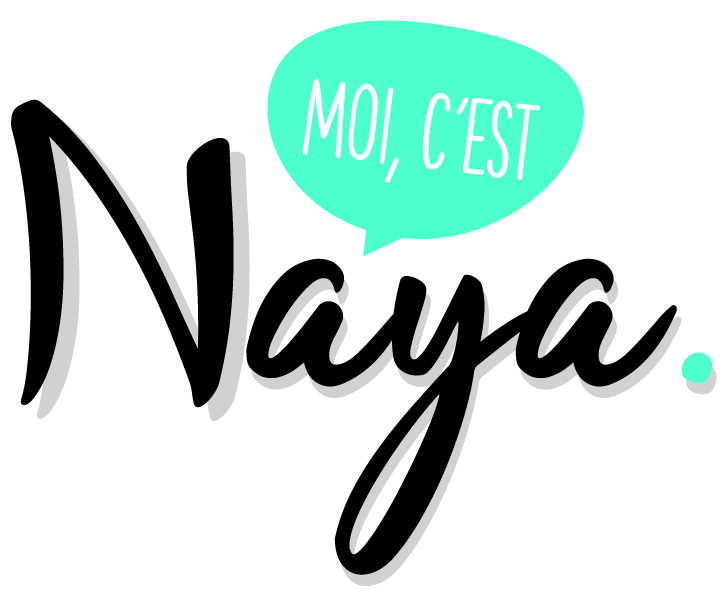 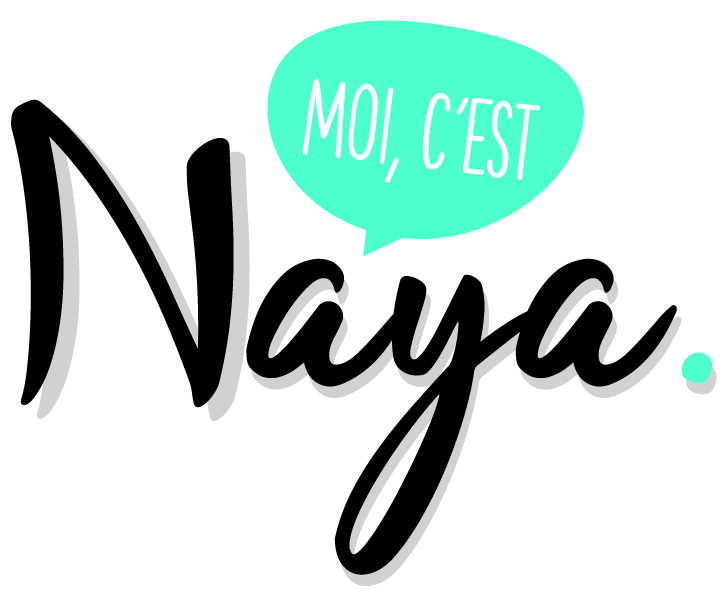 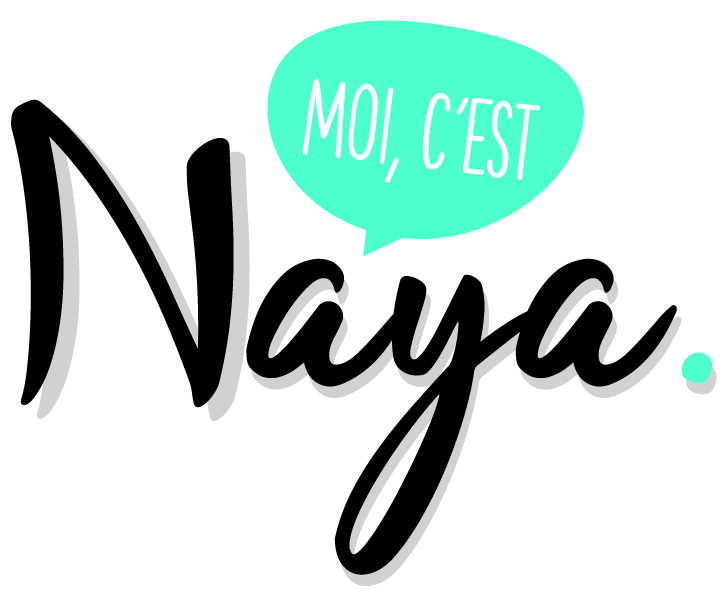 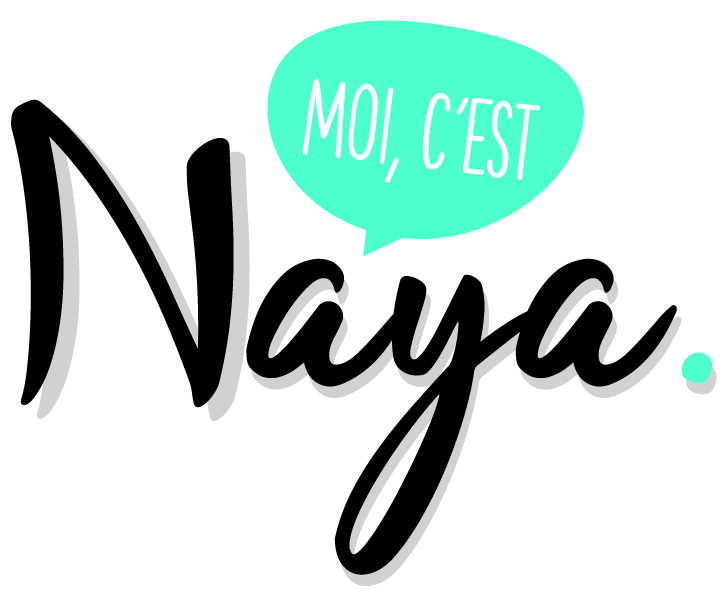 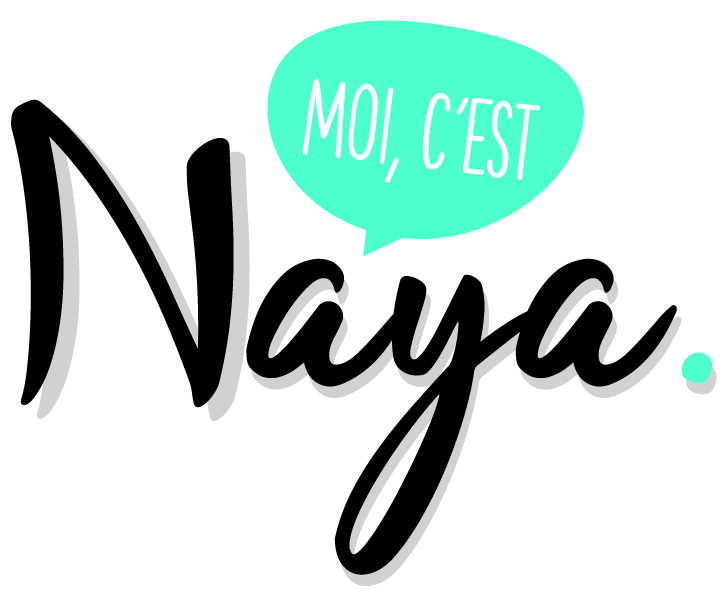 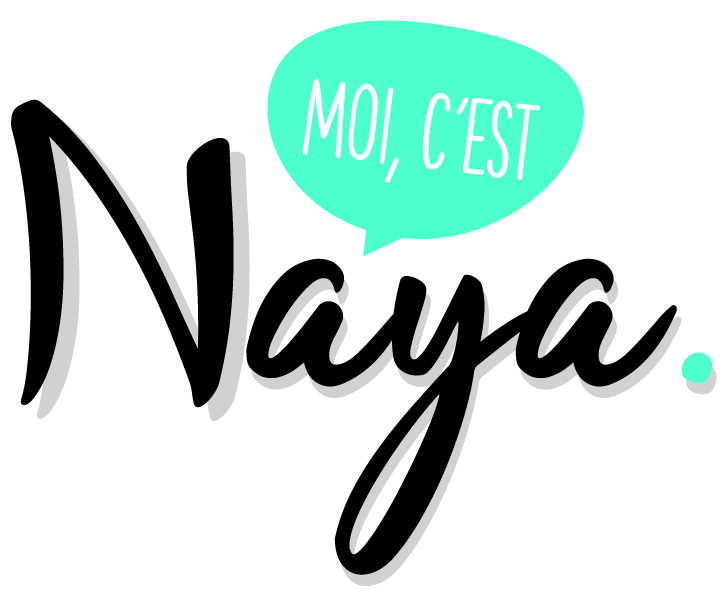 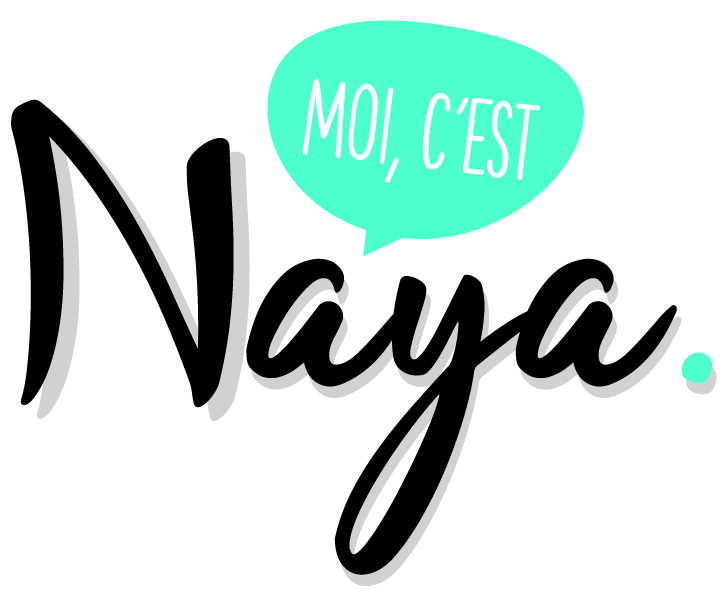 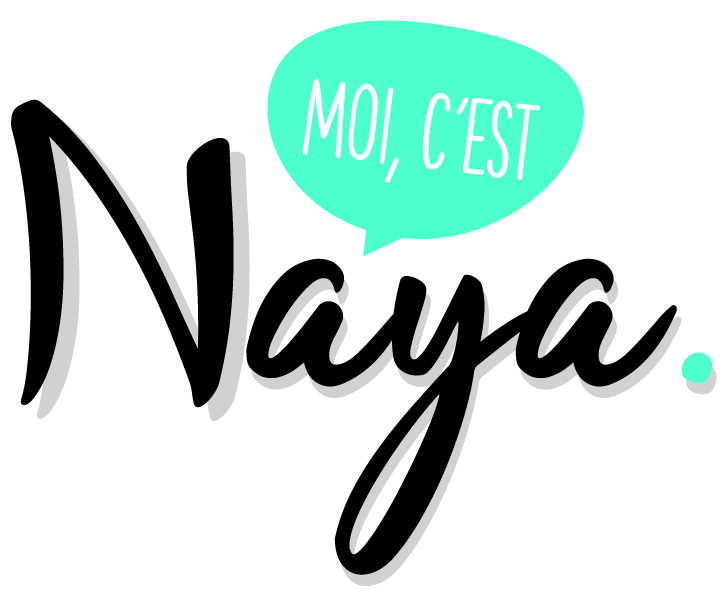 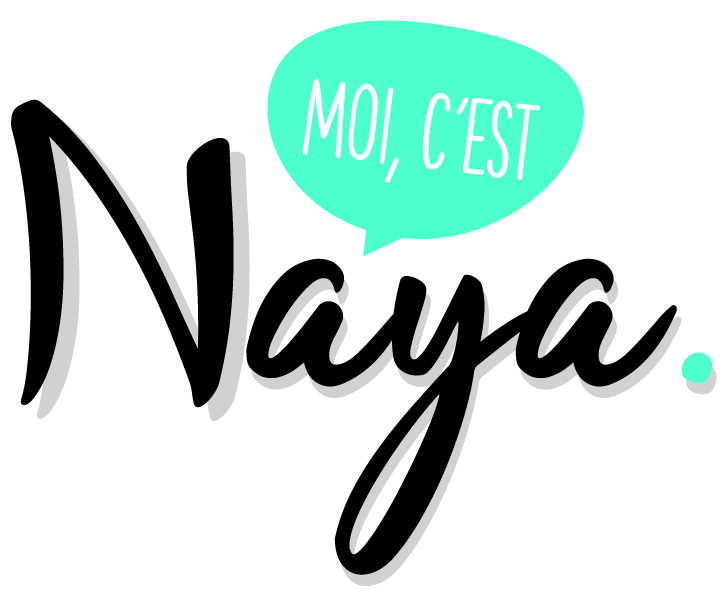 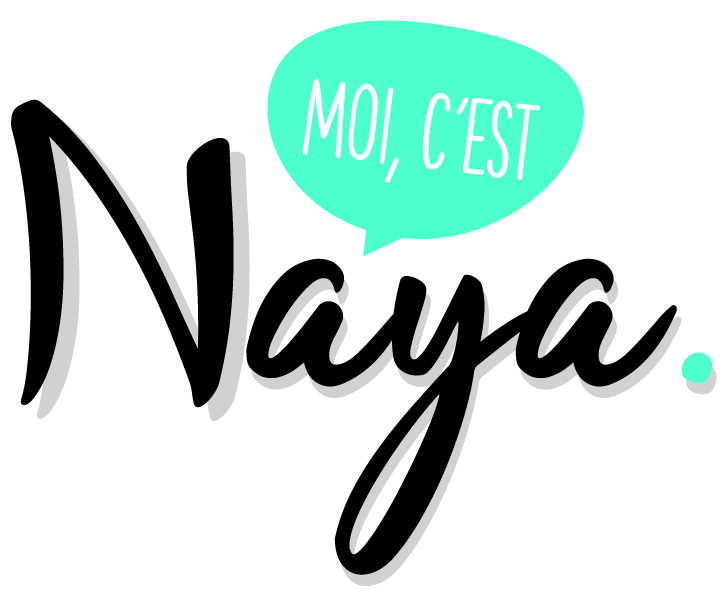 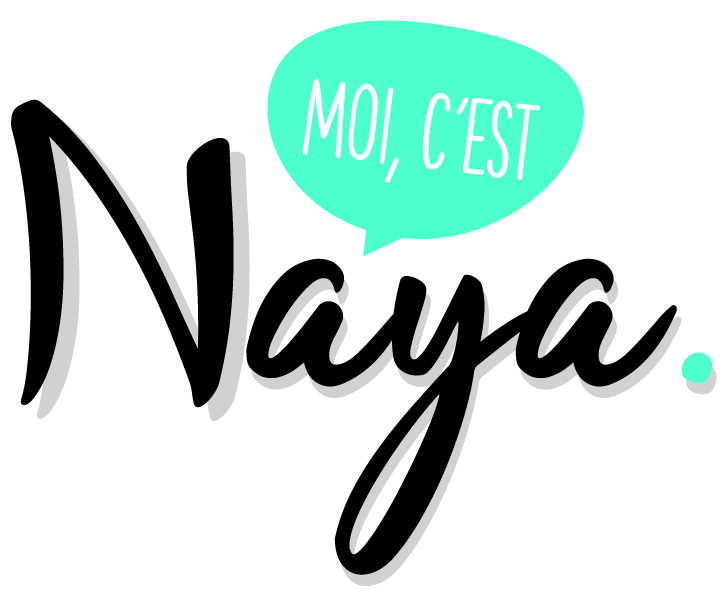 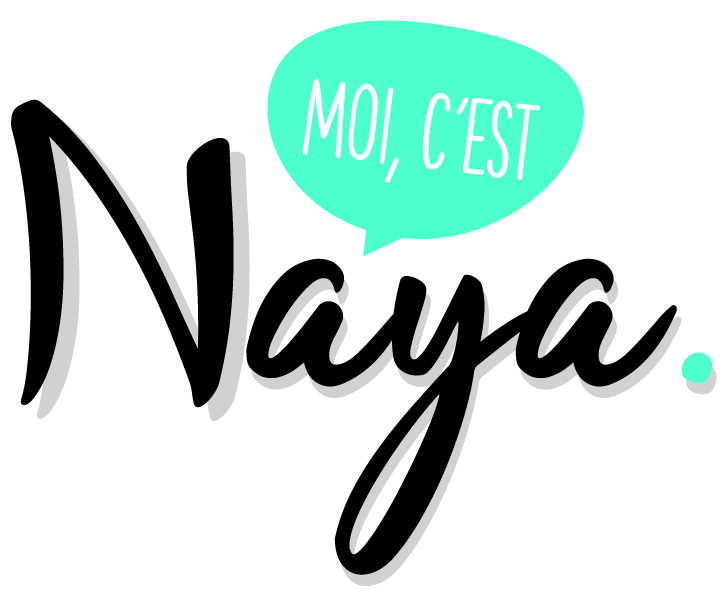 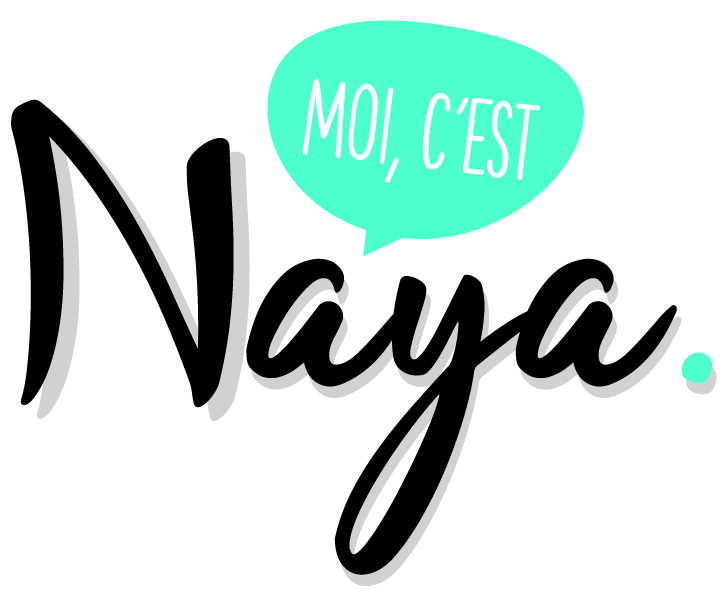 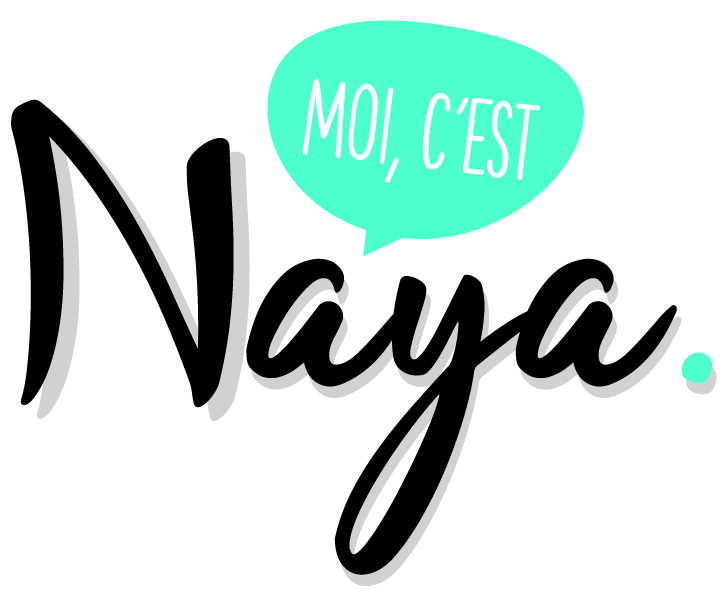 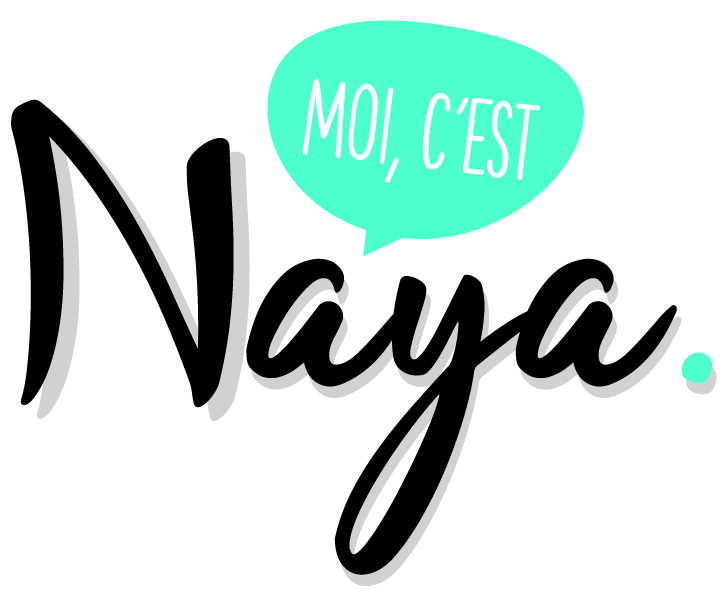 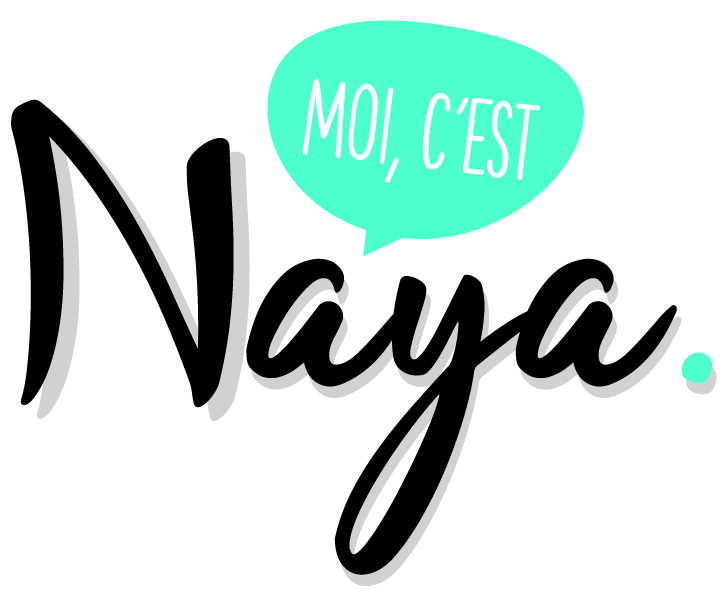 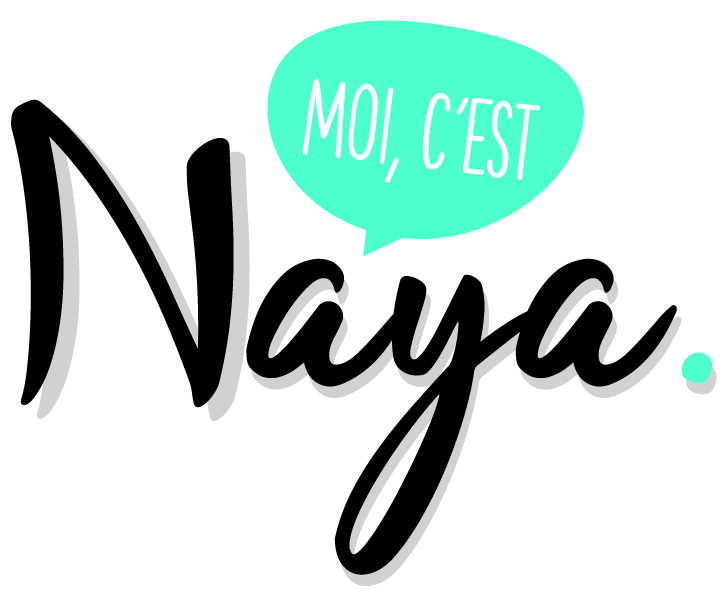 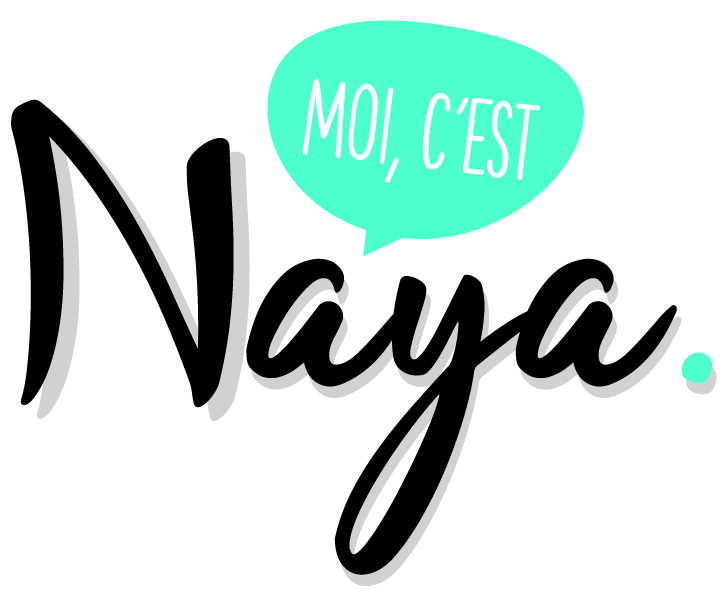 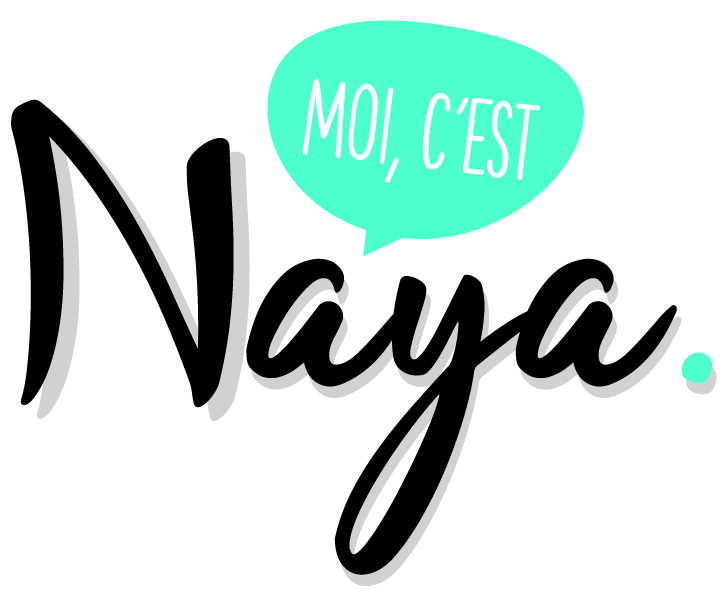 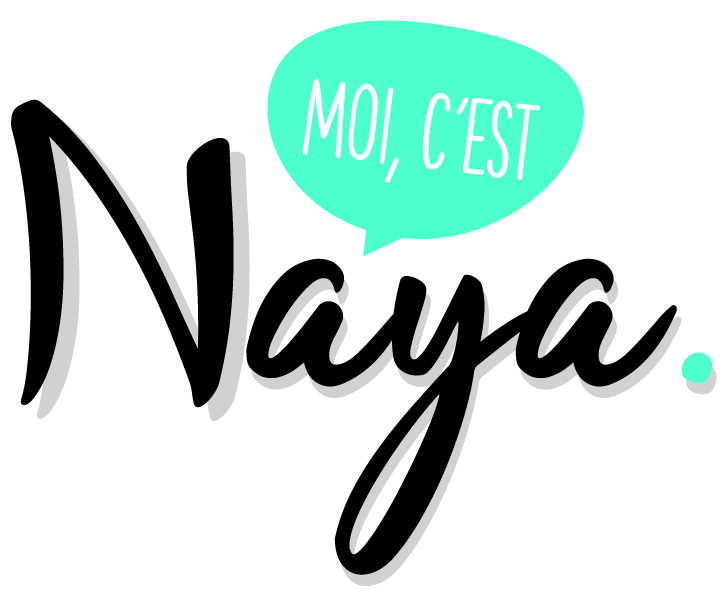 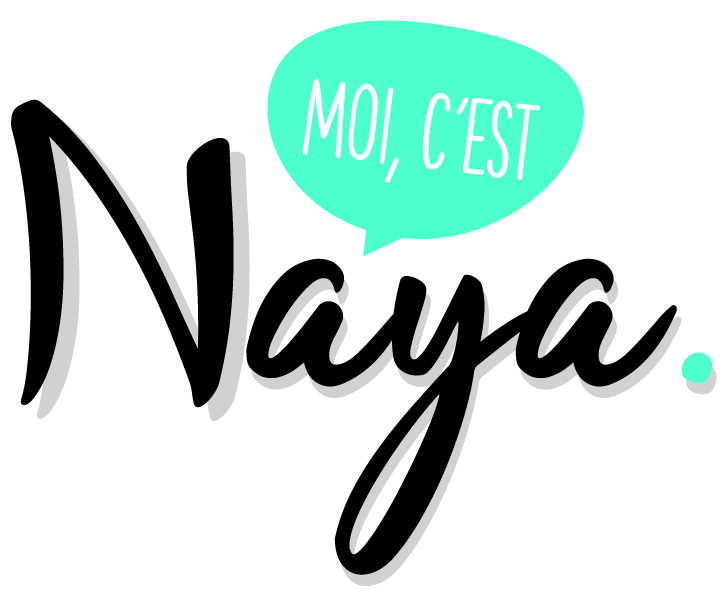 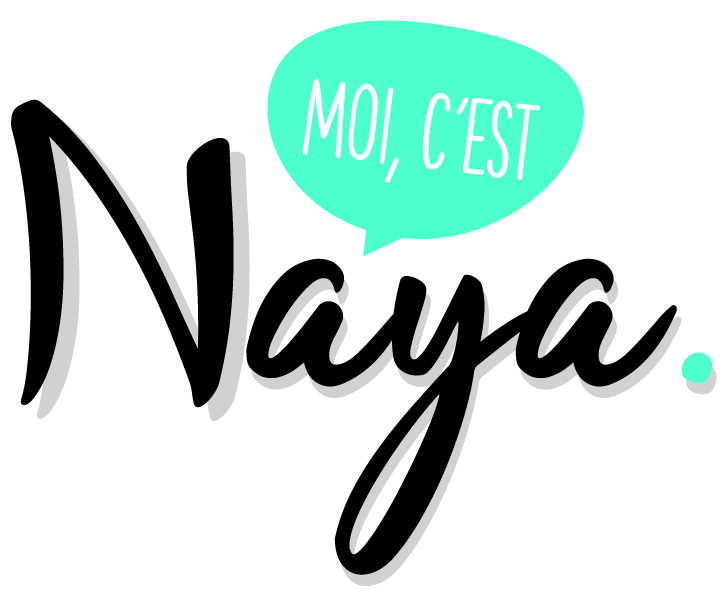 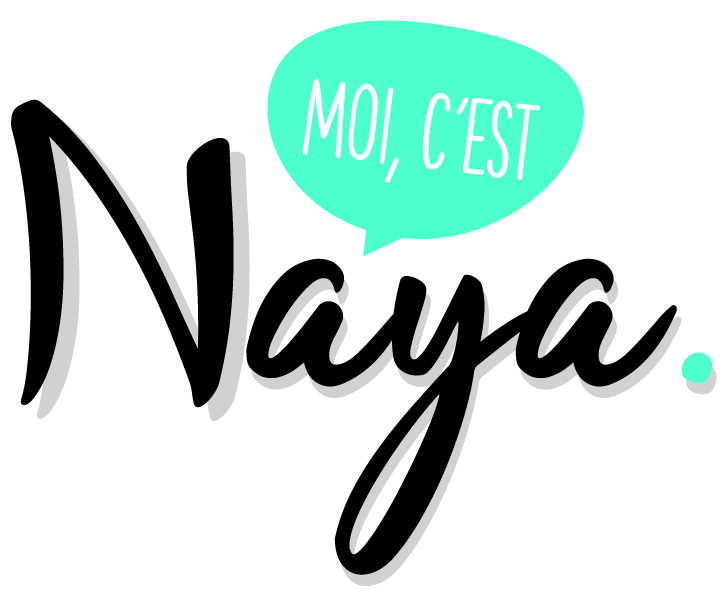 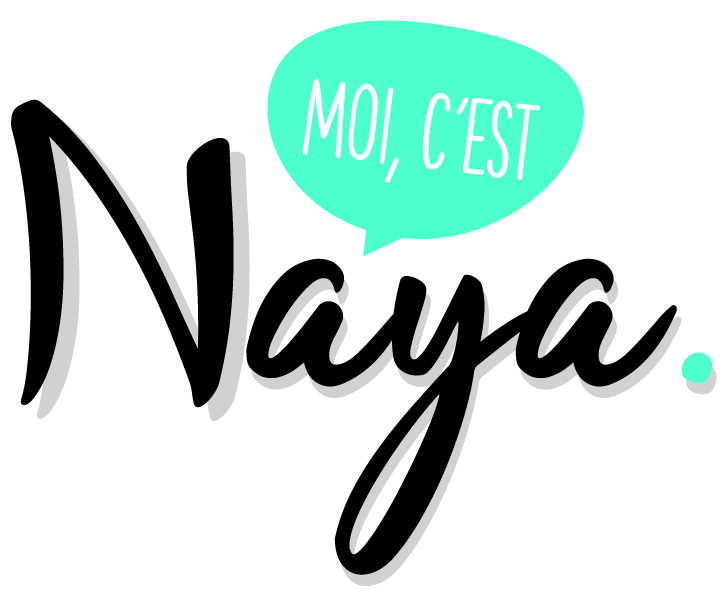 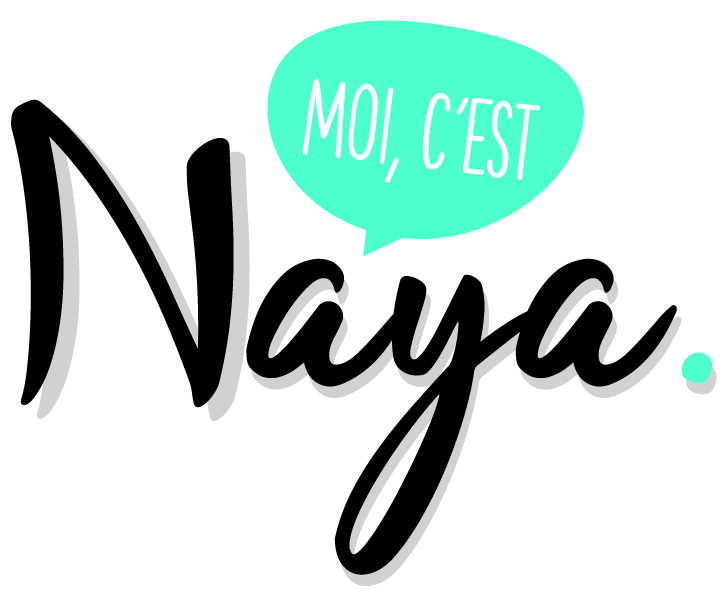 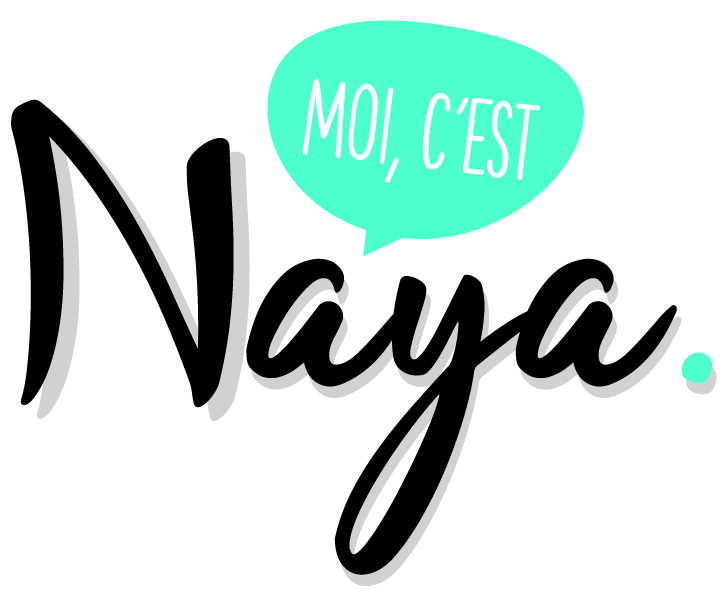 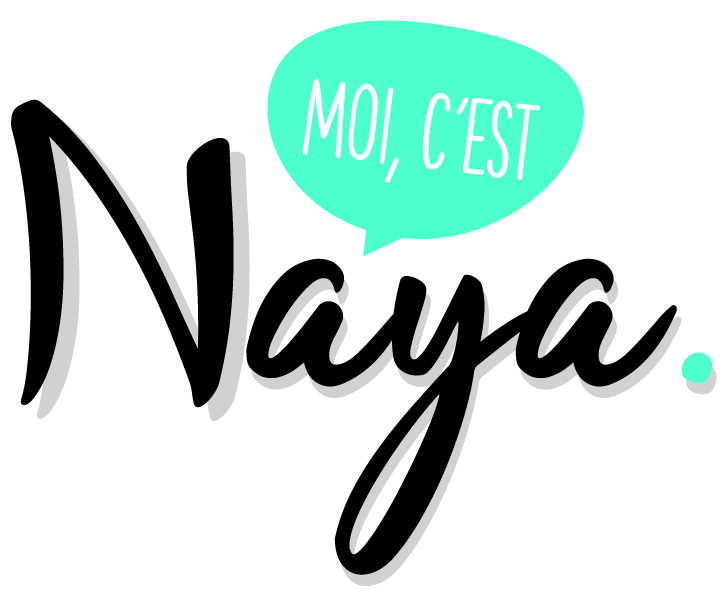 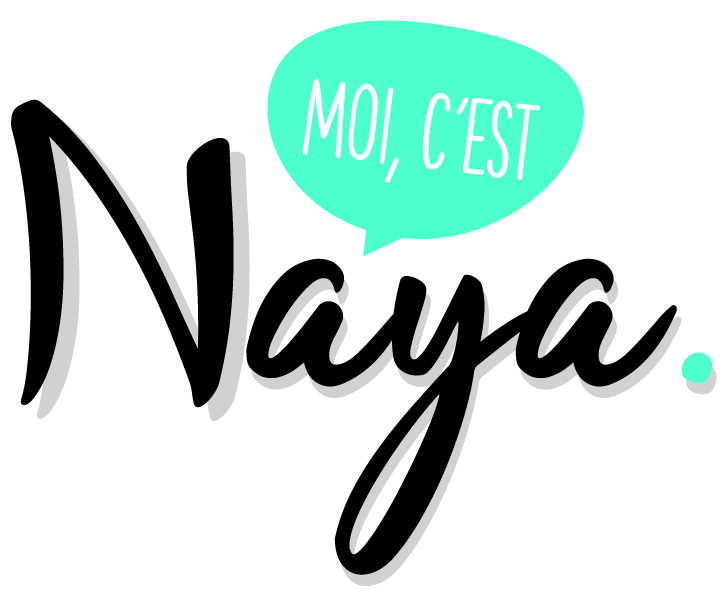 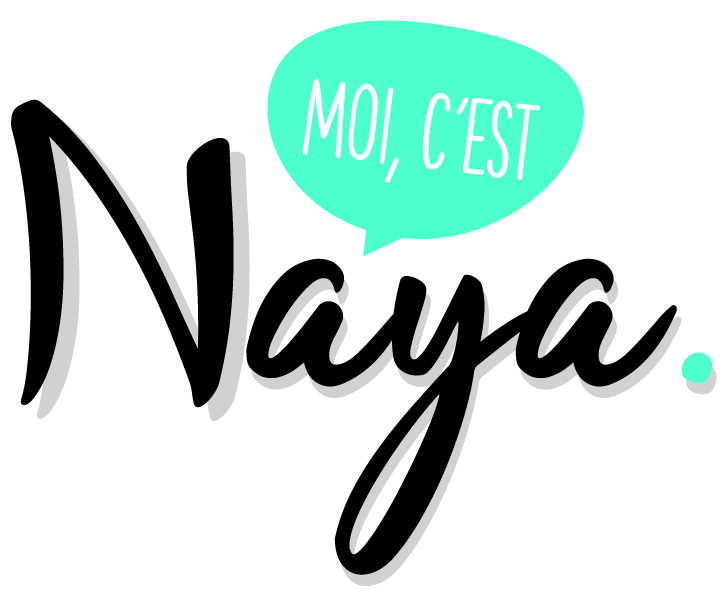 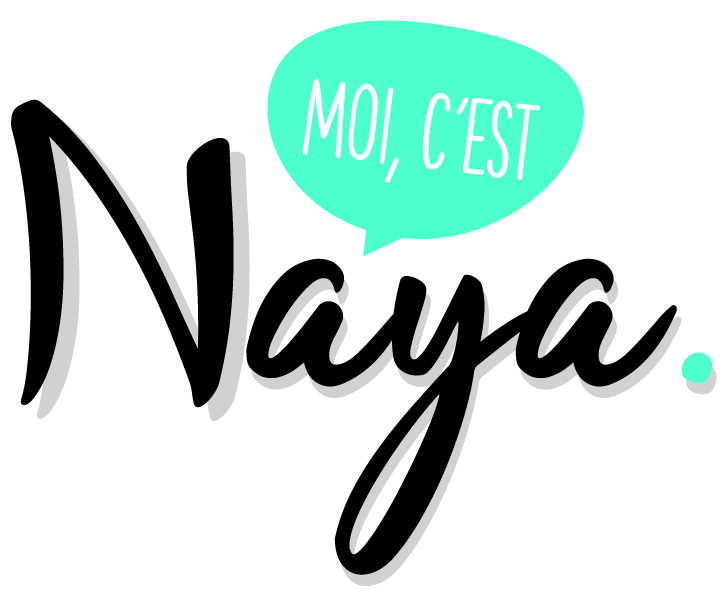 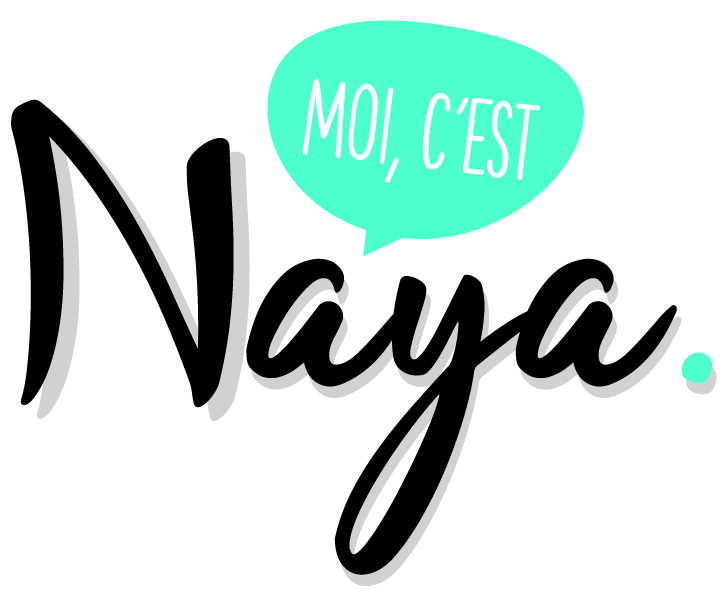 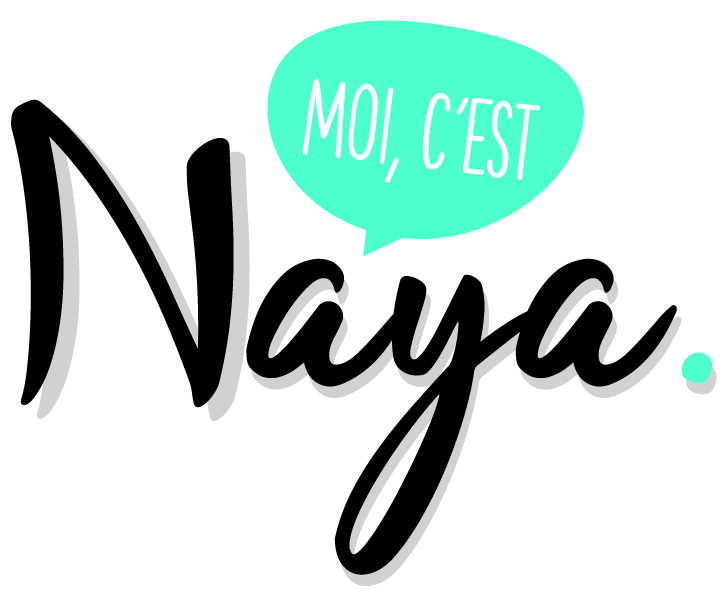 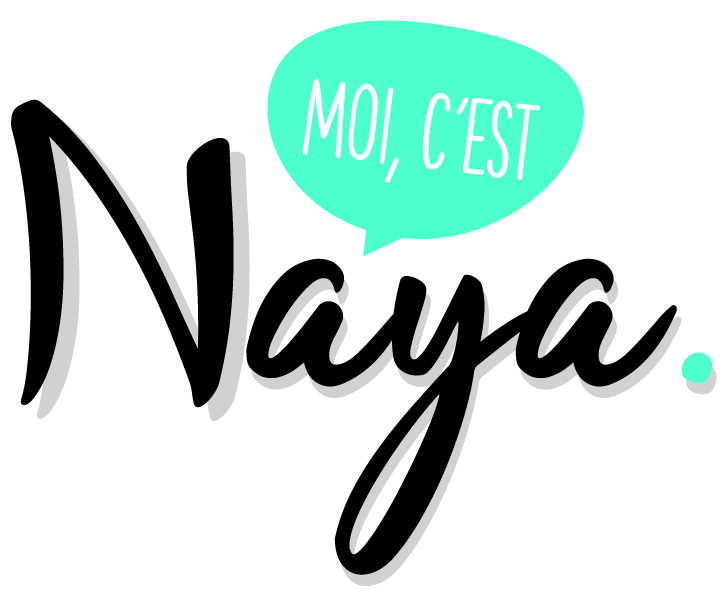 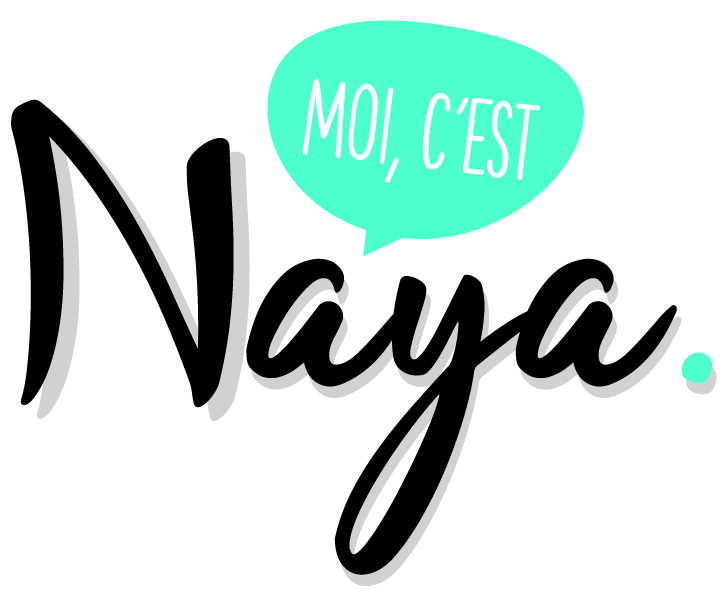 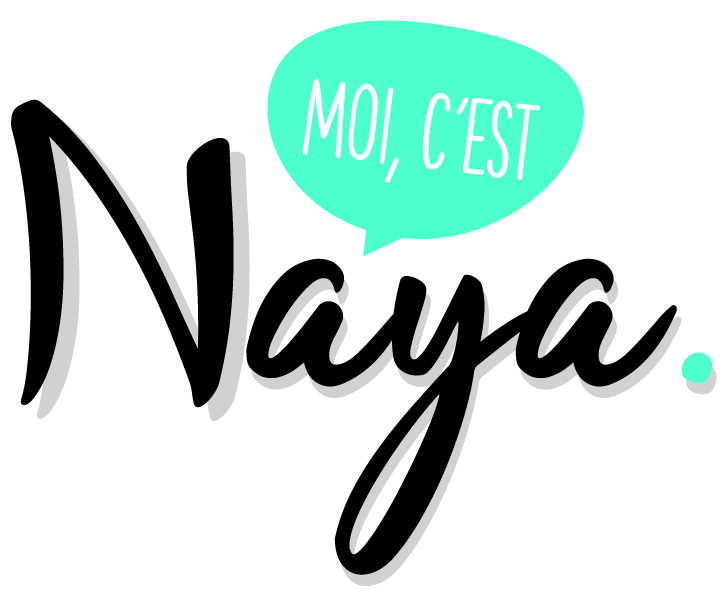 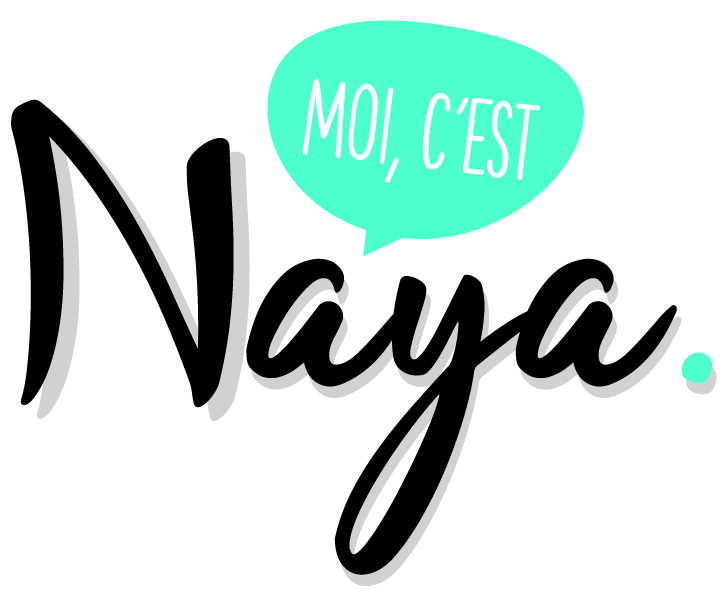 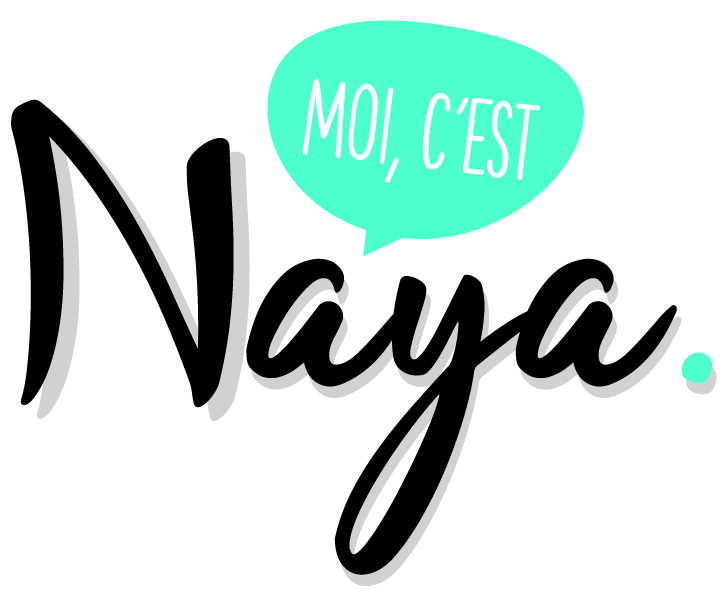 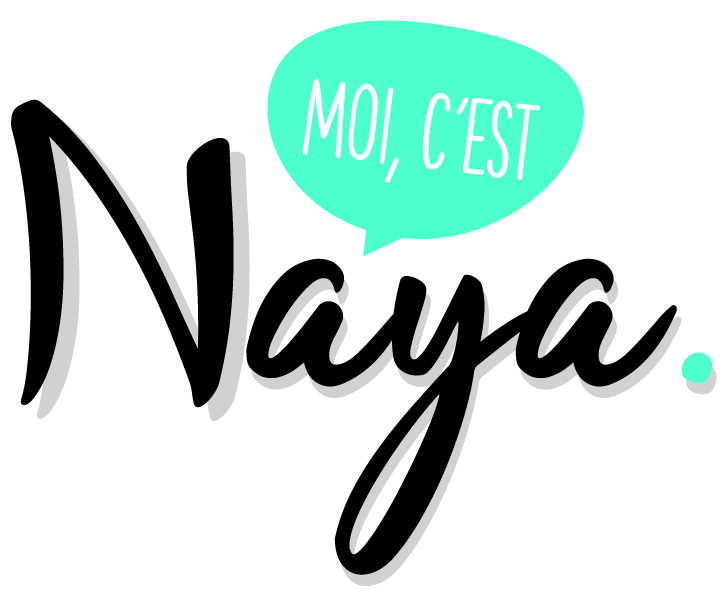 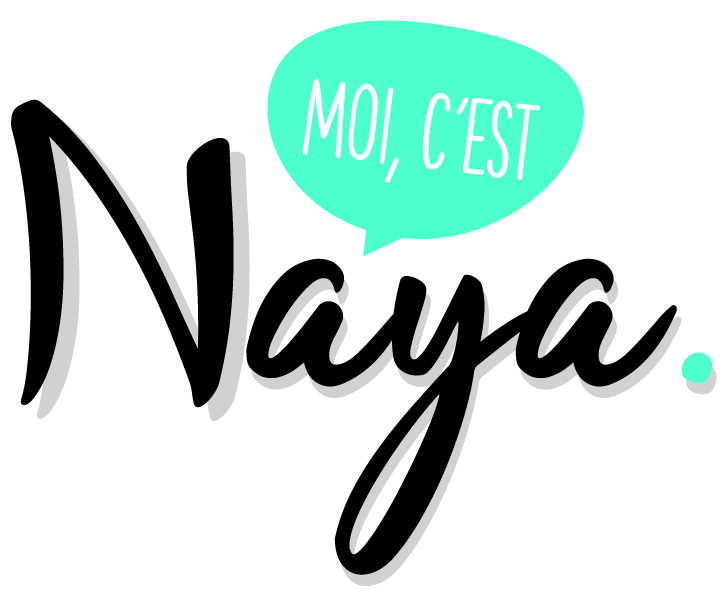 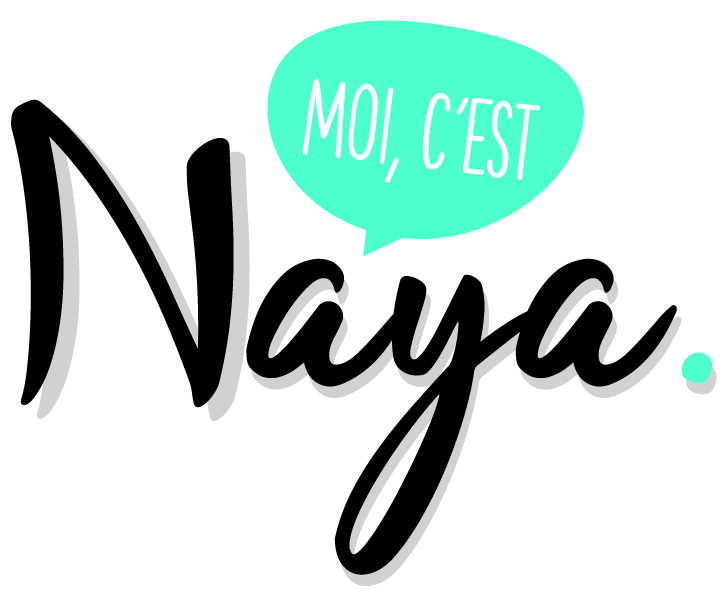 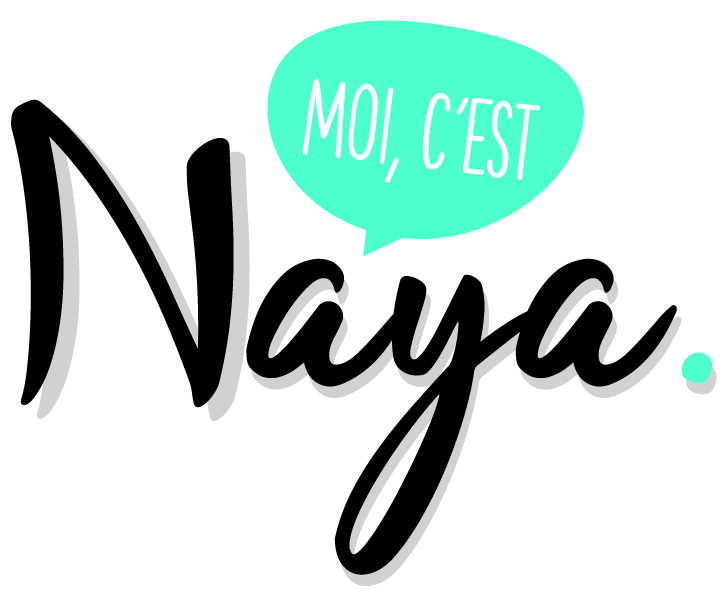 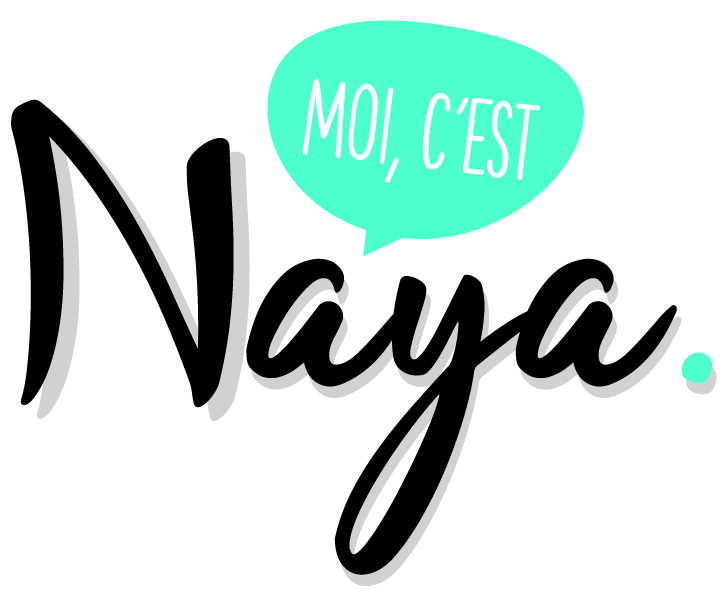 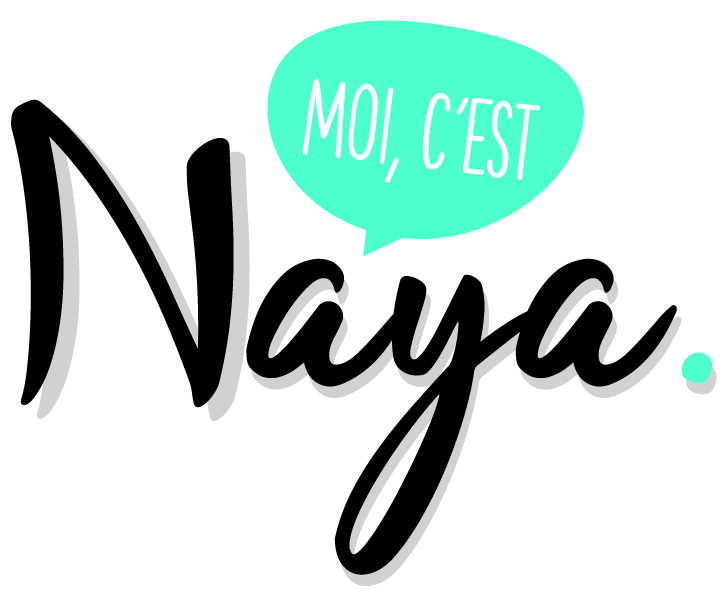 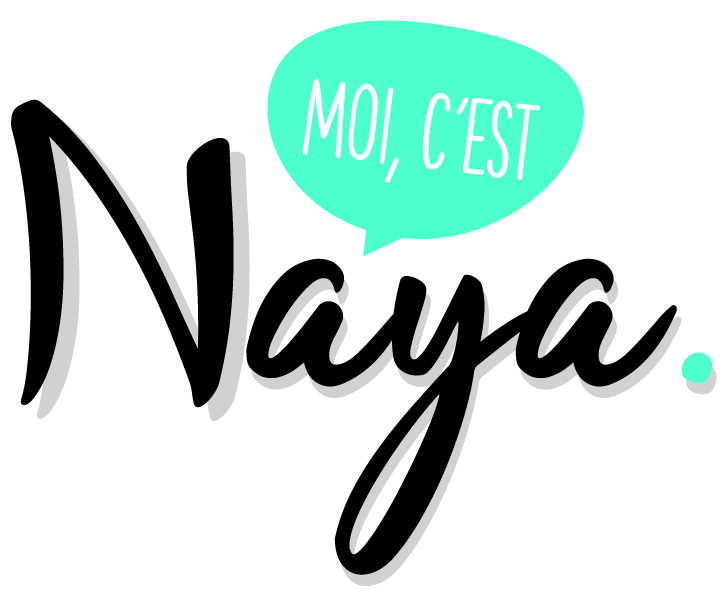 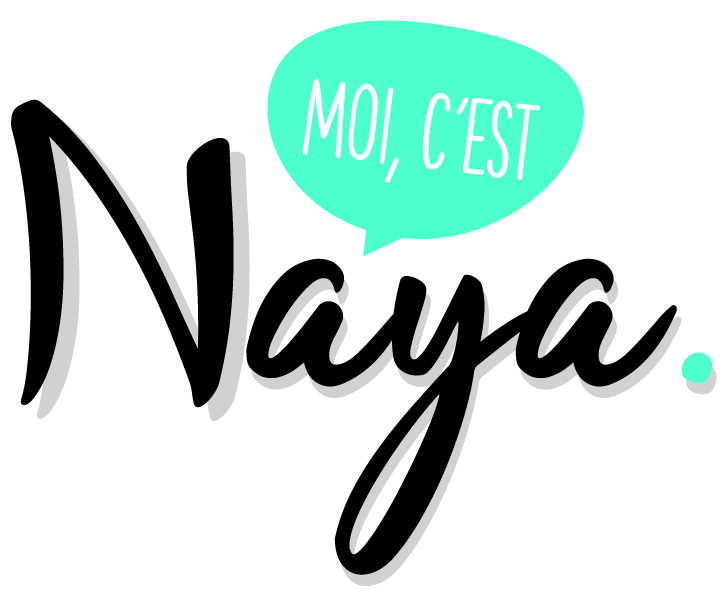 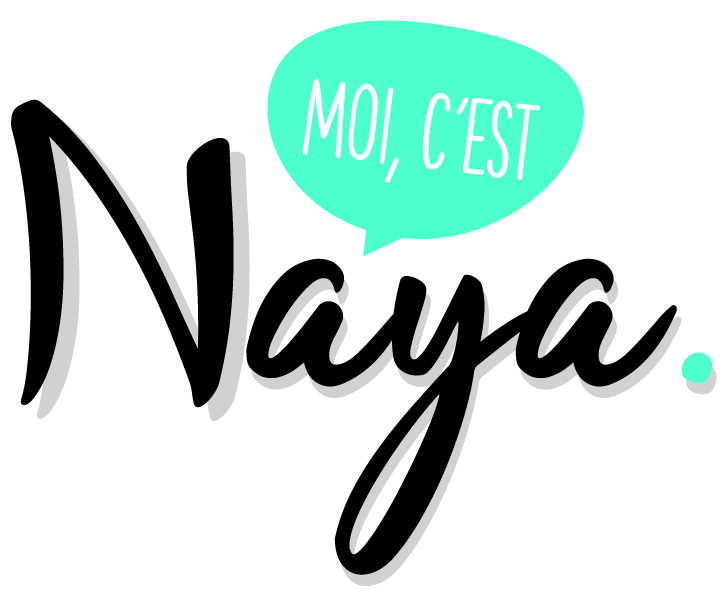 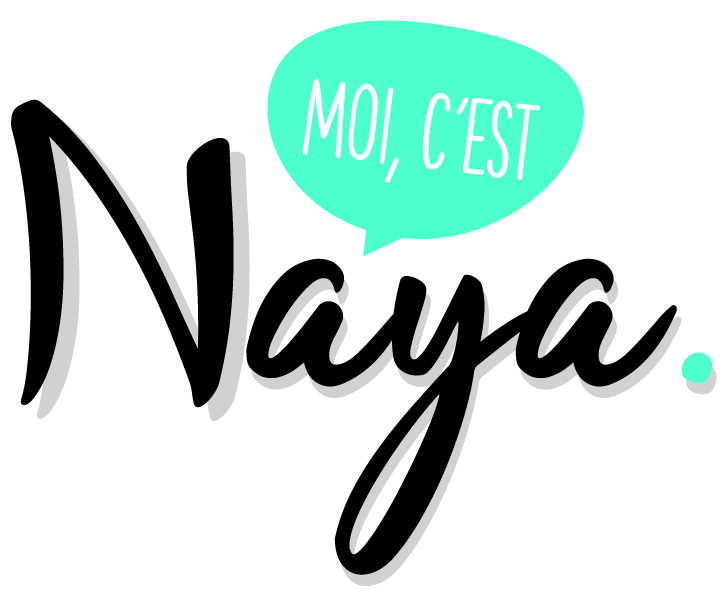 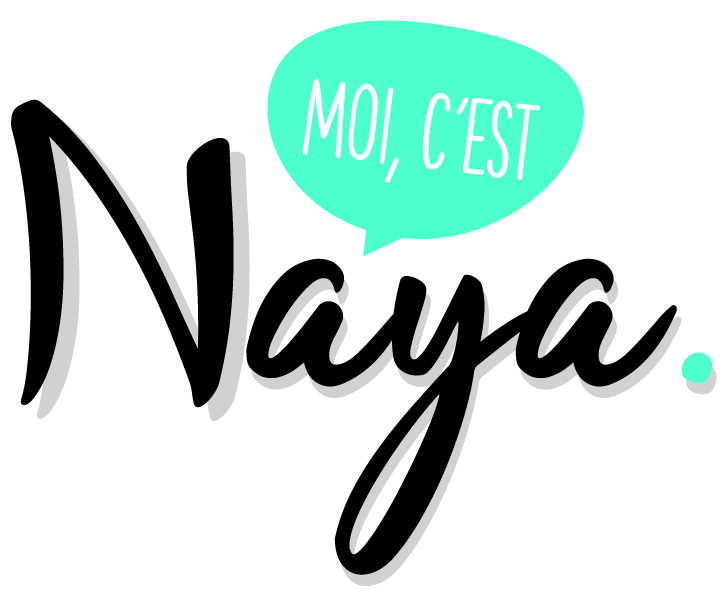 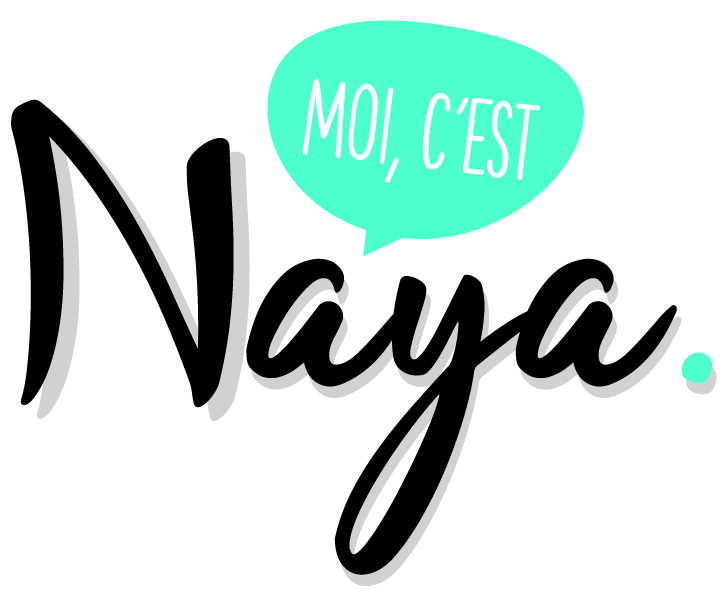 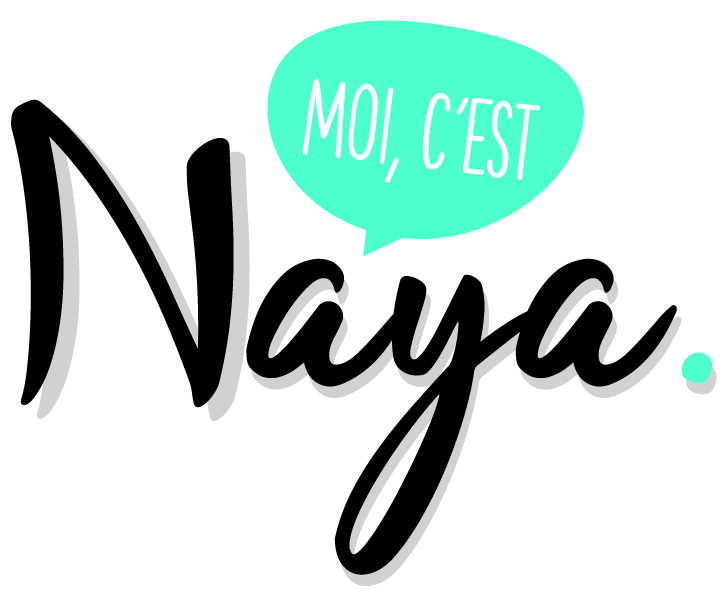 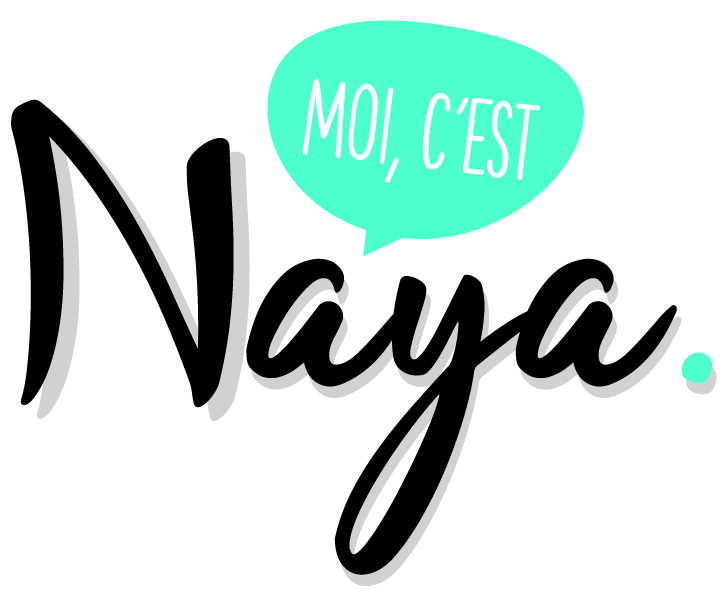 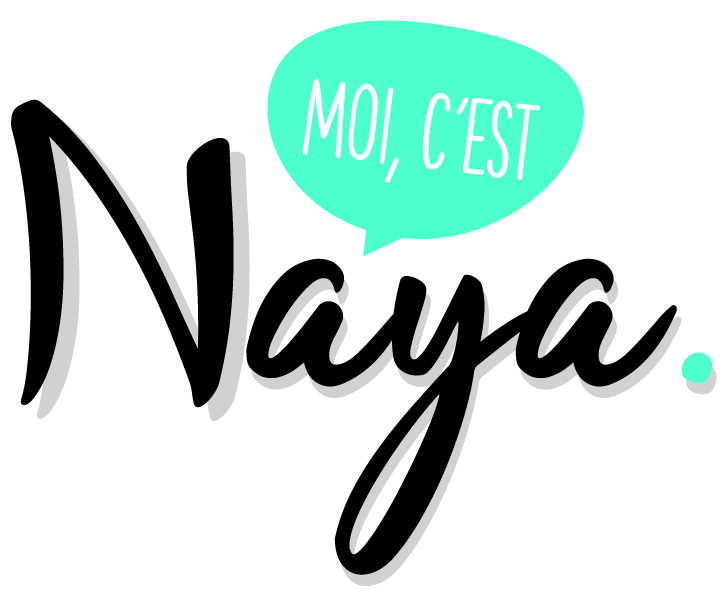 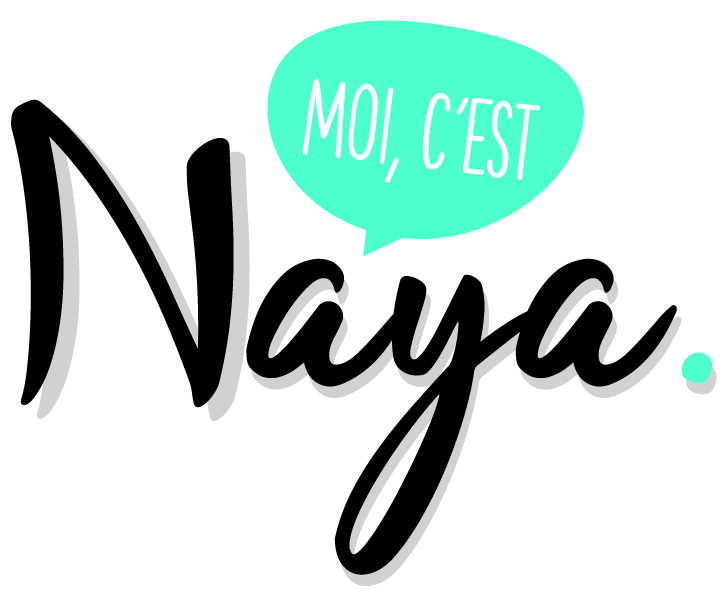 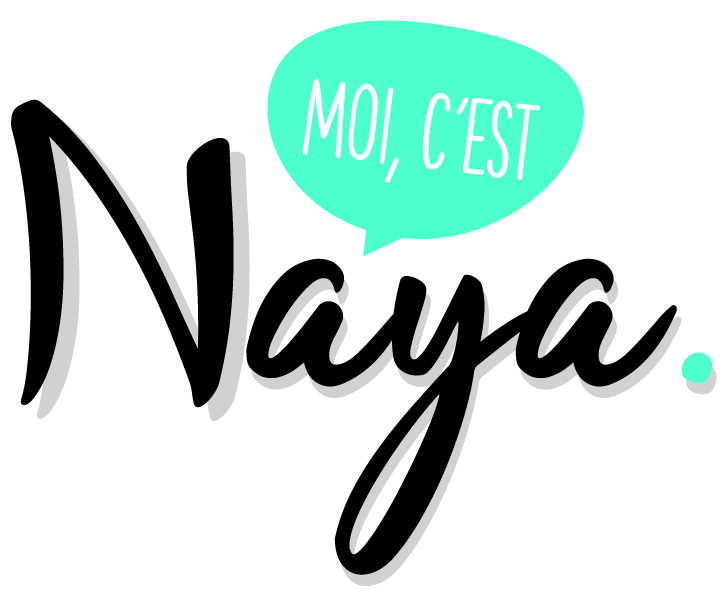 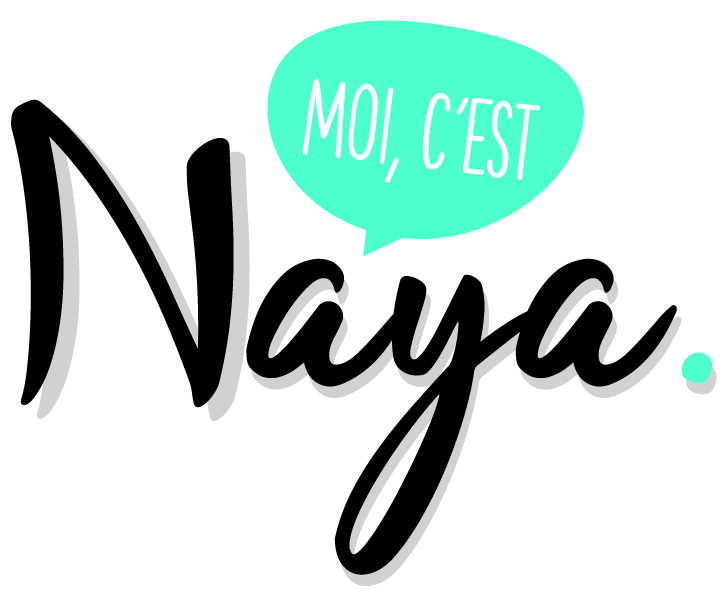 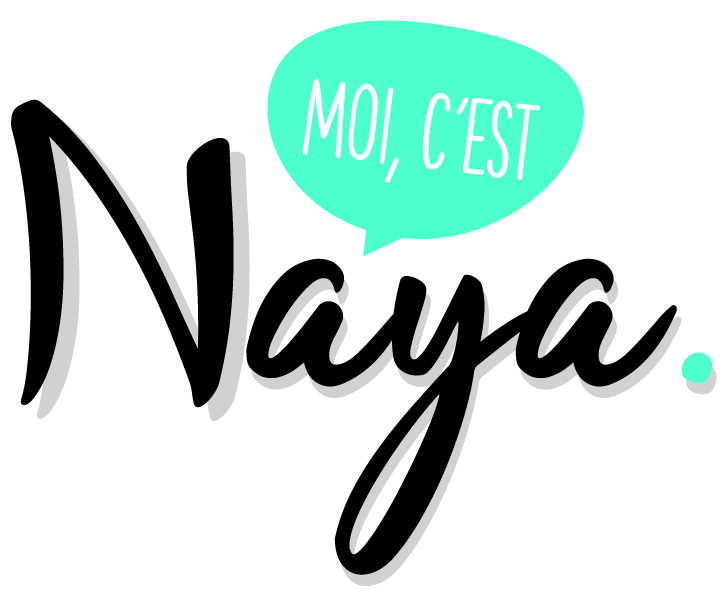 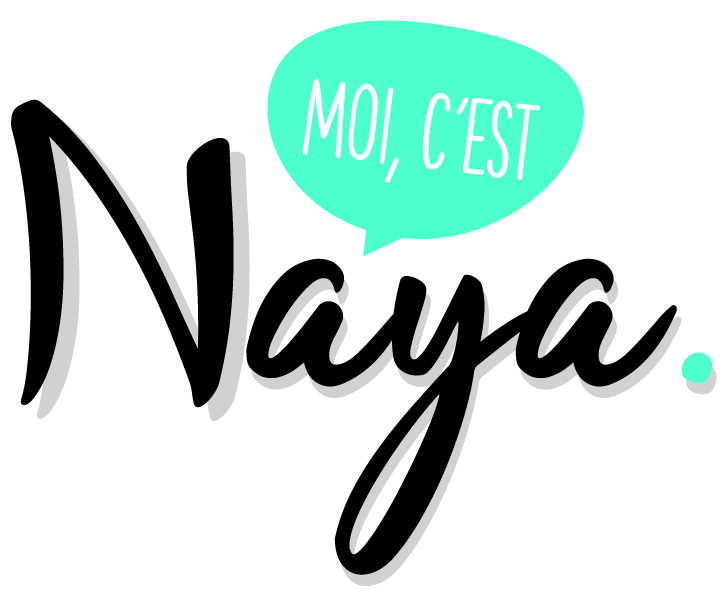 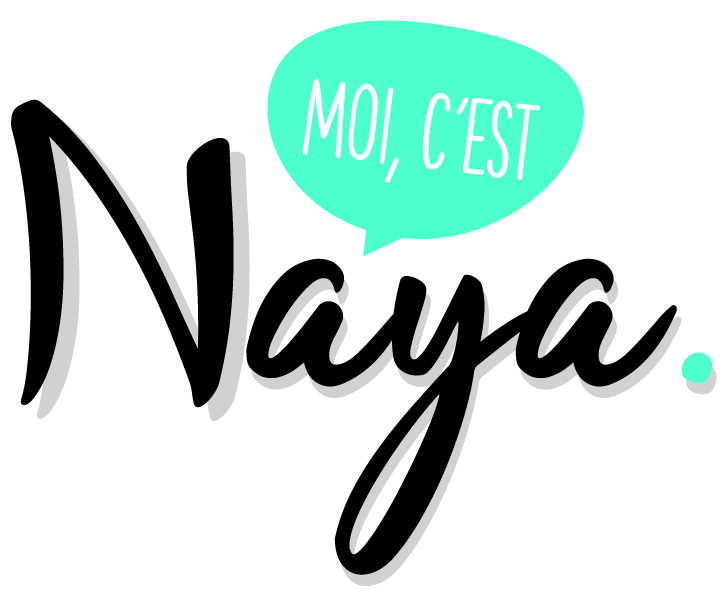 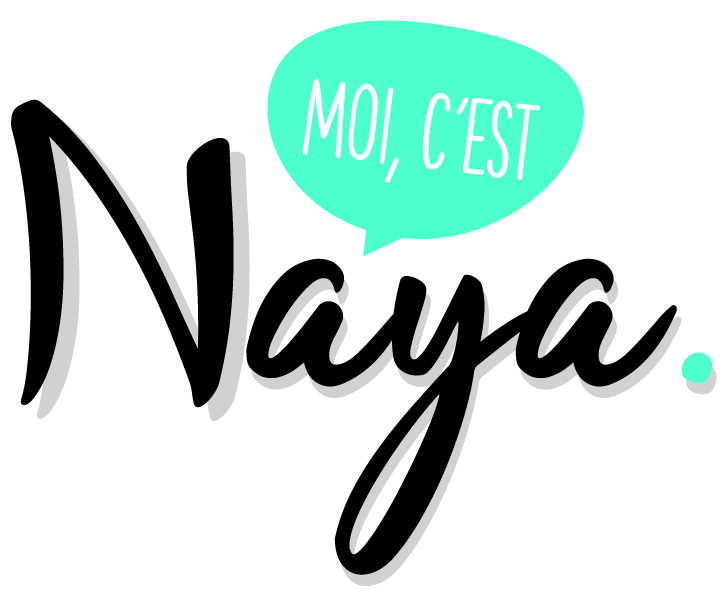 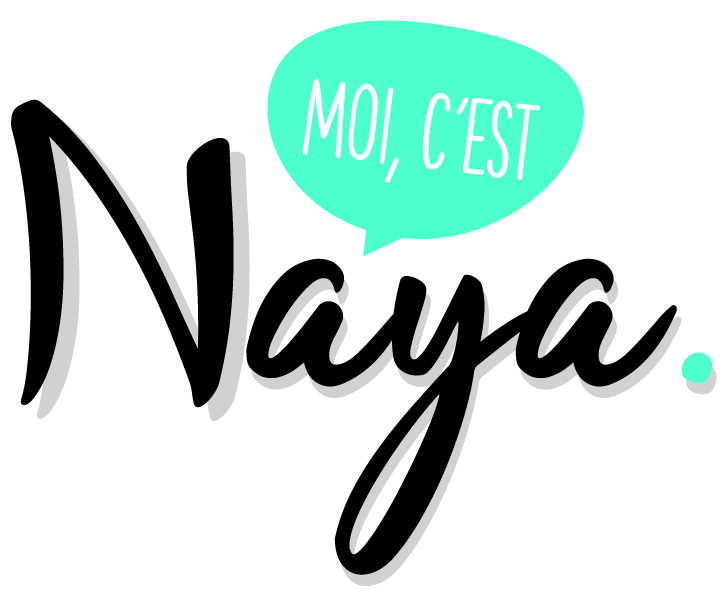 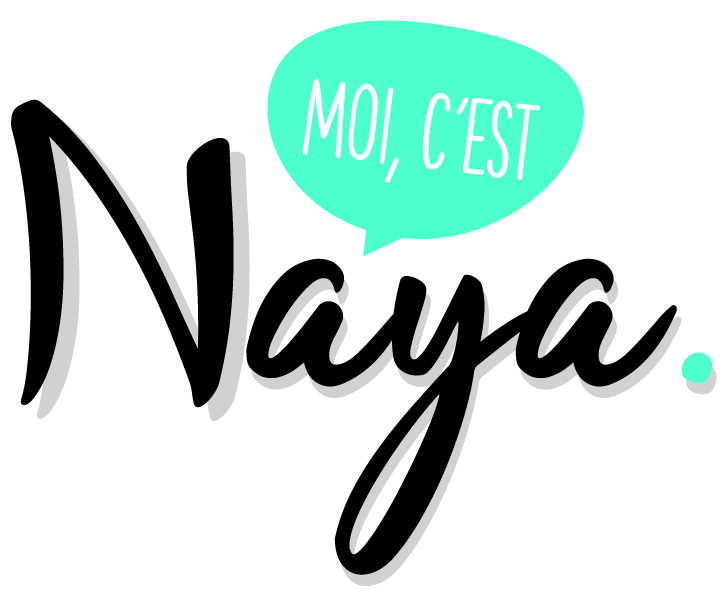 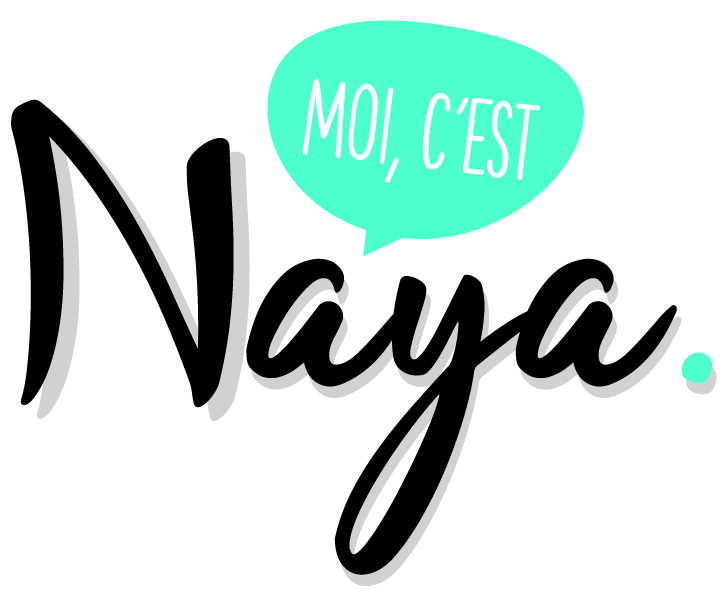 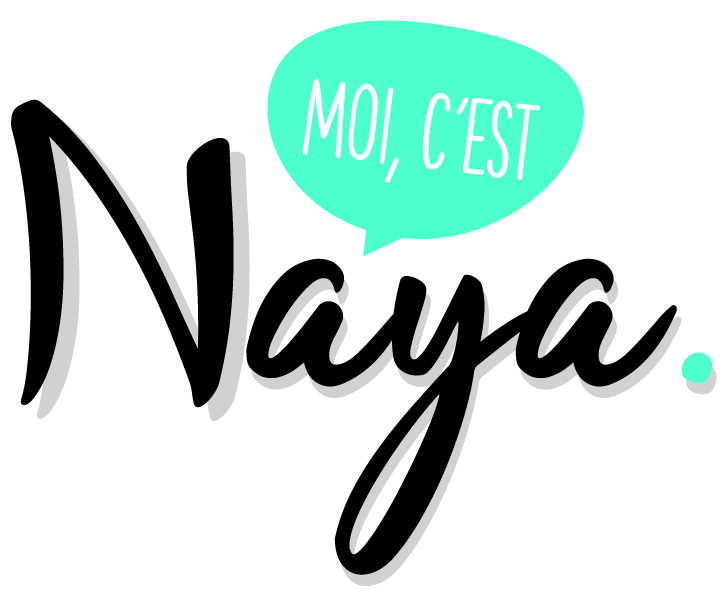 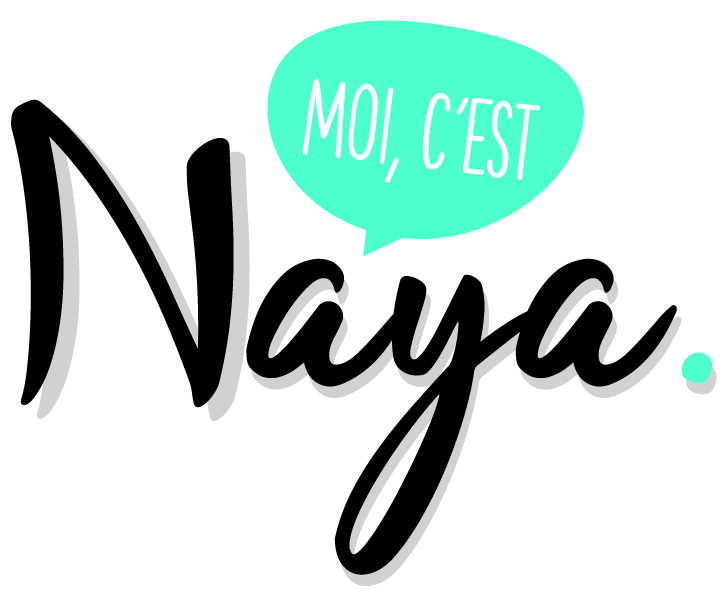 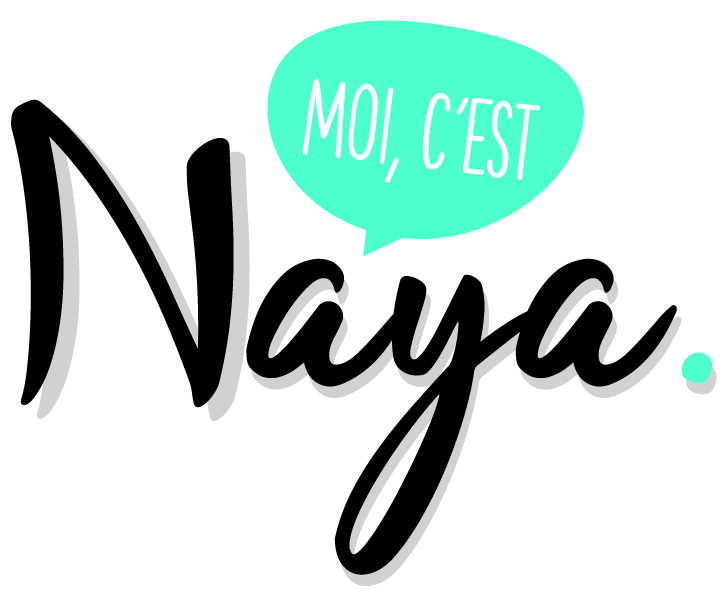 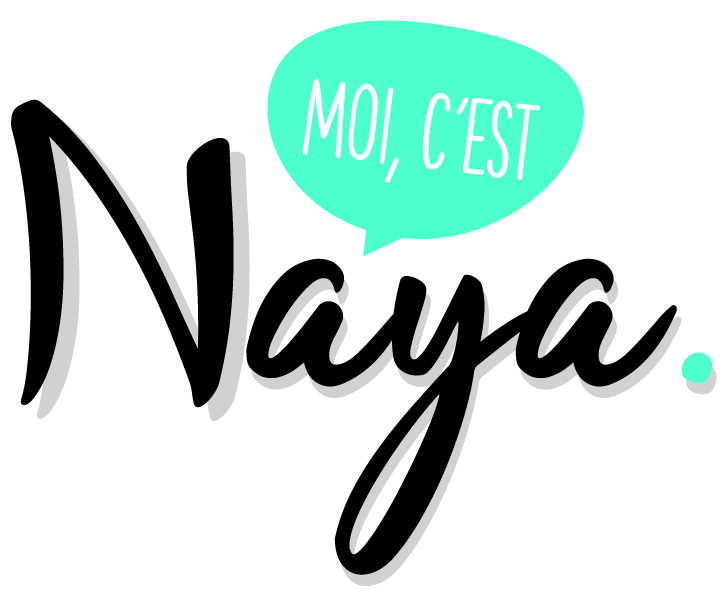 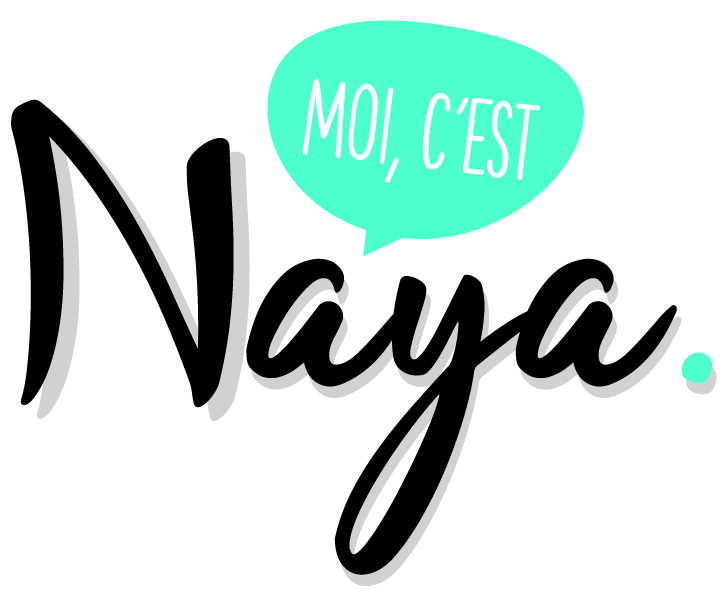 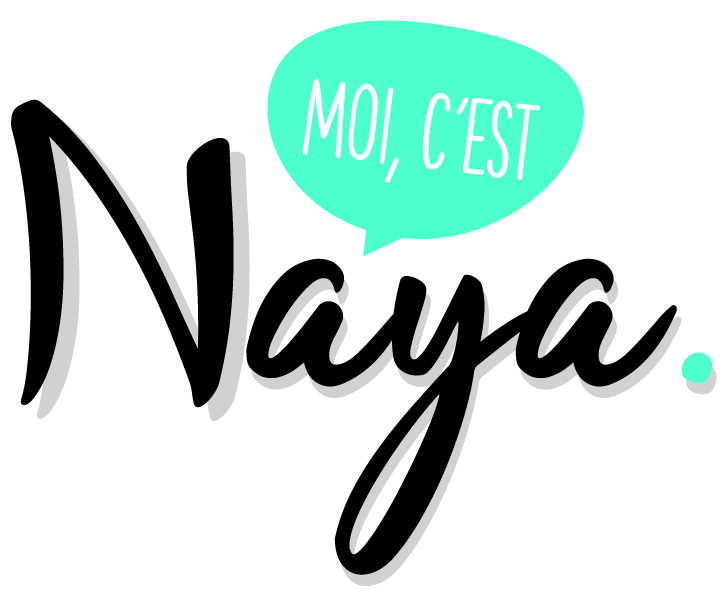 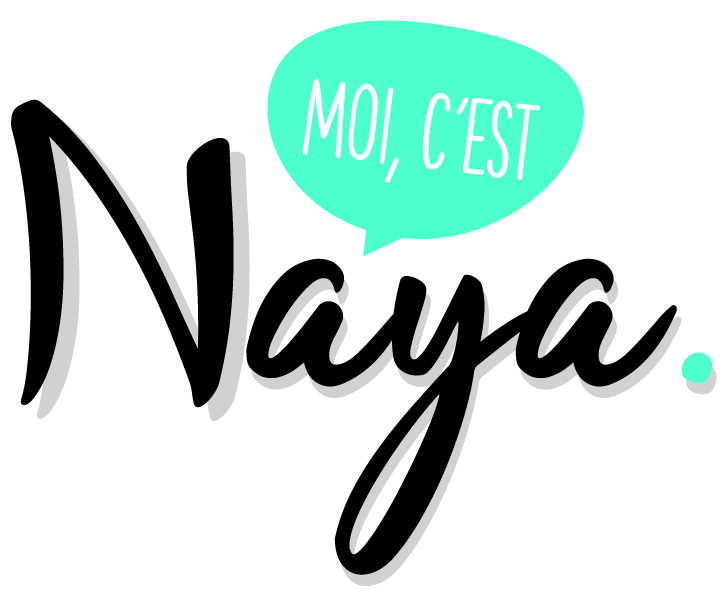 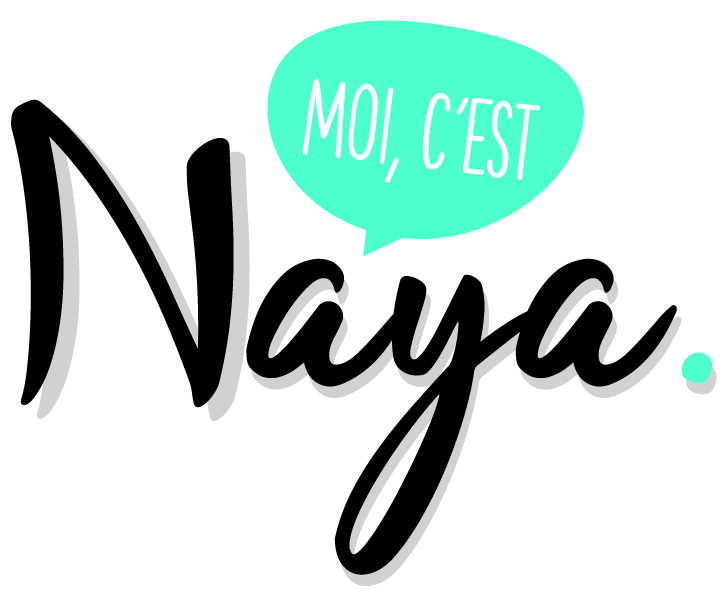 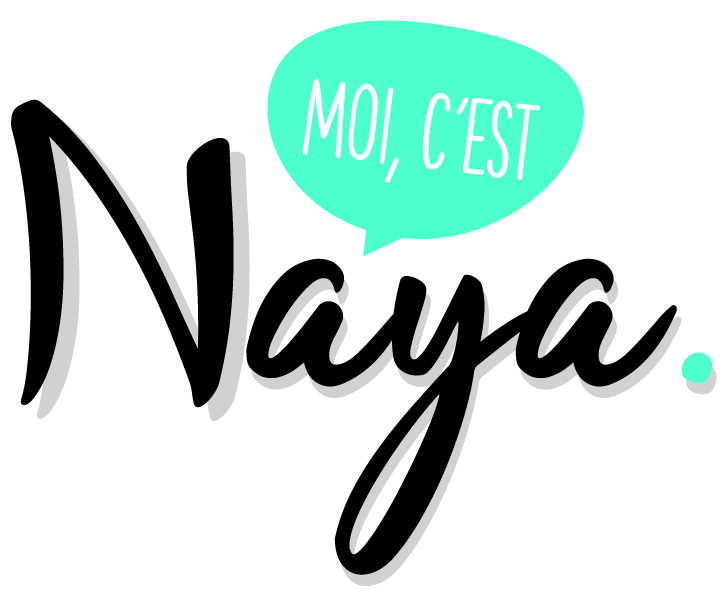 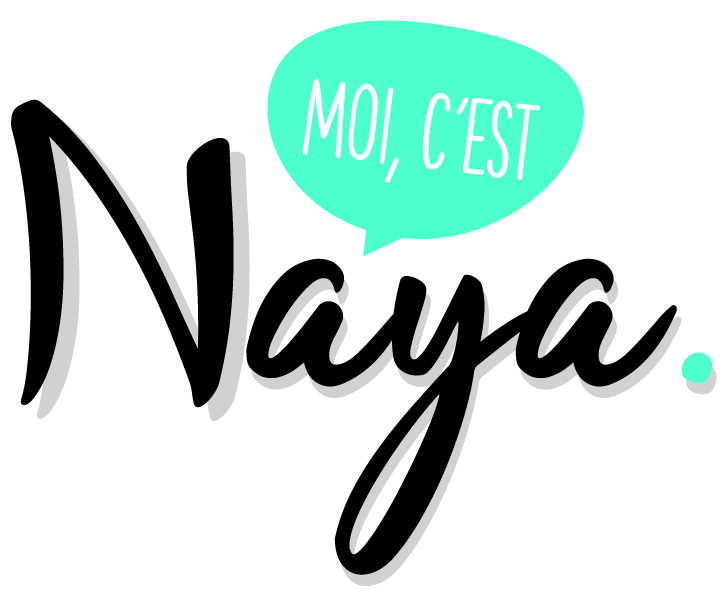 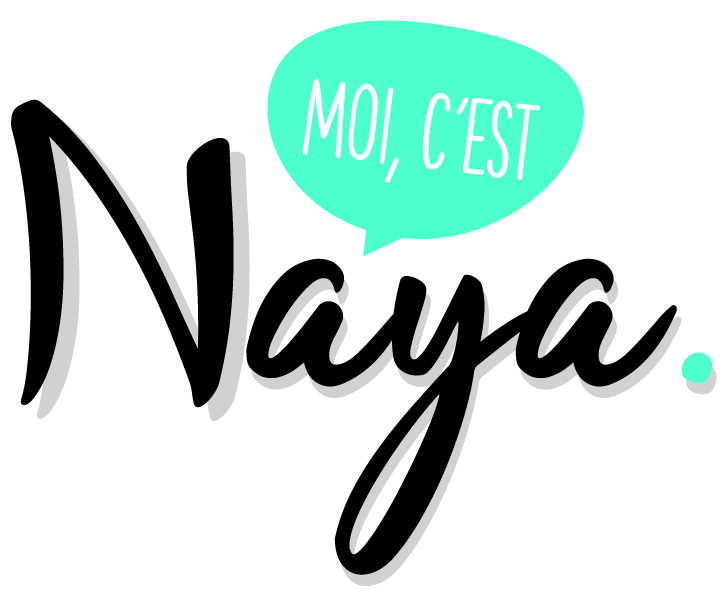 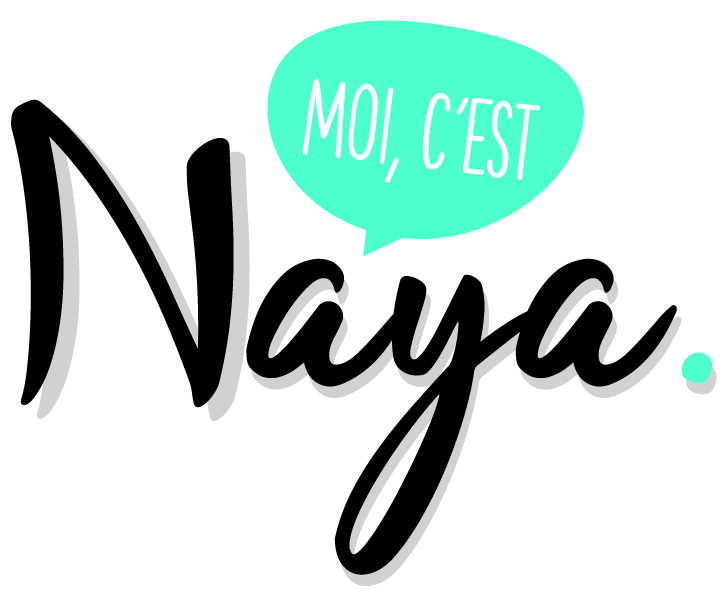 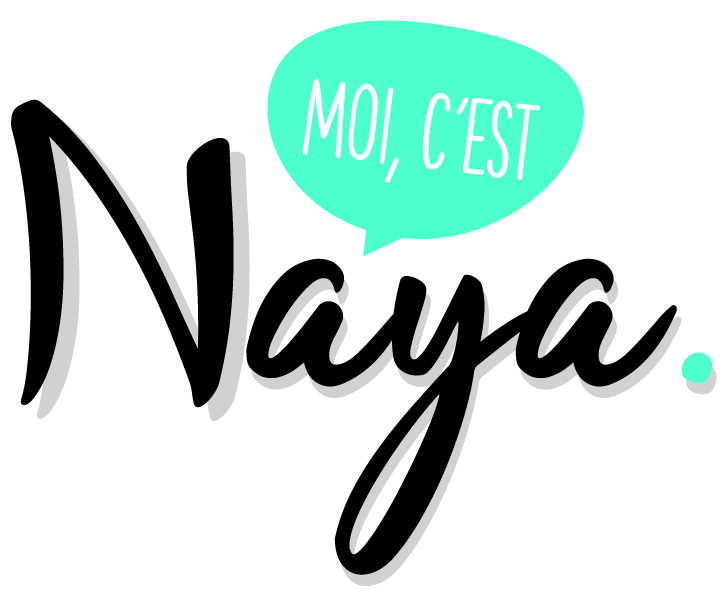 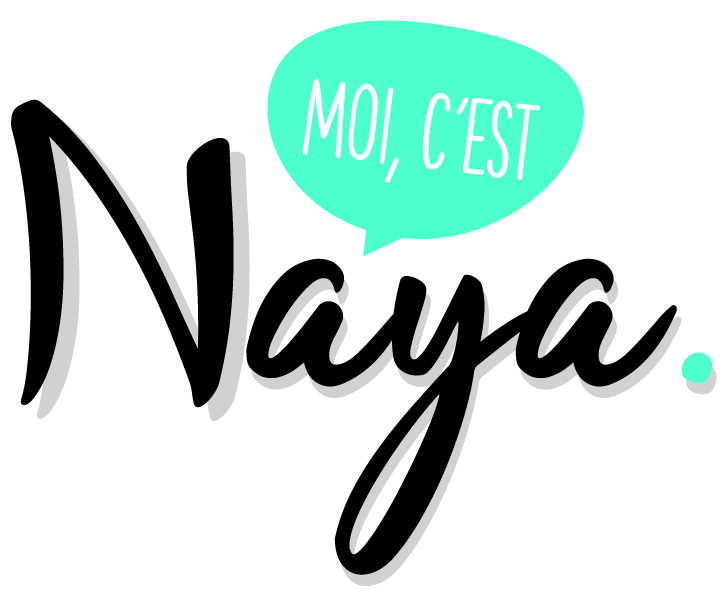 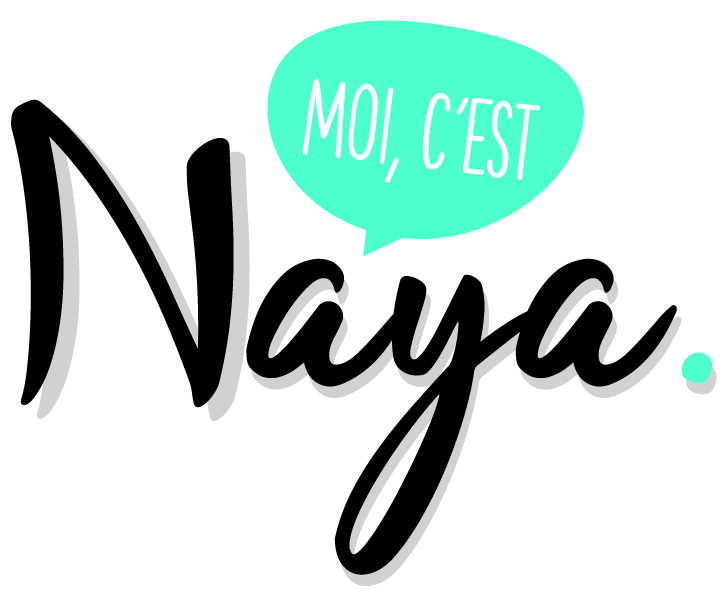 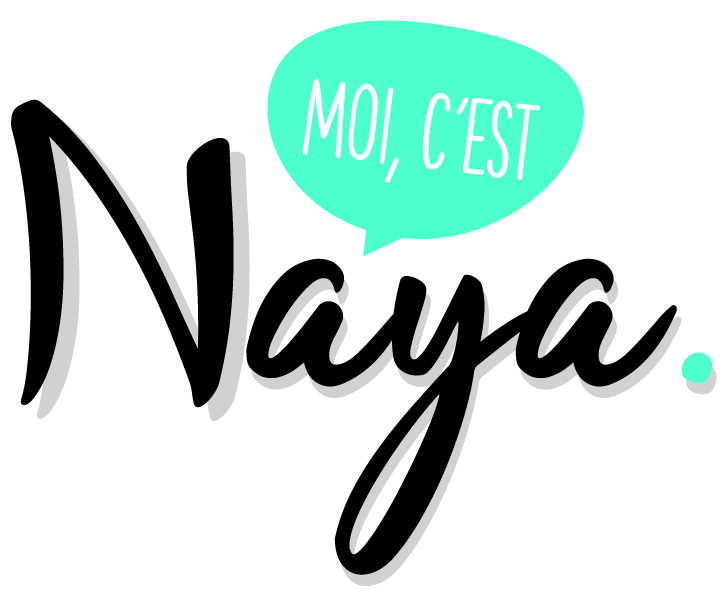 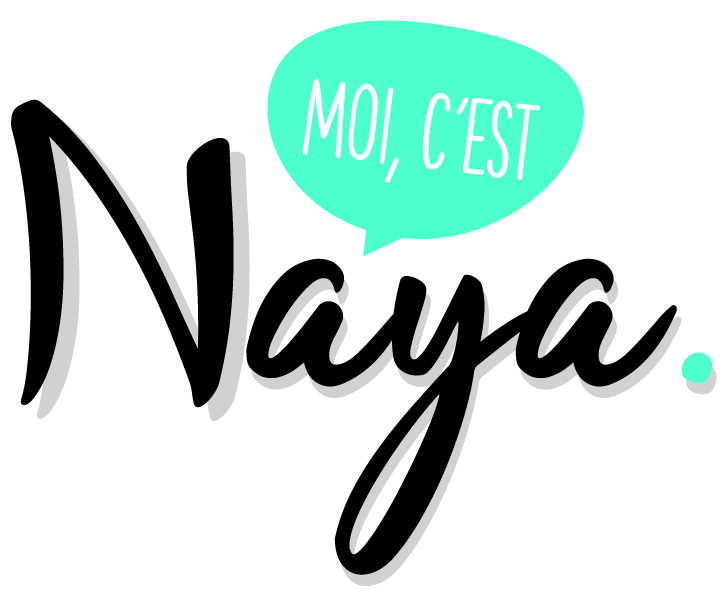 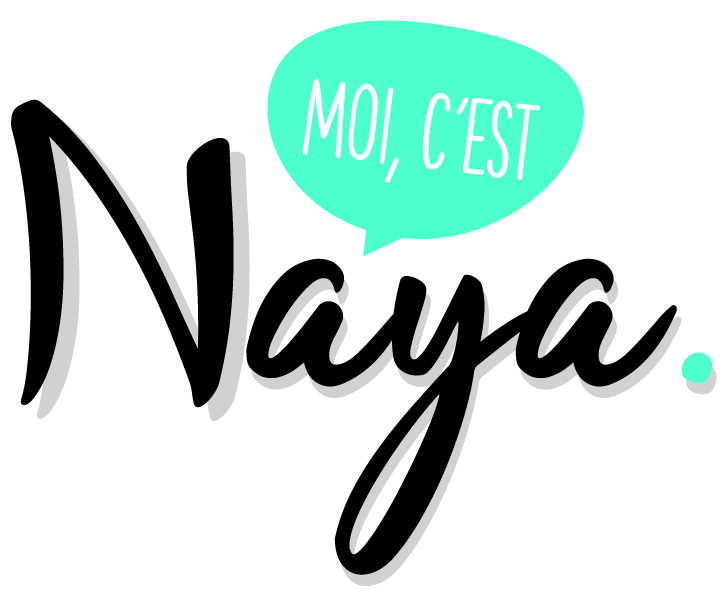 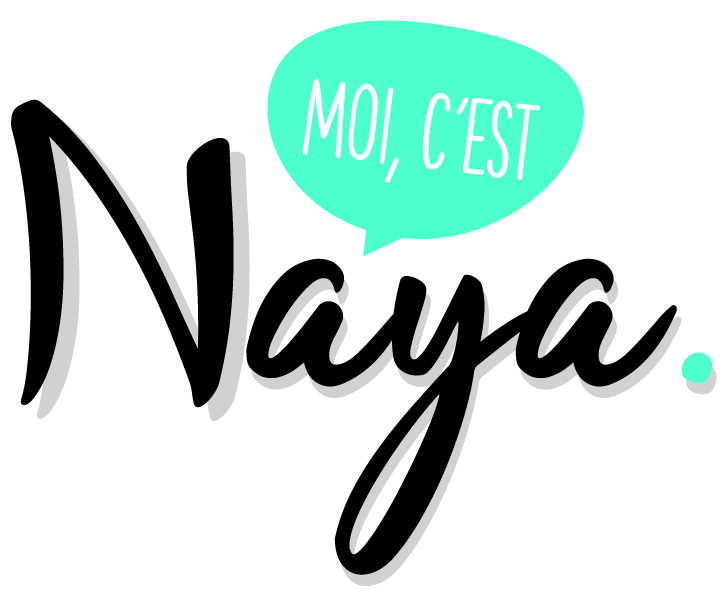 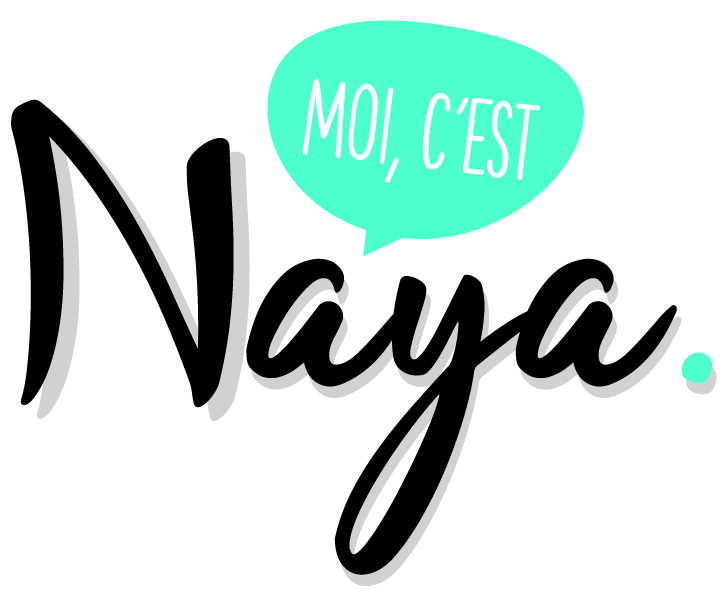 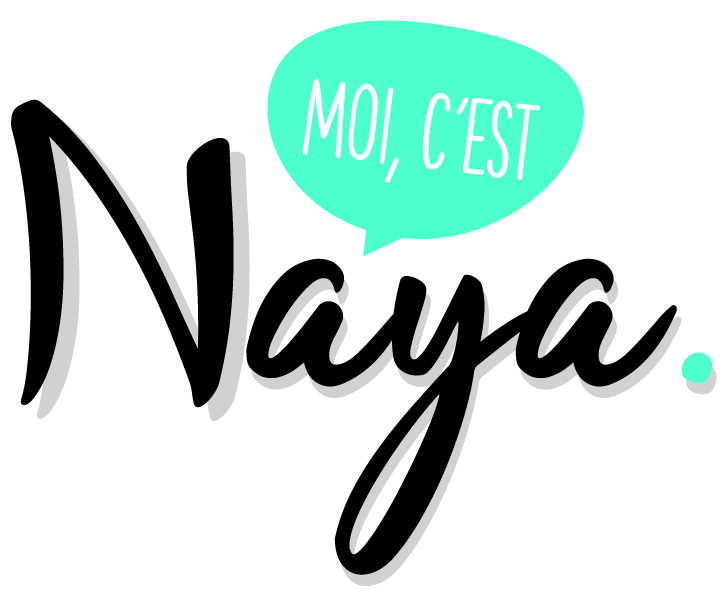 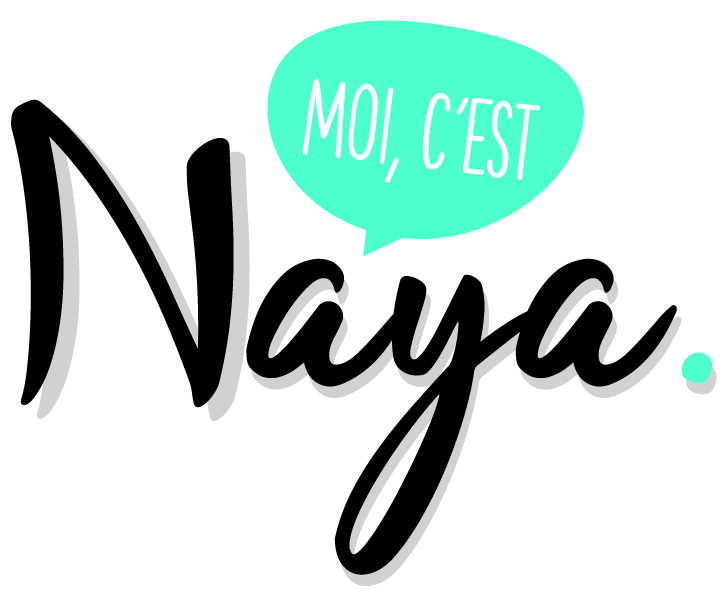 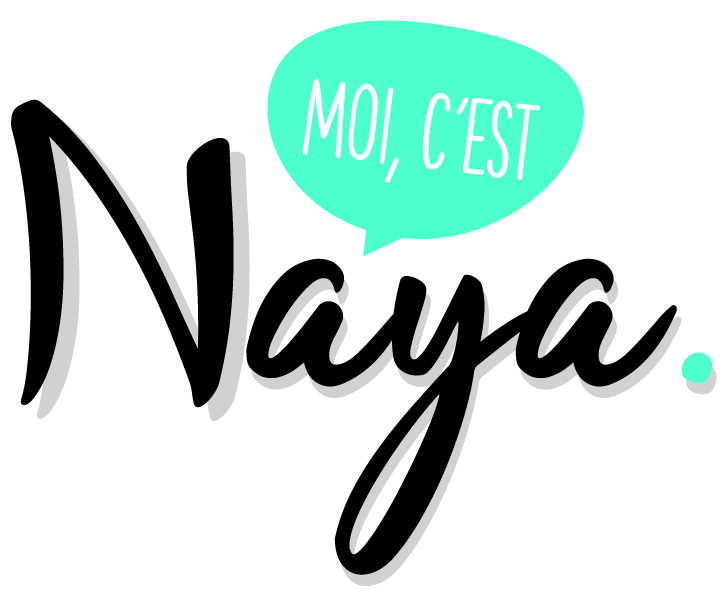 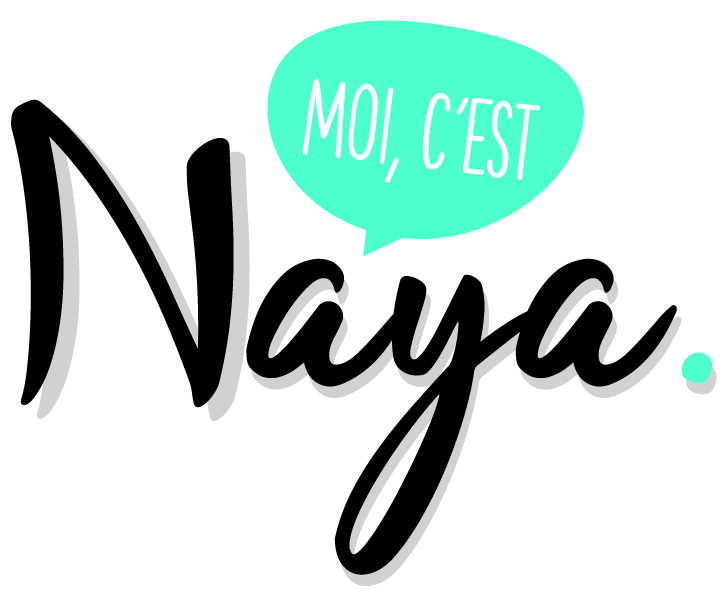 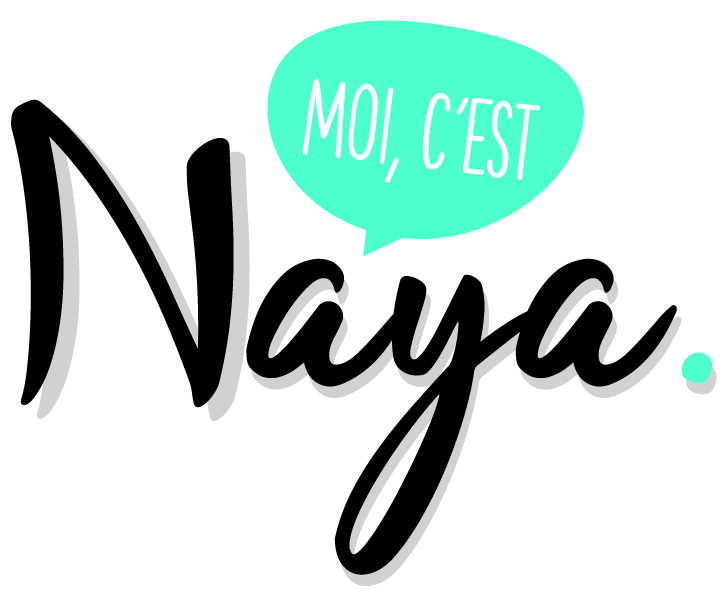 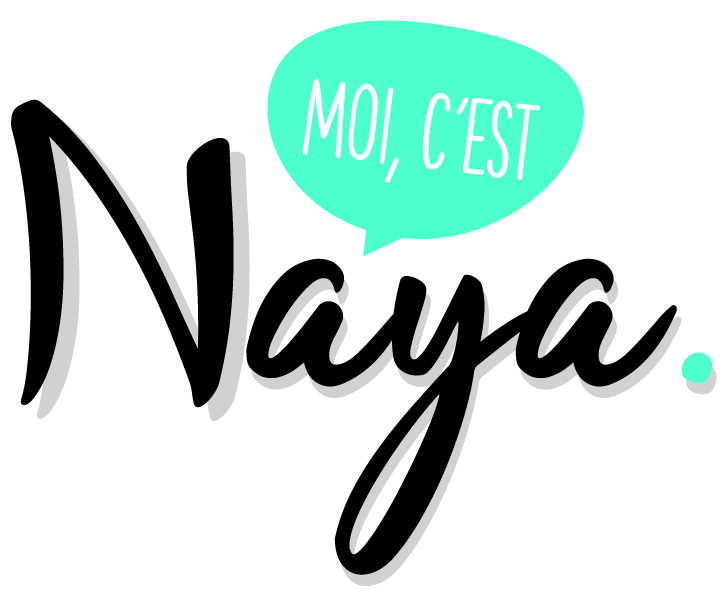 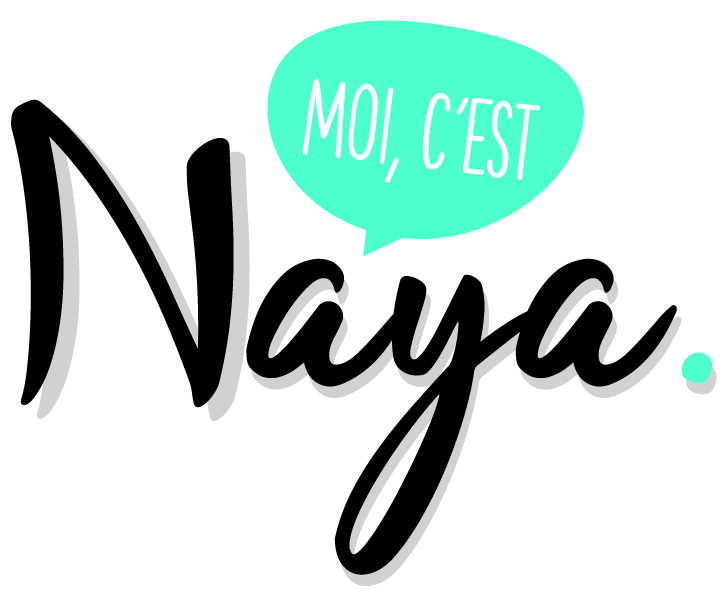 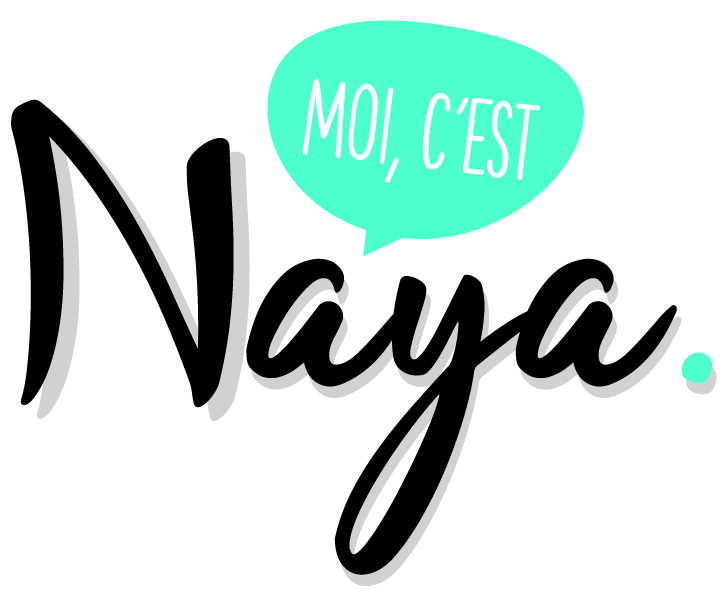 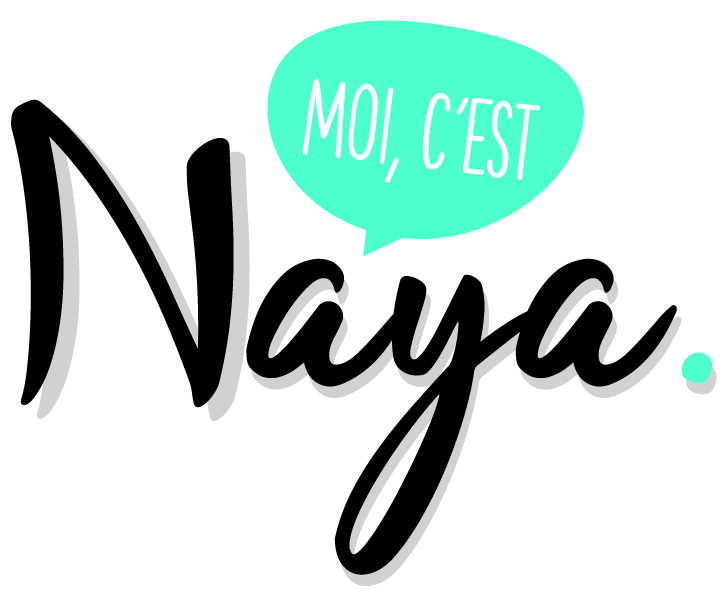 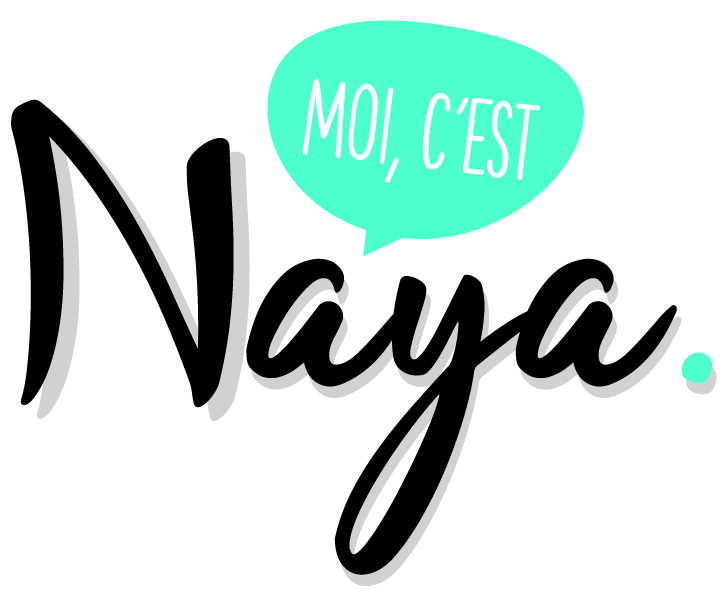 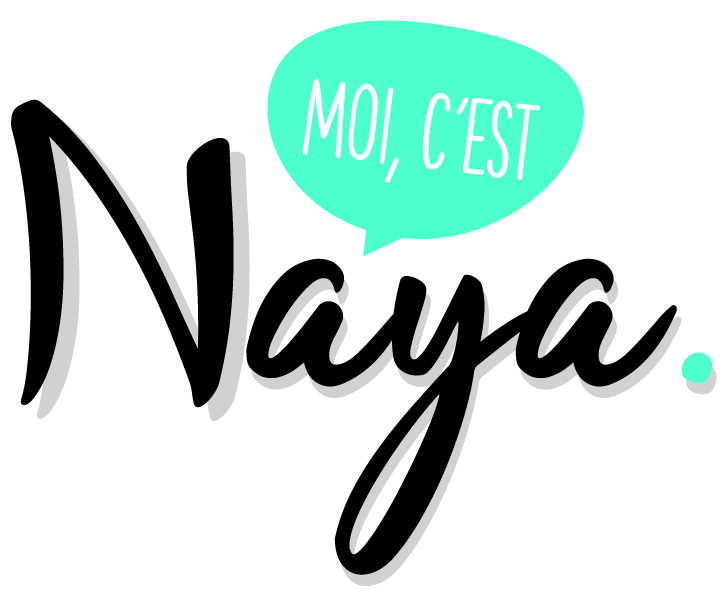 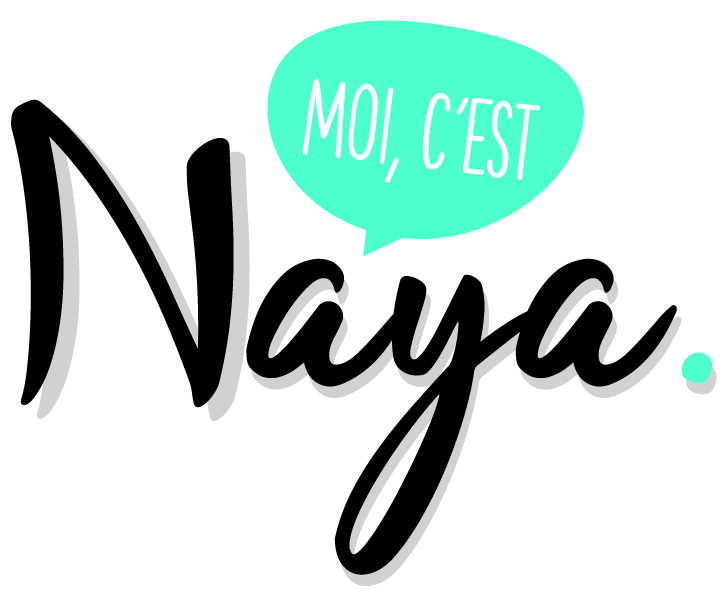 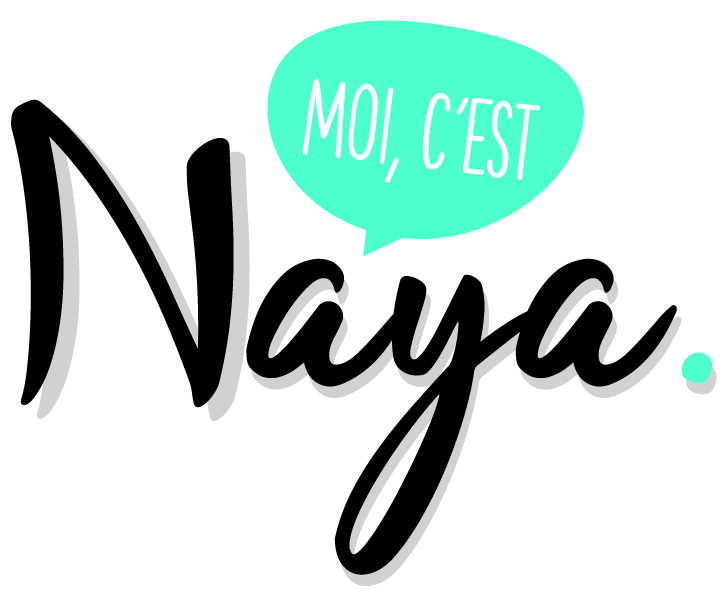 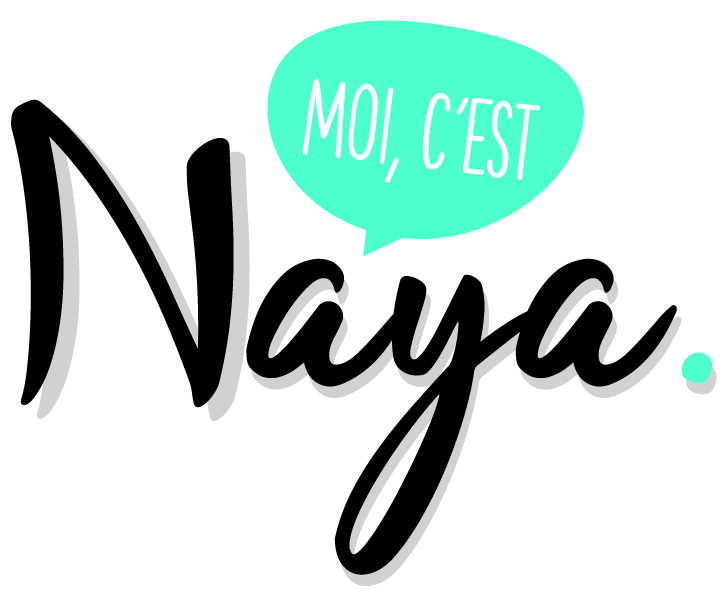 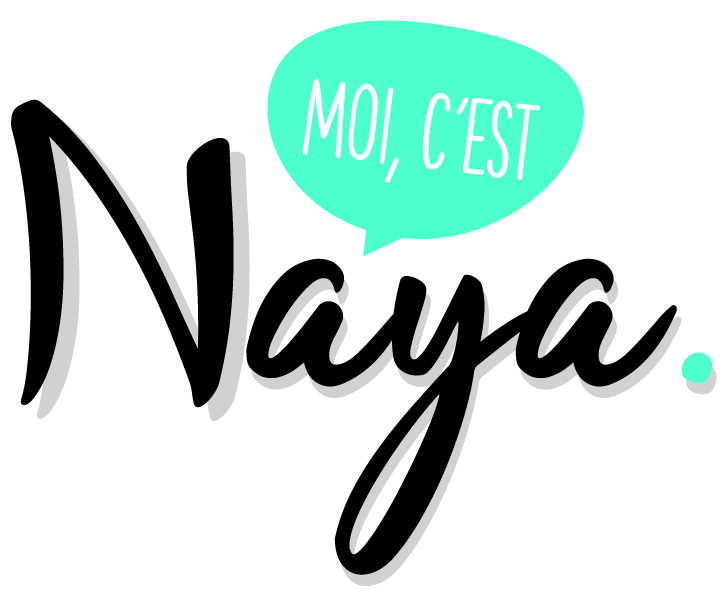 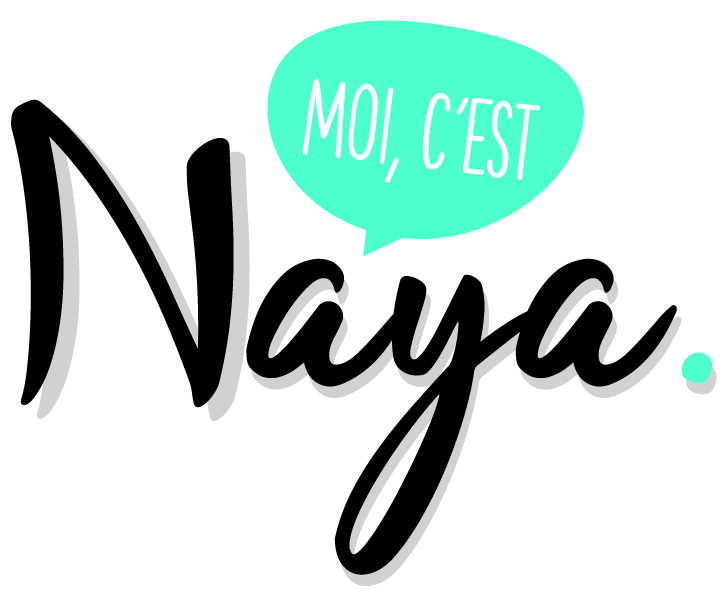 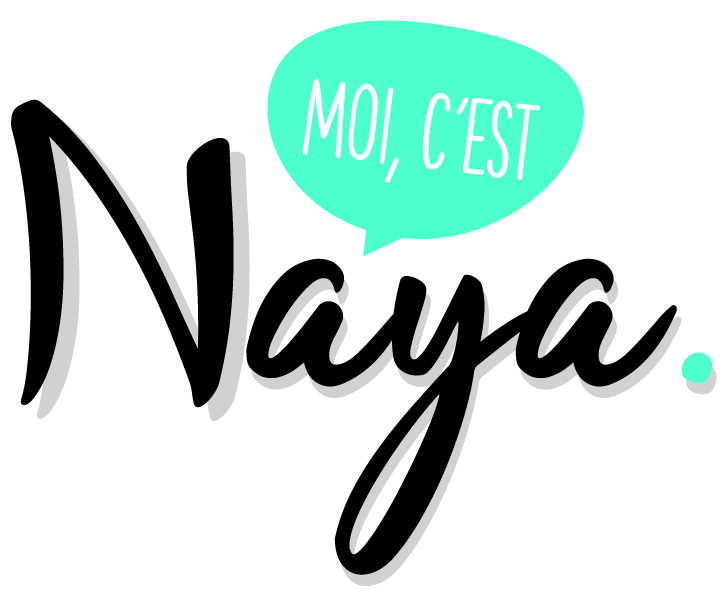 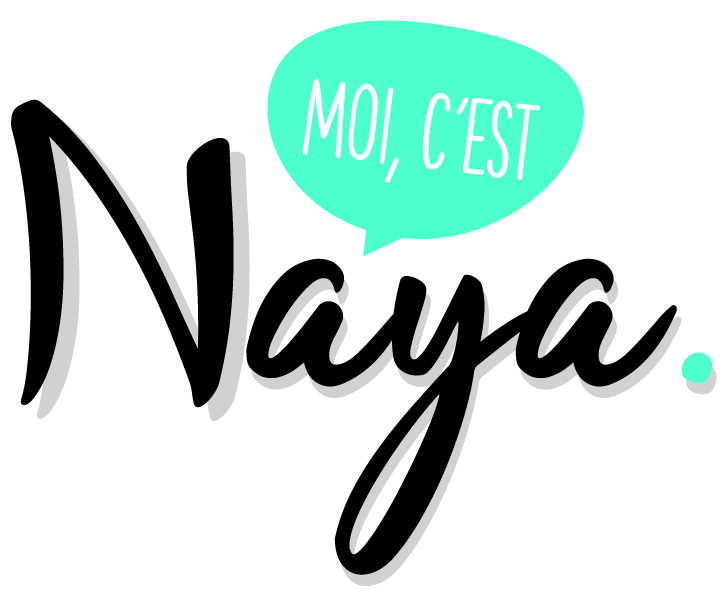 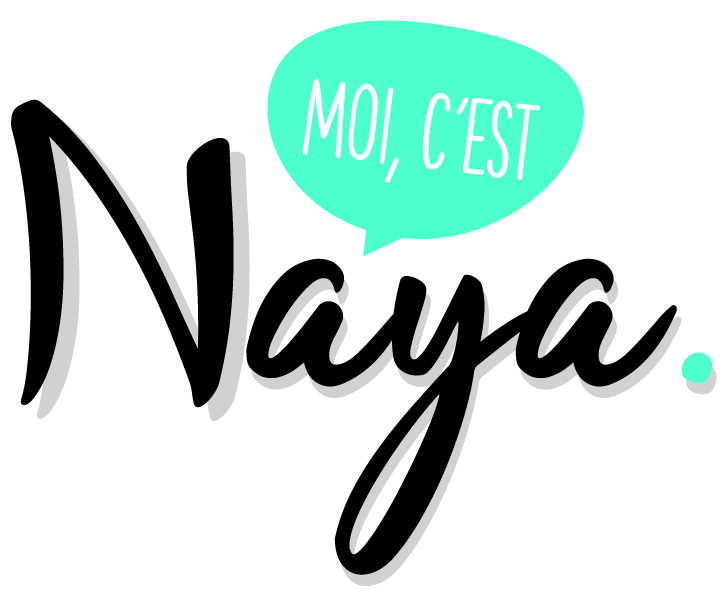 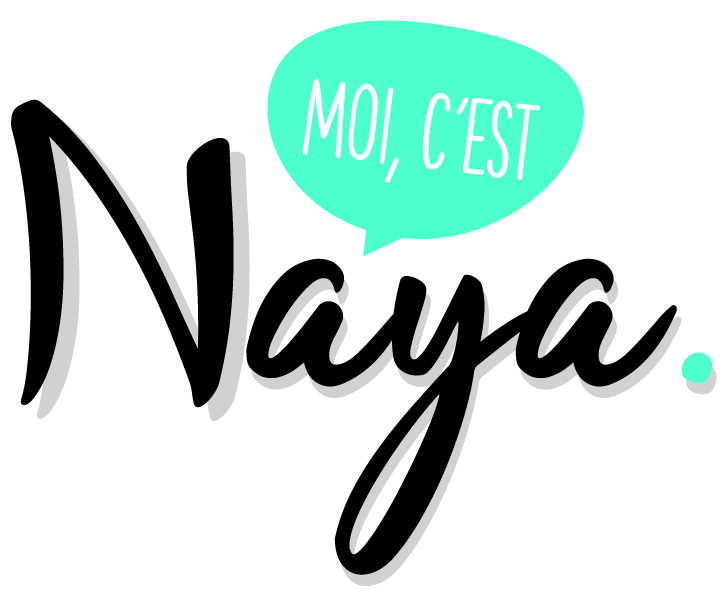 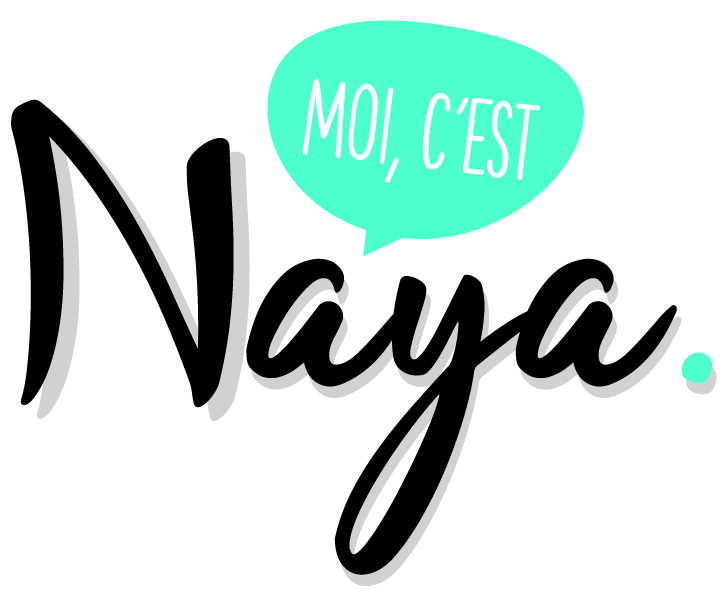 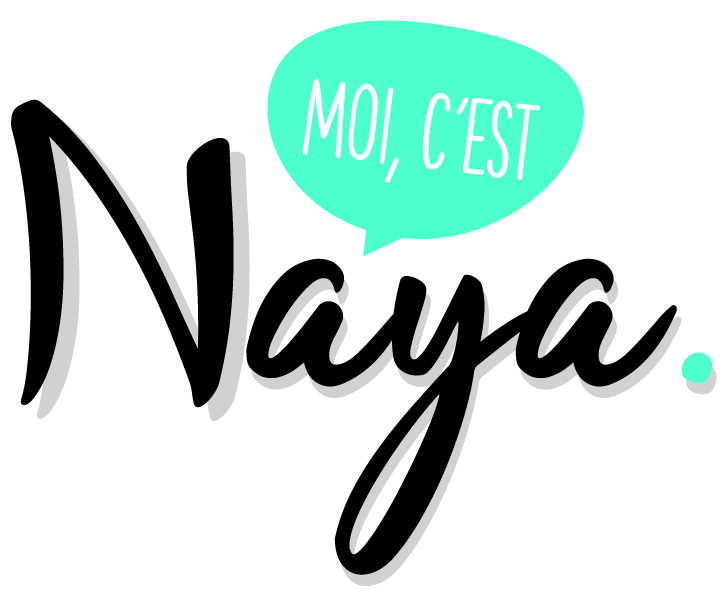 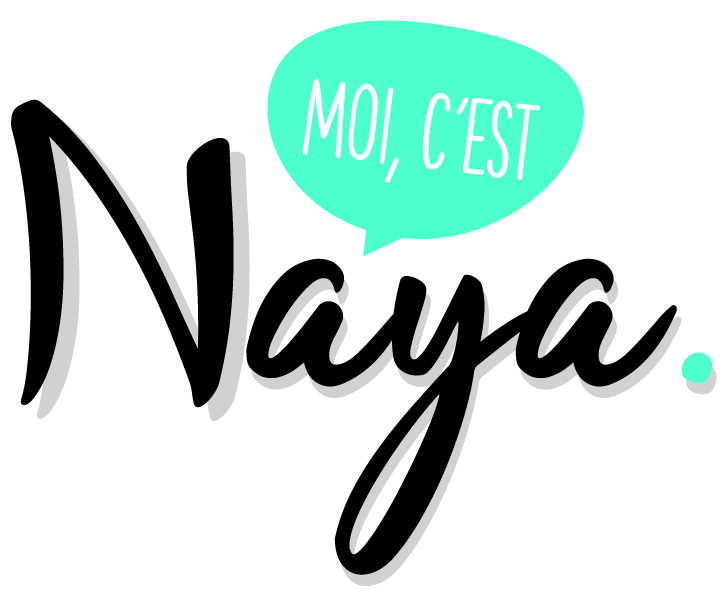 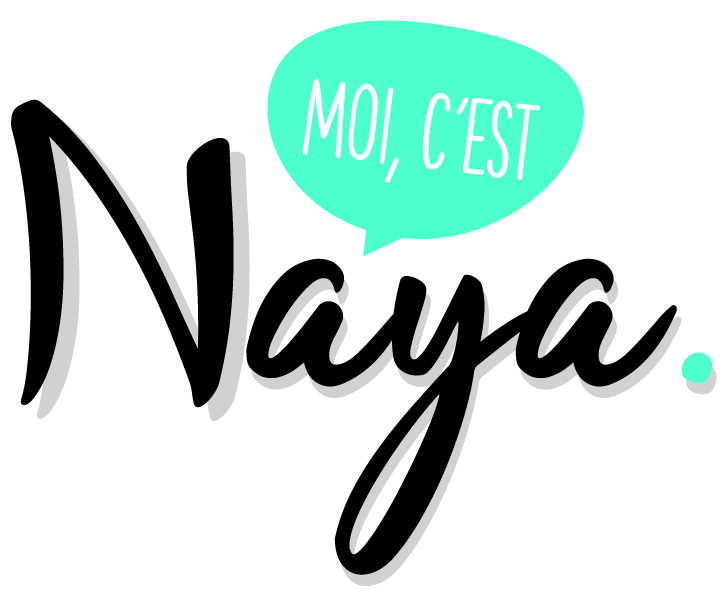 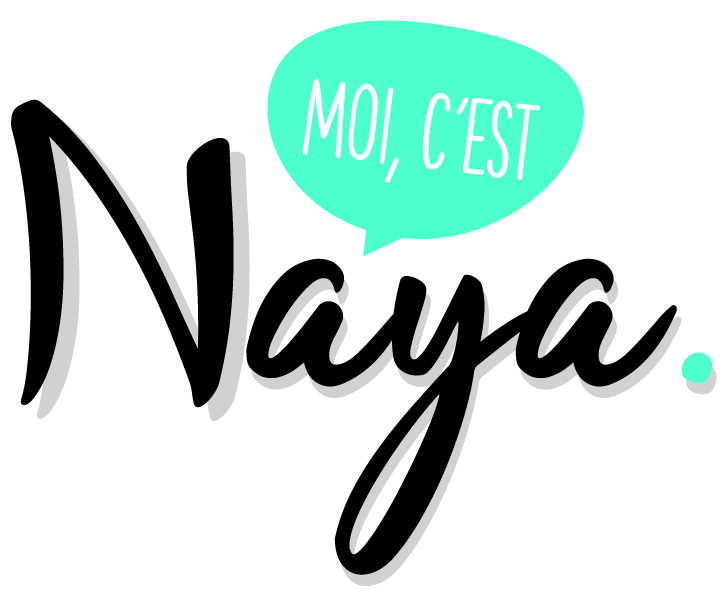 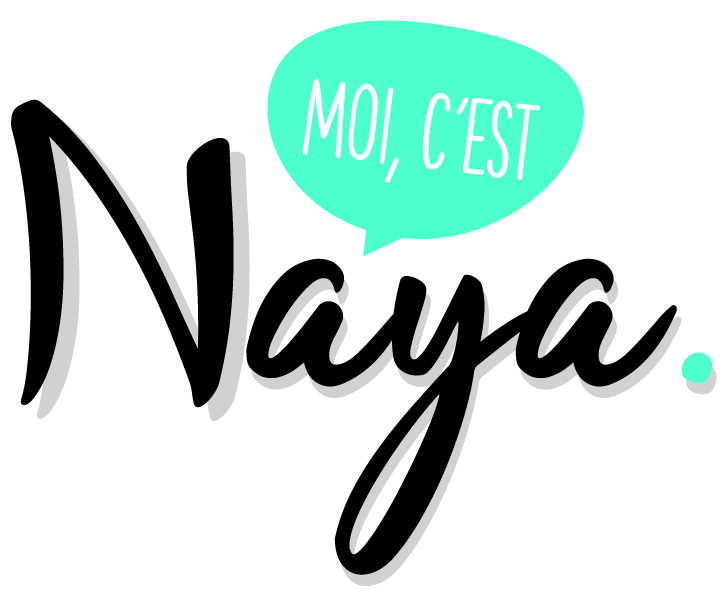 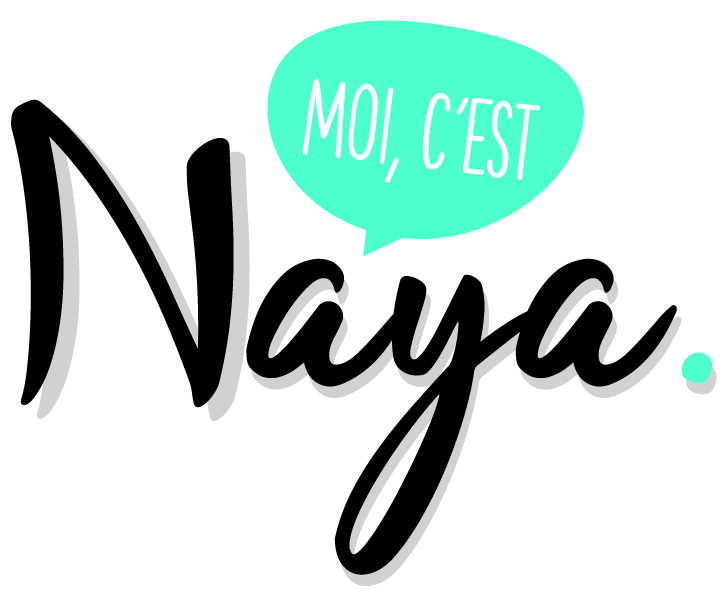 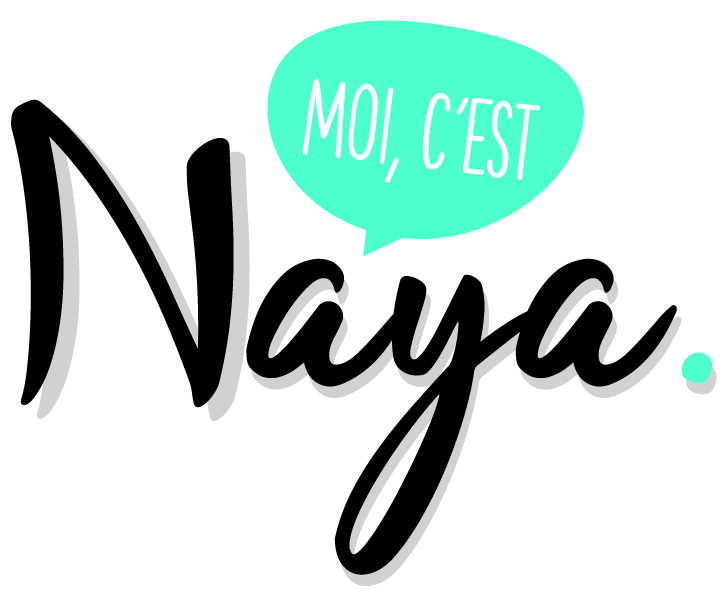 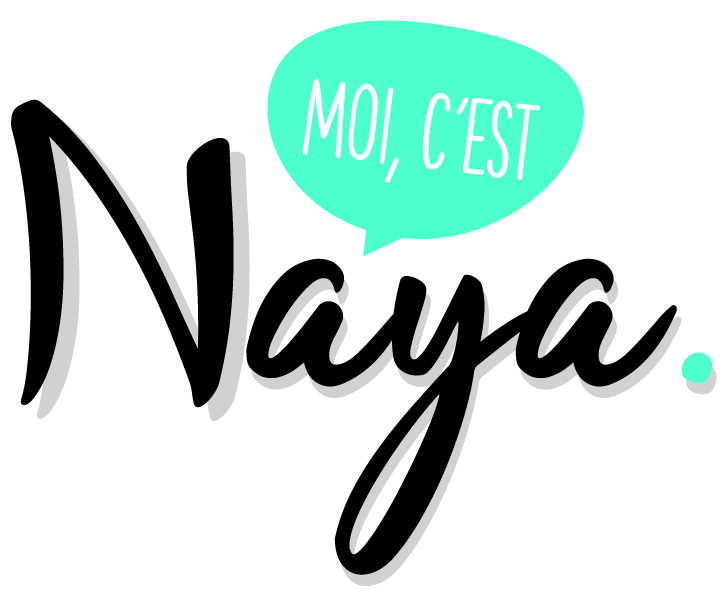 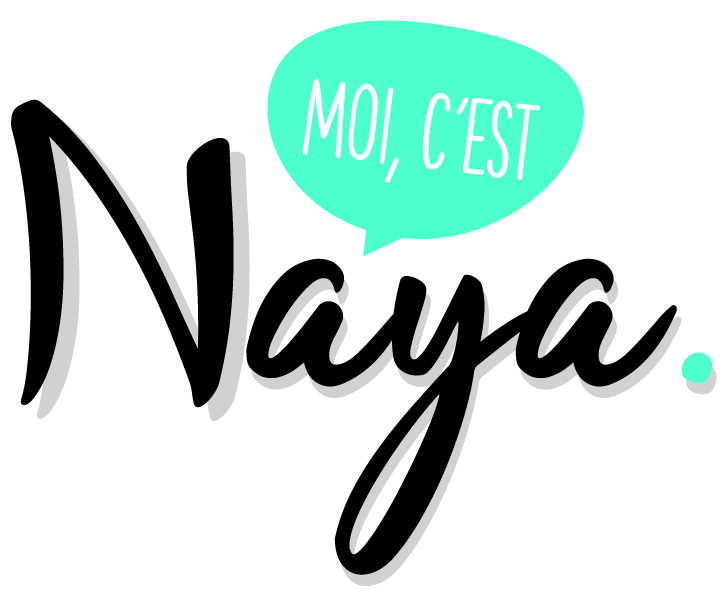 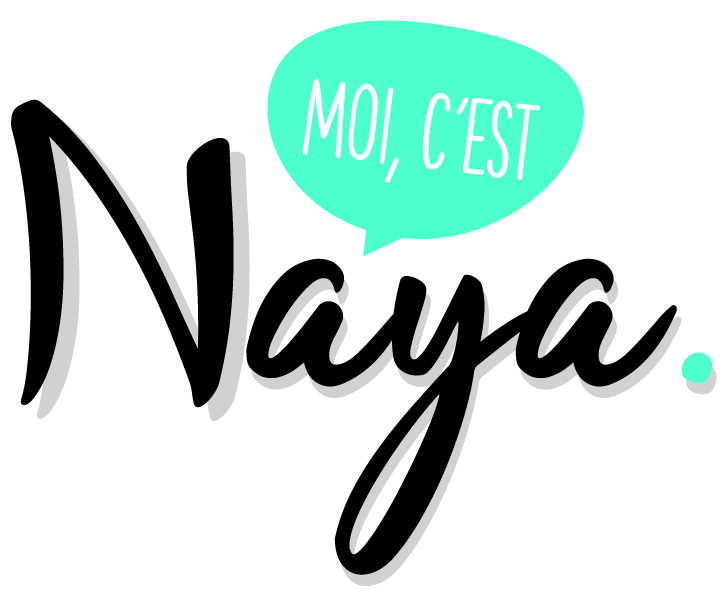 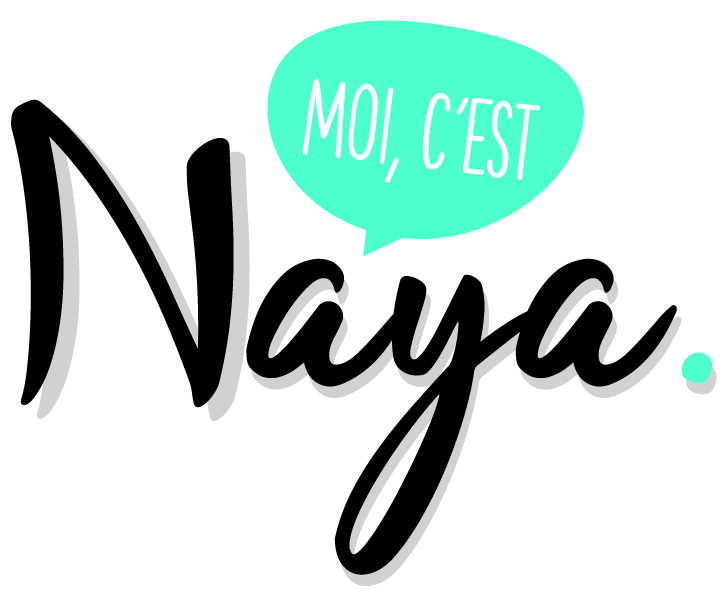 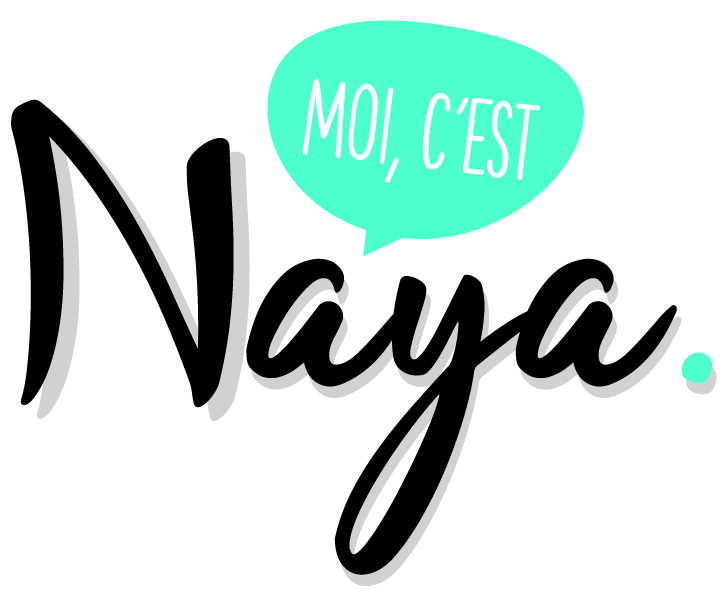 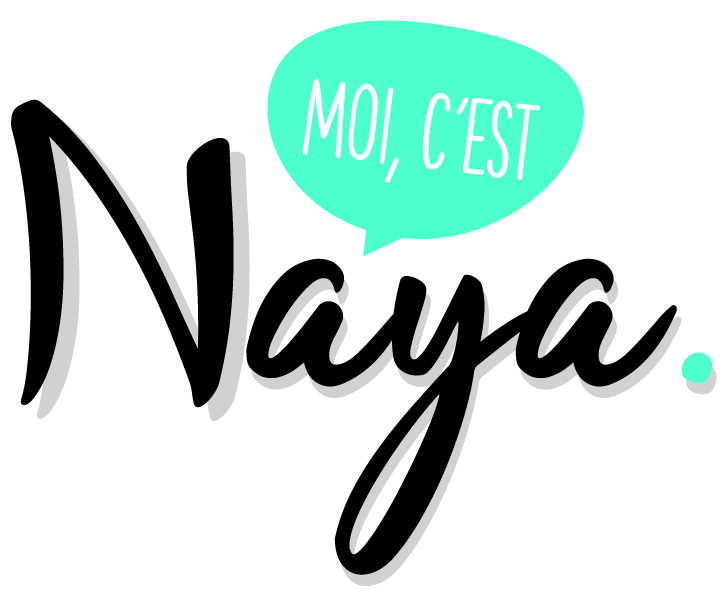 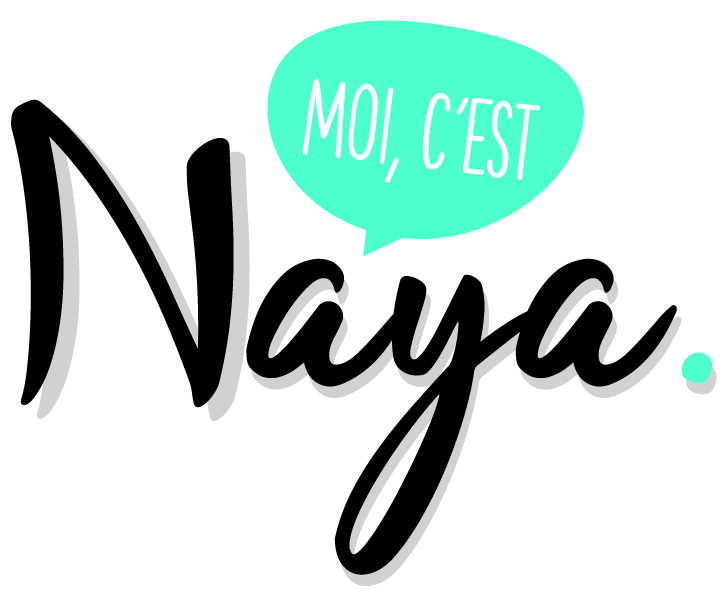 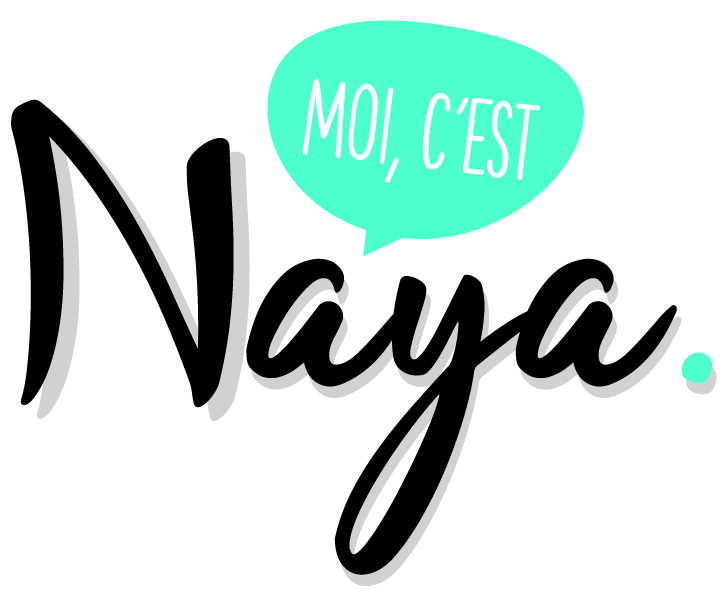 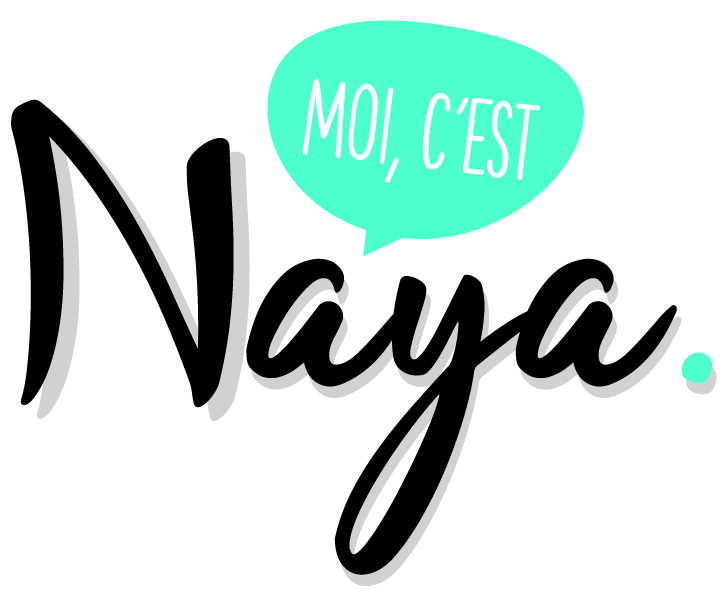 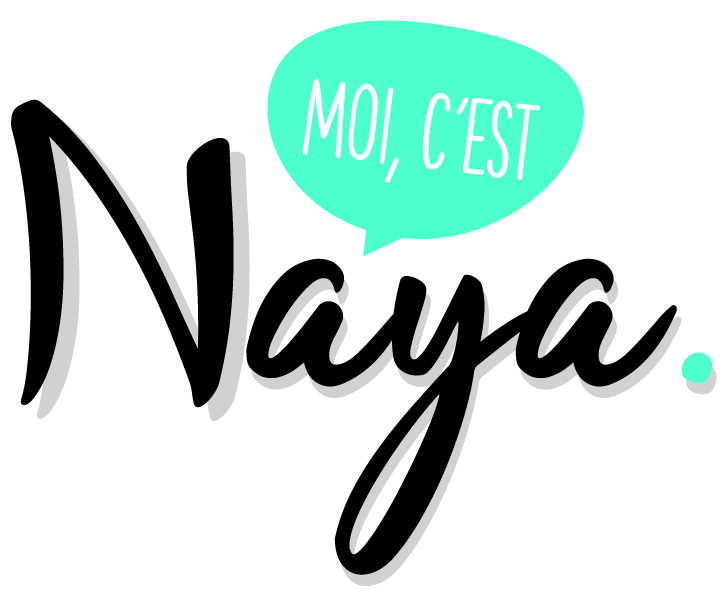 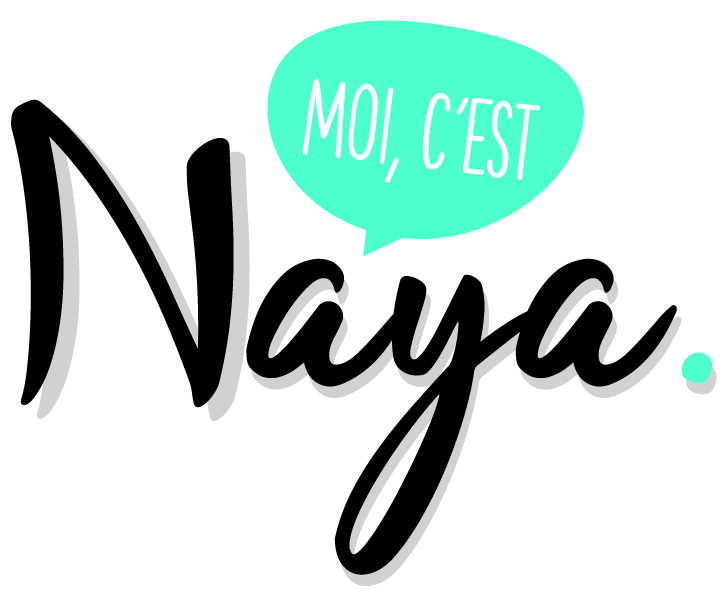 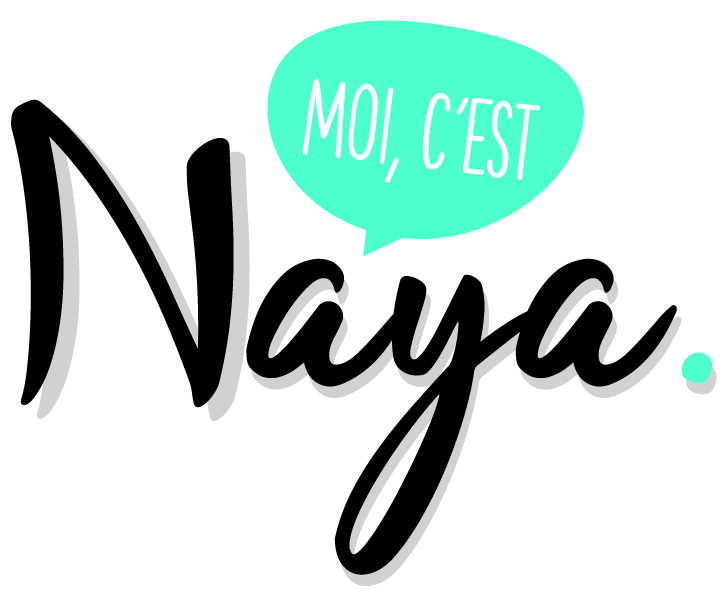 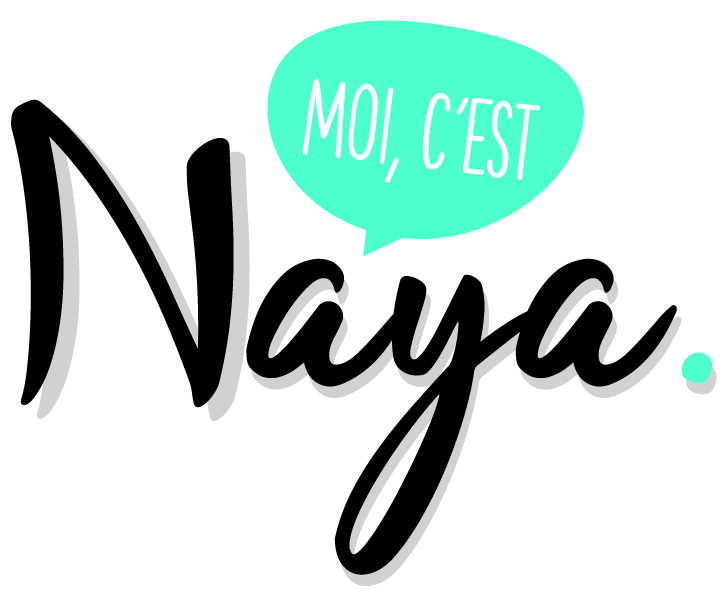 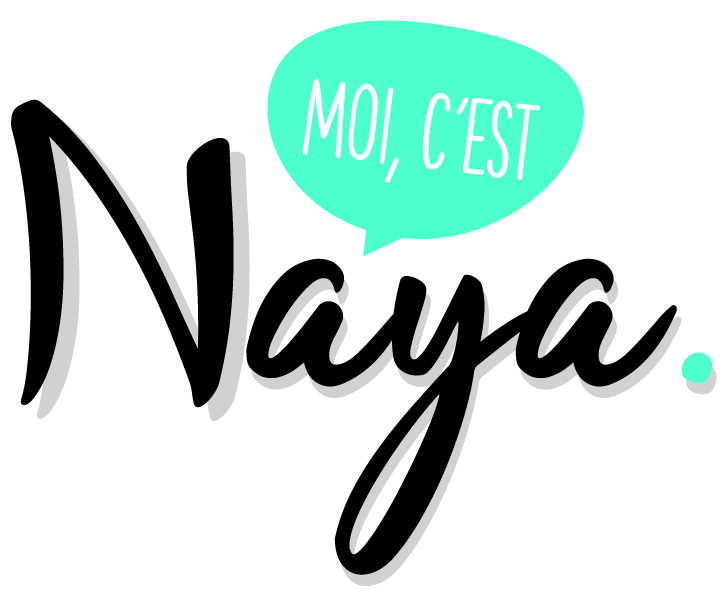 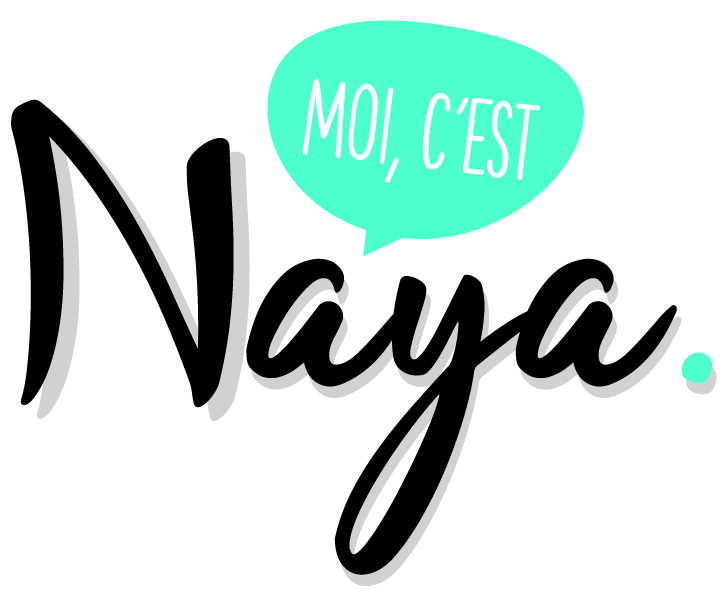 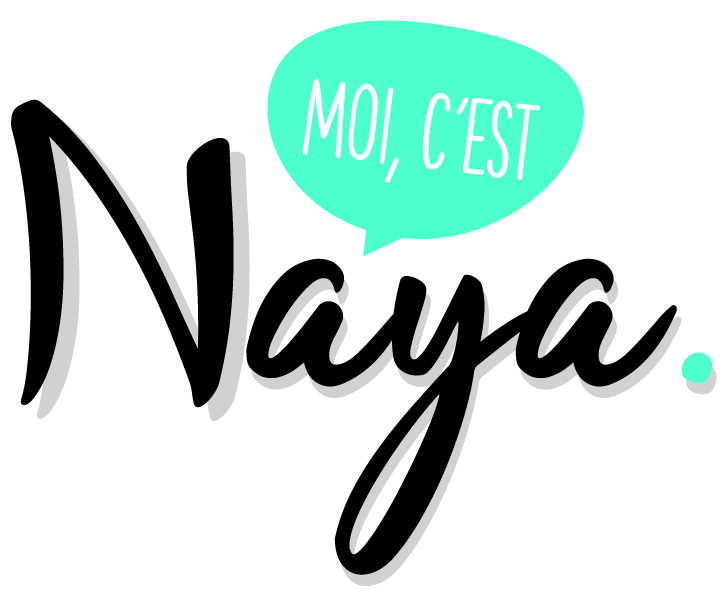